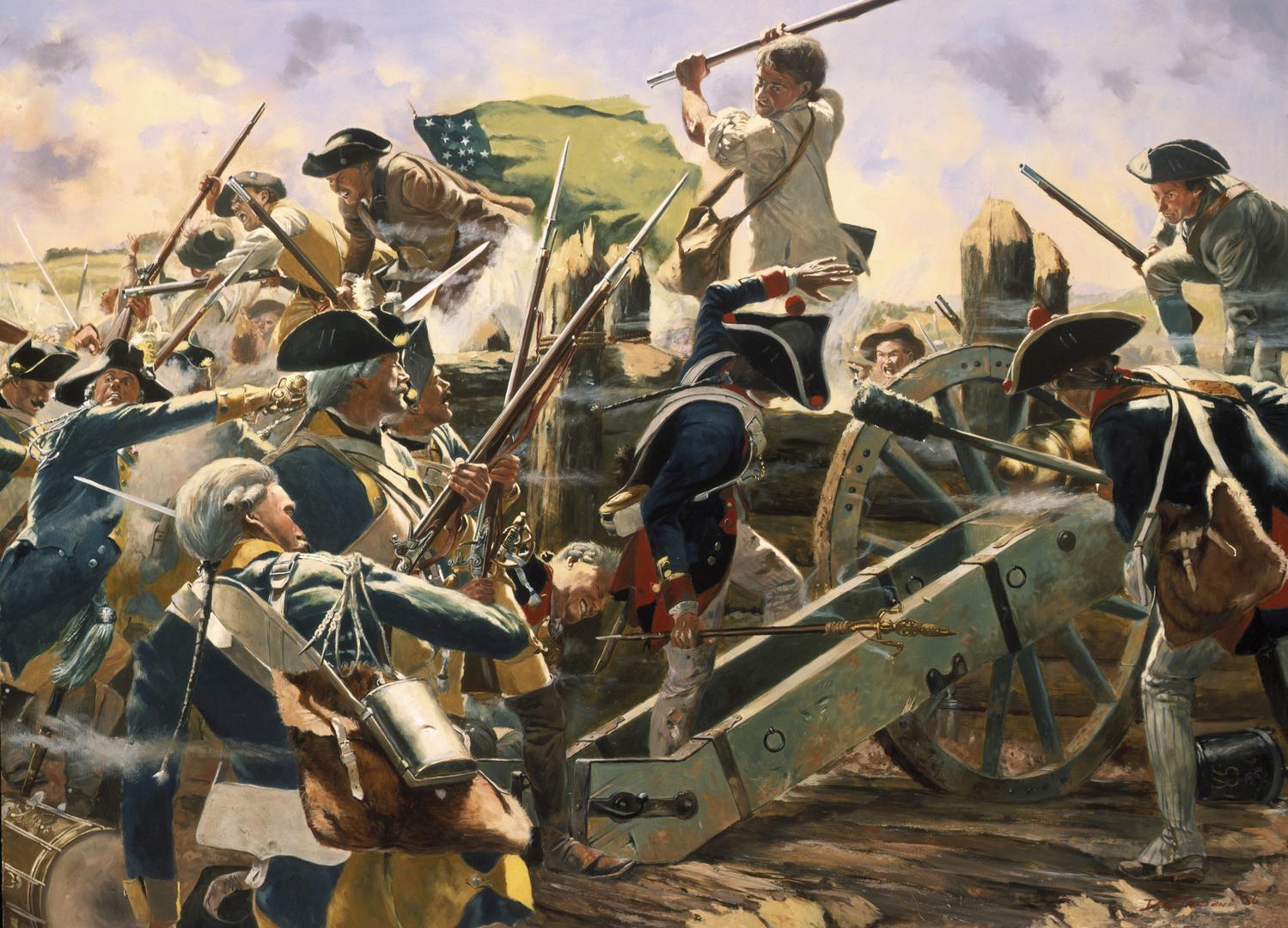 The American Revolution
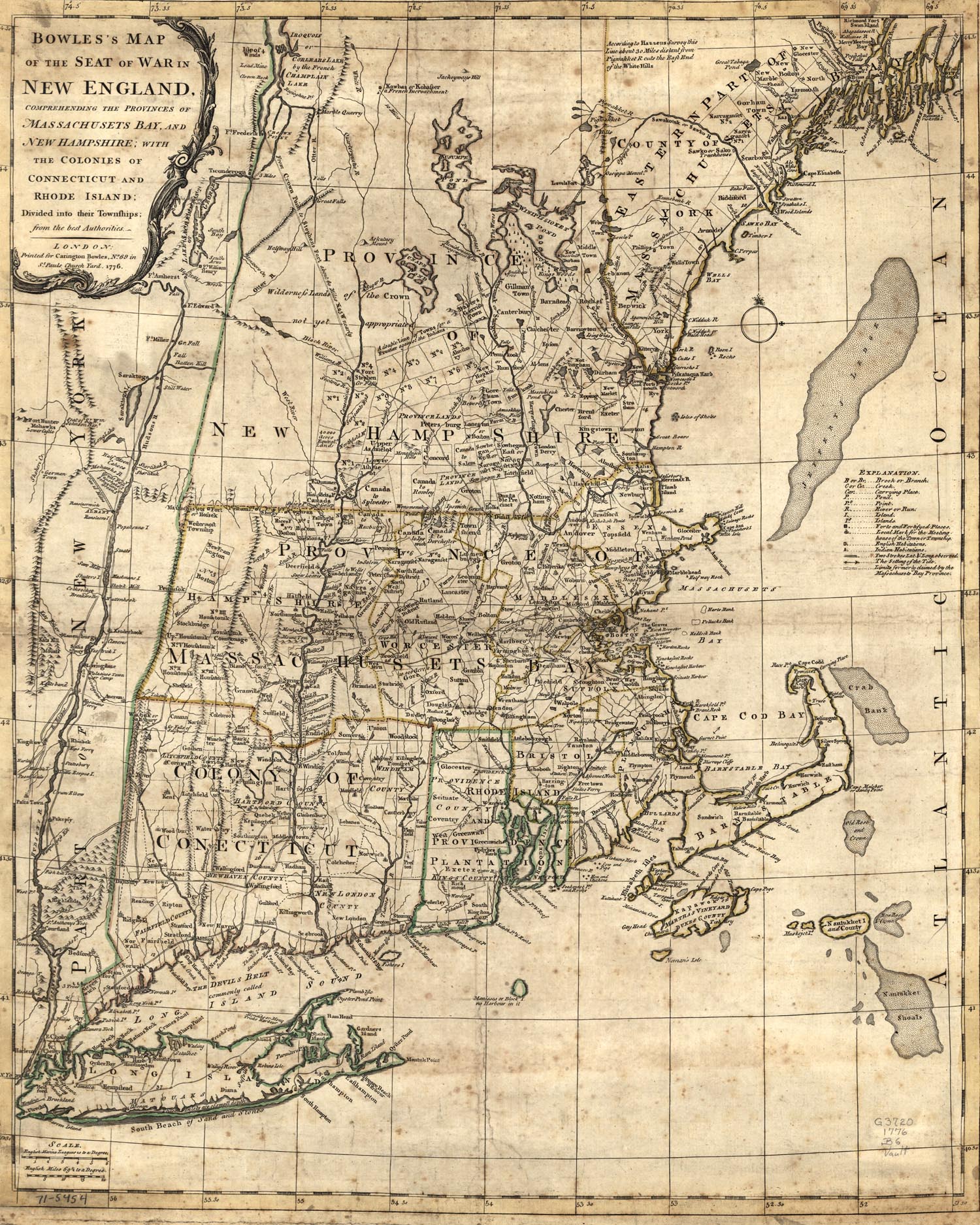 After seizing (or attempting to) gunpowder across New England, British general Thomas Gage plans to seize military supplies (and a few rebel leaders) in Concord, Mass.
Portsmouth
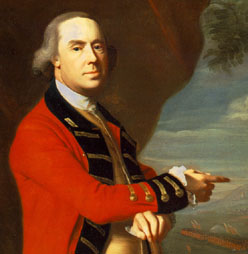 Salem
Somerville
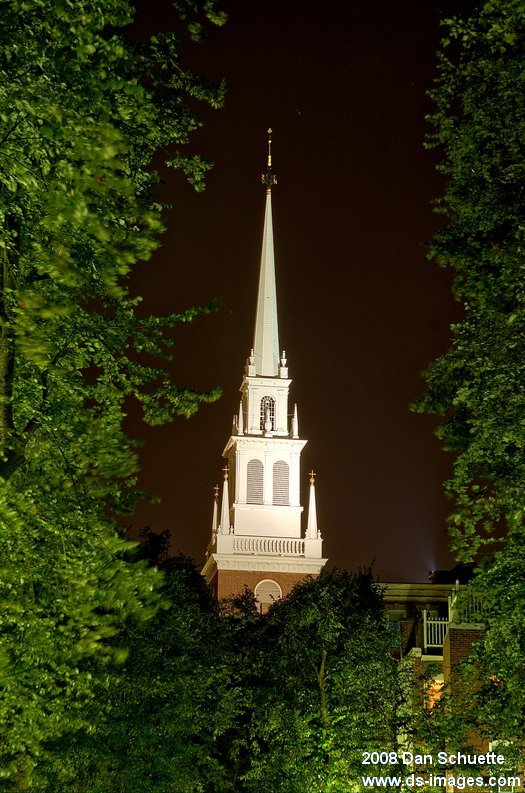 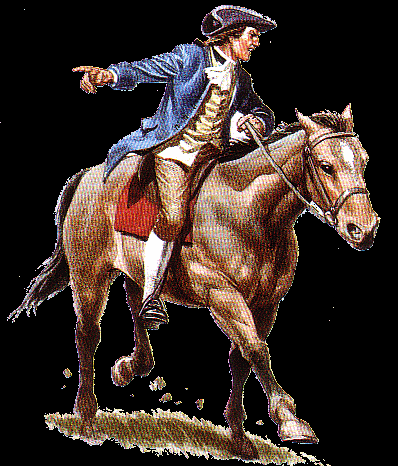 Paul Revere
Dr. Samuel Prescott
William Dawes
The Redcoats
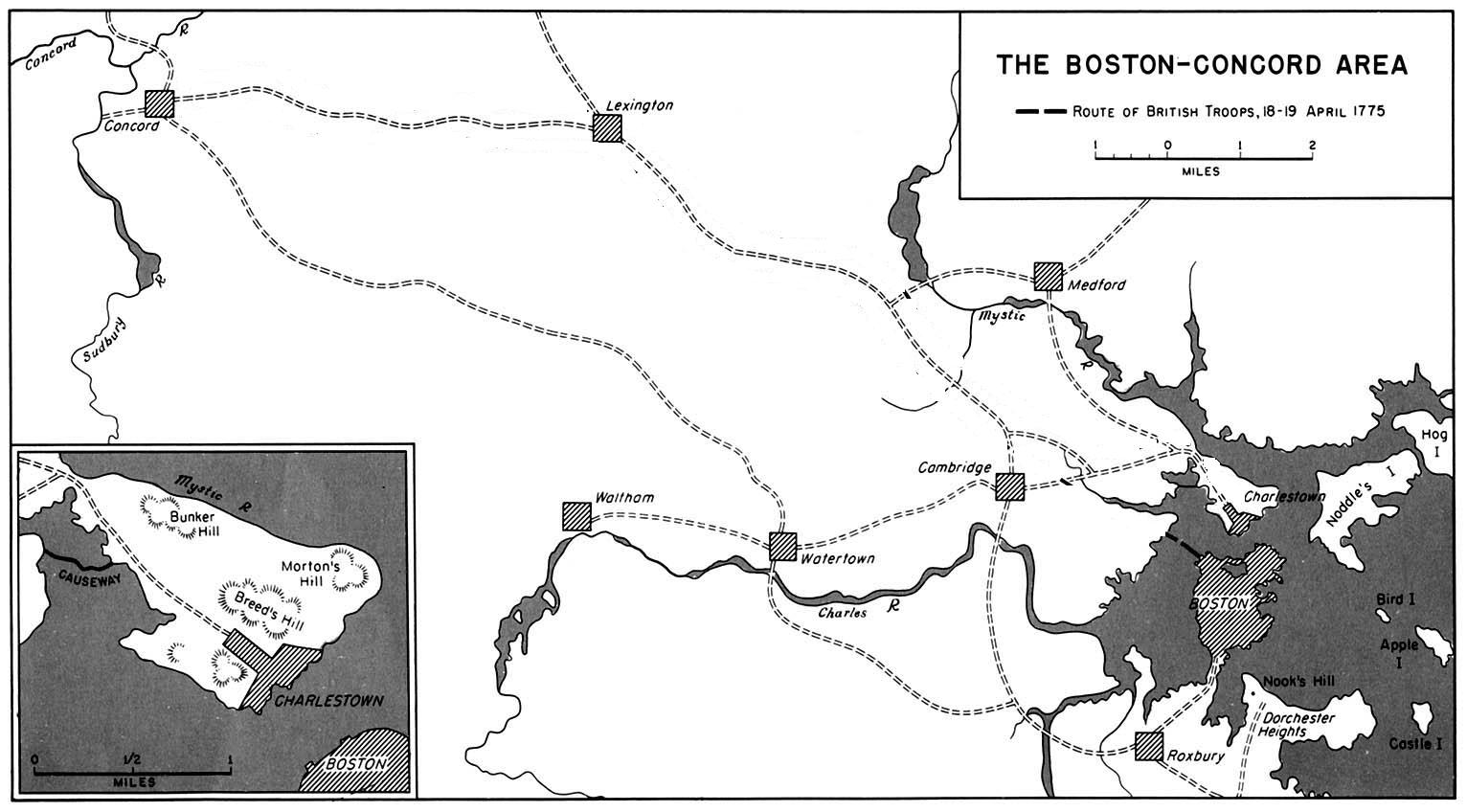 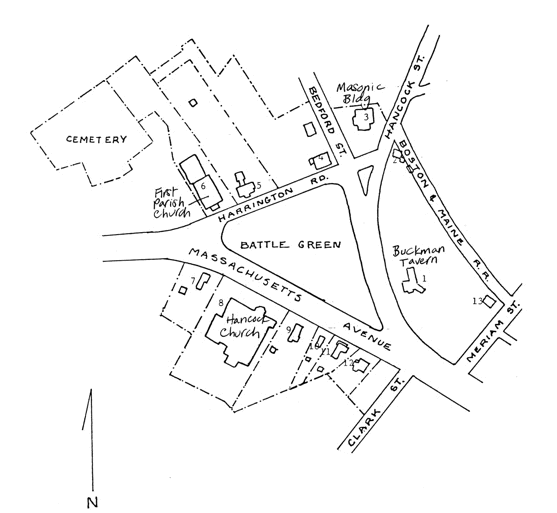 Battle of Lexington: 4/19/1775 British attack 					American	militia, killing 8
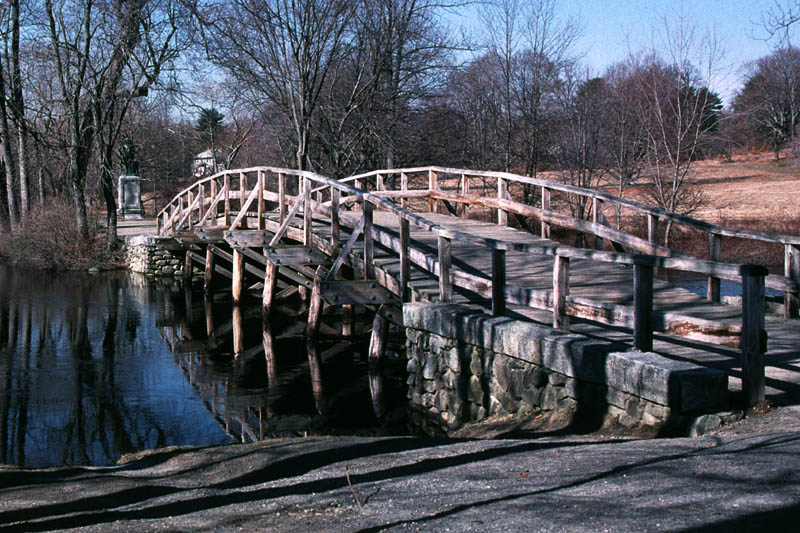 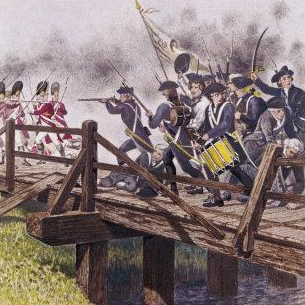 Battle of Concord: 4/19/1775: Americans attack British at Old North bridge, killing 3.  Called “The shot heard round the world.”
Battle Road:	American militia chase the 			British back to Boston, 				killing 74, wounding 174, 	and 53 missing.
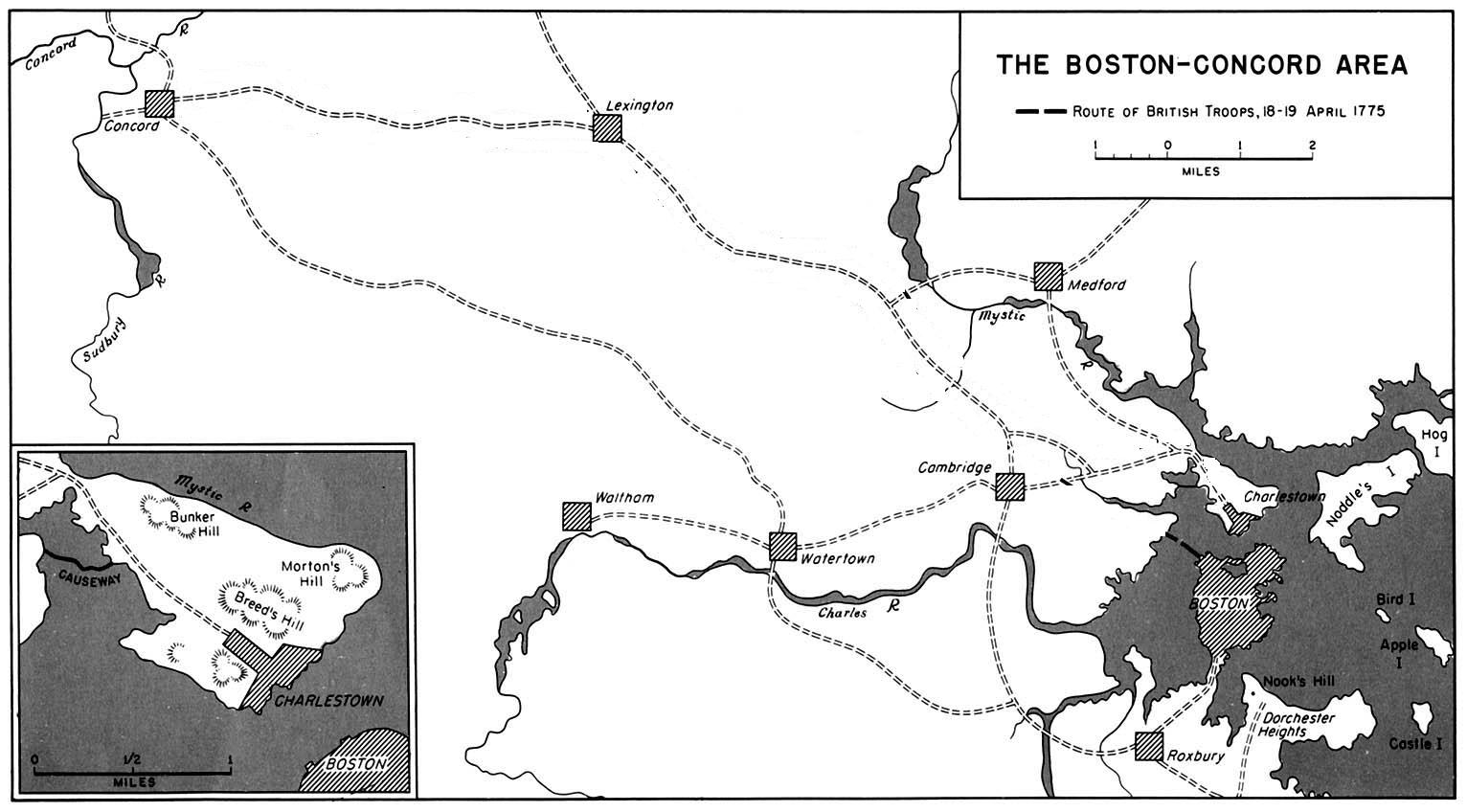 I might want to think about updating my resume…
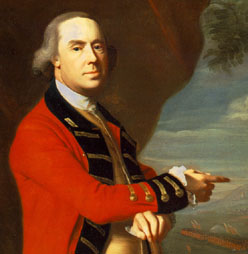 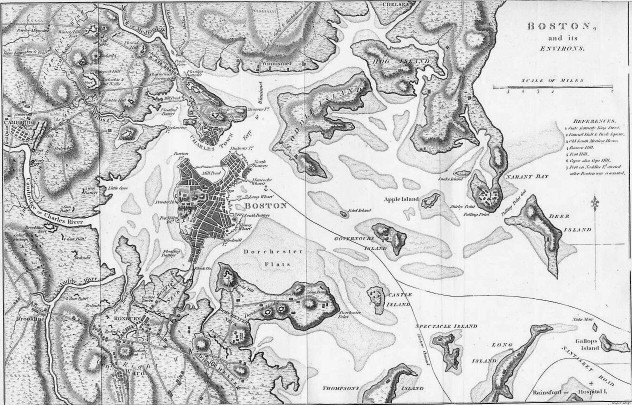 Fort Ticonderoga: Captured by Ethan Allen and the Green Mountain Boys in May 1775
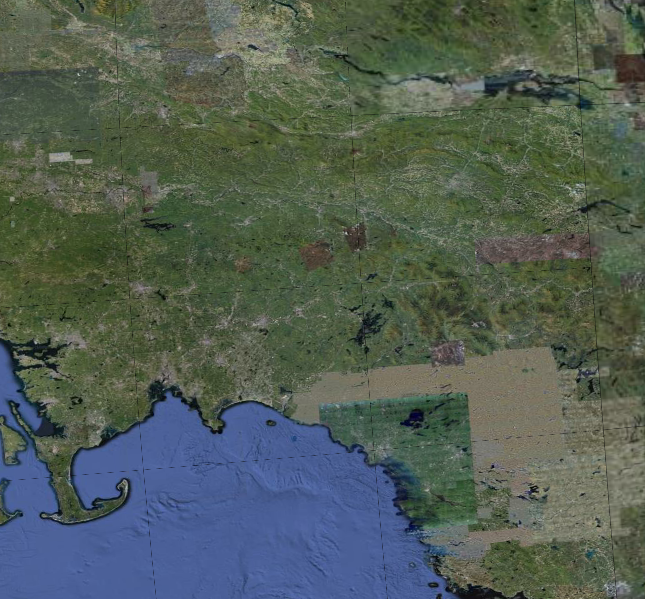 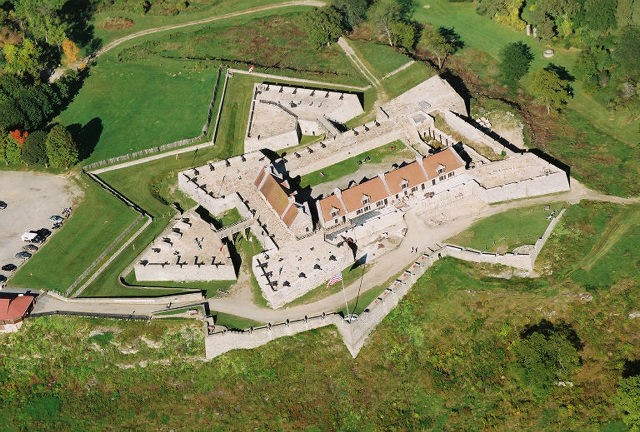 MAINE
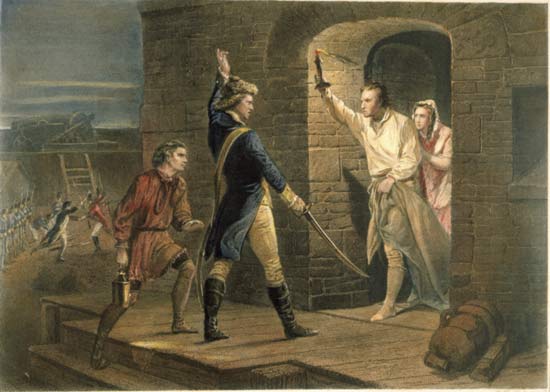 NEW
HAMPSHIRE
NEWYORK
MASSACHUSETTS
BOSTON
RI
CONNECTICUT
Battle of Bunker Hill:  British “Victory” in Boston on June 17, 1775. Most troops were from NH.
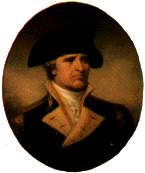 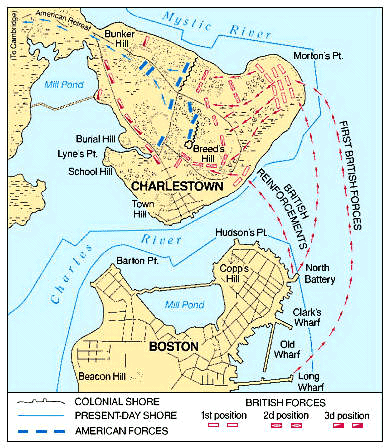 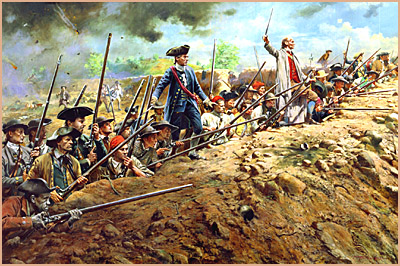 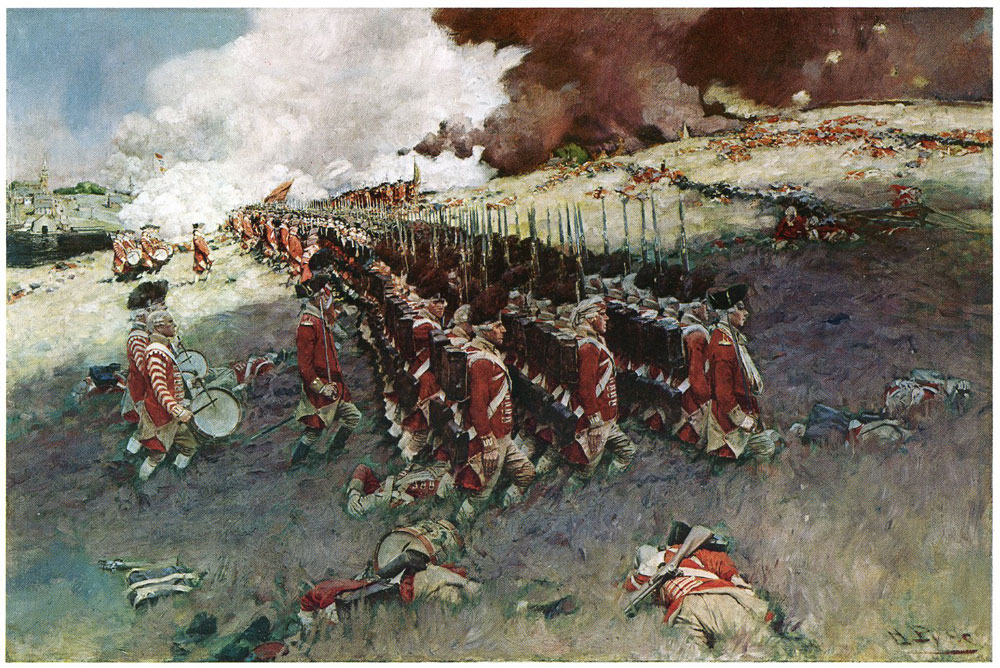 Served: 		 2,400
Killed: 		    115
Wounded:	    305
Captured:	      30
Total:   		    450
I wish we could sell them another hill at the same price…
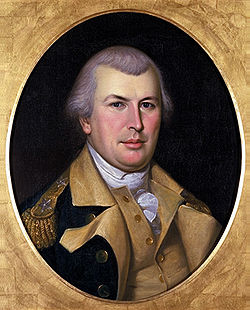 Served: 		 3,000
Killed: 		    226
Wounded:	    828
Total:  		  1054
New commanders: George Washington, America
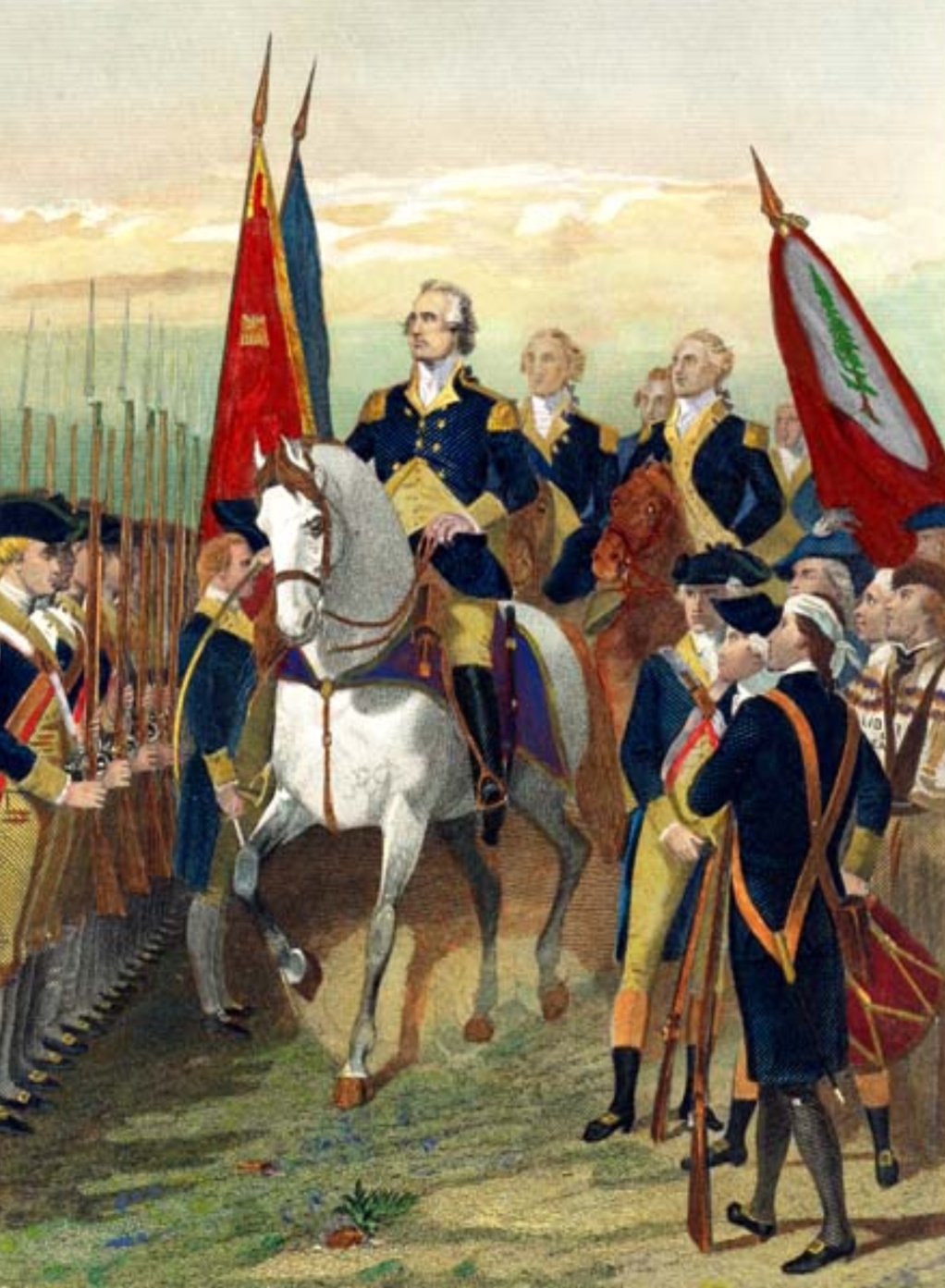 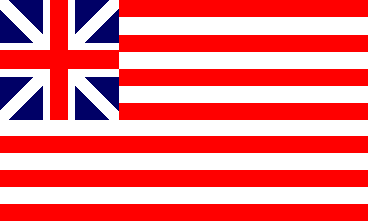 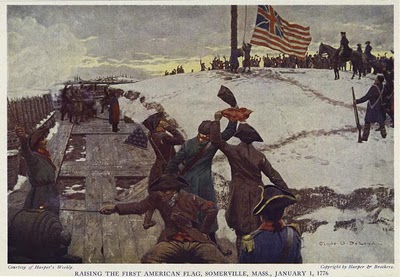 General Sir William Howe, Great Britain
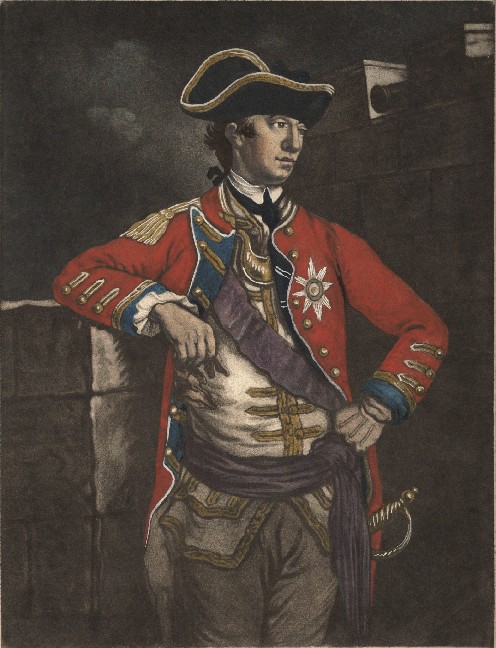 Don’t ask me “Howe” I’m going to win! 
HA! 
Get it?
The Olive Branch Petition
- (June 1775)A last attempt by colonists to avoid war with Great Britain, written by John Dickinson (author of Letters from A Pennsylvania Farmer)
- Pledged allegiance to King George III but rejected Parliamentary power over the colonies. It was rejected by the King
“We solemnly assure your Majesty, that we not only most ardently desire the former harmony between her and these colonies may be restored but that a concord may be established between them upon so firm a basis, as to perpetuate its blessings uninterrupted by any future dissentions to succeeding generations in both countries…We beg leave further to assure your Majesty that …our breasts retain too tender a regard for the kingdom from which we derive our origin to request such a reconciliation as might in any manner be inconsistent with her dignity or her welfare…. 
	We therefore beseech your Majesty, that your royal authority and influence may be graciously interposed…that in the meantime measures be taken for preventing the further destruction of the lives of your Majesty’s subjects; and that such statutes as more immediately distress any of your Majesty's colonies be repealed…”
Declaration of the Causes and Necessity of Taking up Arms
- (July 1775) – Resolution adopted by the Continental Congress that justified the rebellious actions taken by colonists; that they were necessary to preserve their liberty against Parliamentary intrusion.
With hearts fortified with these animating reflections, we most solemnly, before God and the world, declare, that, exerting the utmost energy of those powers, which our beneficent Creator hath graciously bestowed upon us, the arms we have been compelled by our enemies to assume, we will, in defiance of every hazard, with unabating firmness and perseverance, employ for the preservation of our liberties; being with our [one] mind resolved to die Free-men rather than live Slaves.
Prohibitory Act (1775)
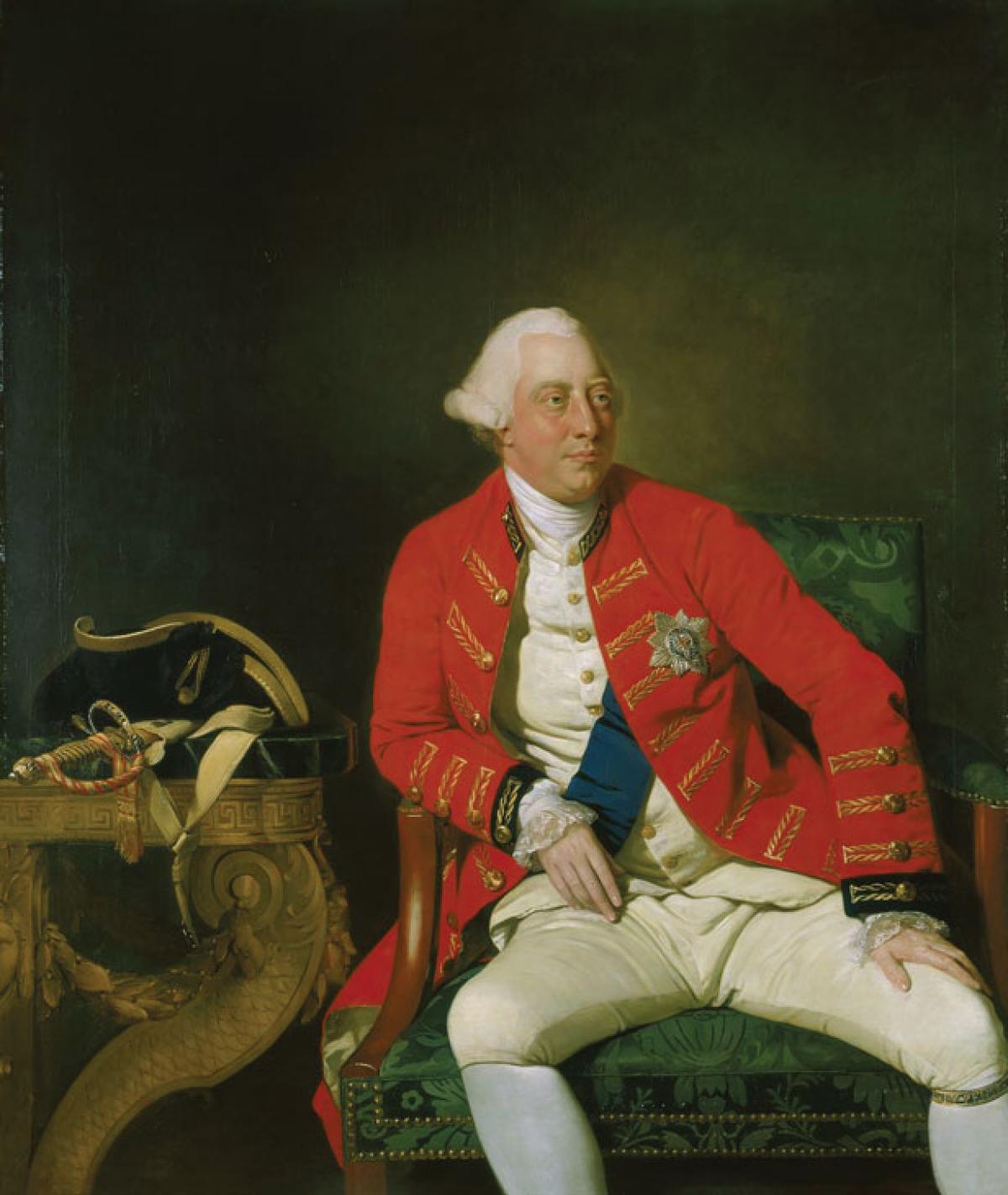 - Declaration by King George III and Parliament making trade with the colonies illegal and declaring colonists outside royal protection.
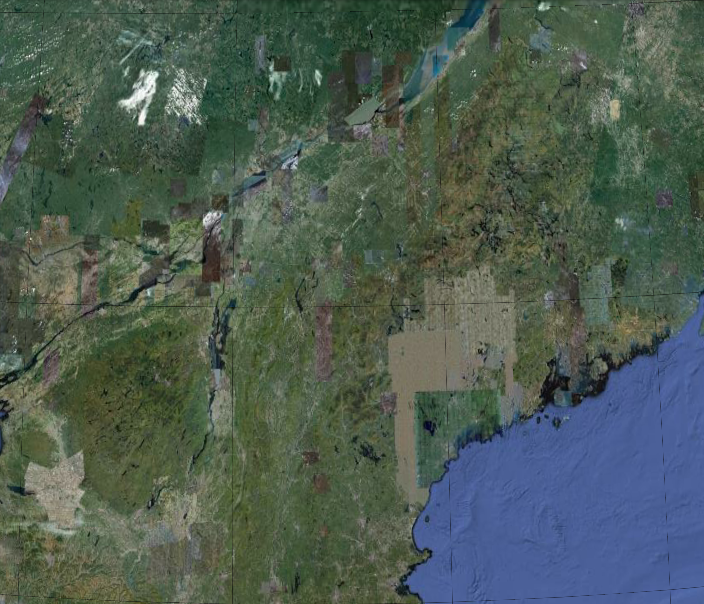 Attack on Canada: Montreal captured, but Benedict Arnold’s invasion of Quebec fails during winter of 1775-6
CANADA
QUEBEC
General Arnold
MONTREAL
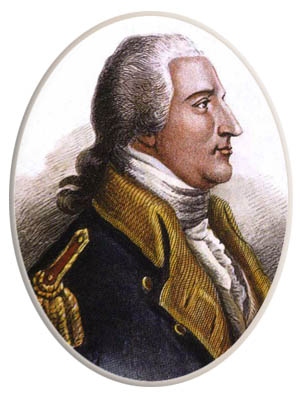 General Montgomery
MAINE
NEWYORK
NEW
HAMPSHIRE
MASSACHUSETTS
BOSTON
CANADA
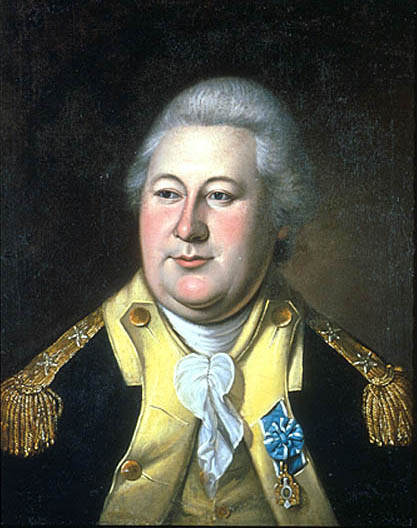 Henry Knox:
US general who brings cannons from Fort Ticonderoga to Boston
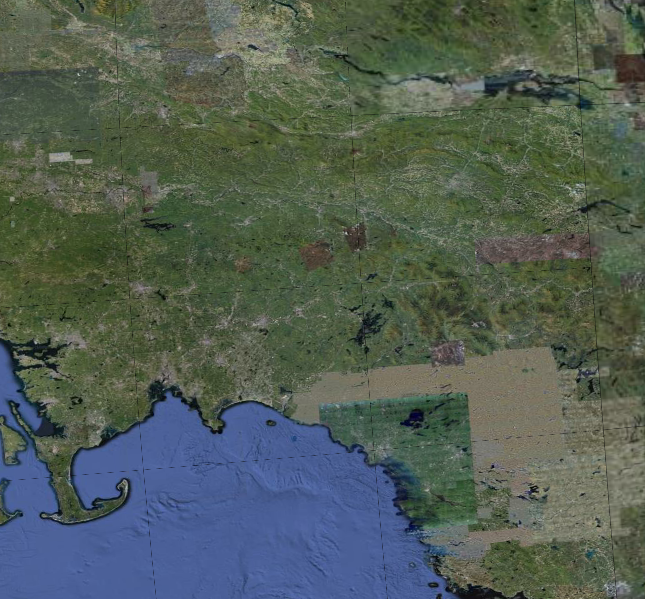 MAINE
Vermont
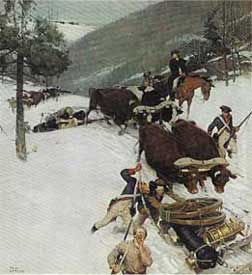 NEW
HAMPSHIRE
NEWYORK
MASSACHUSETTS
BOSTON
RI
CONNECTICUT
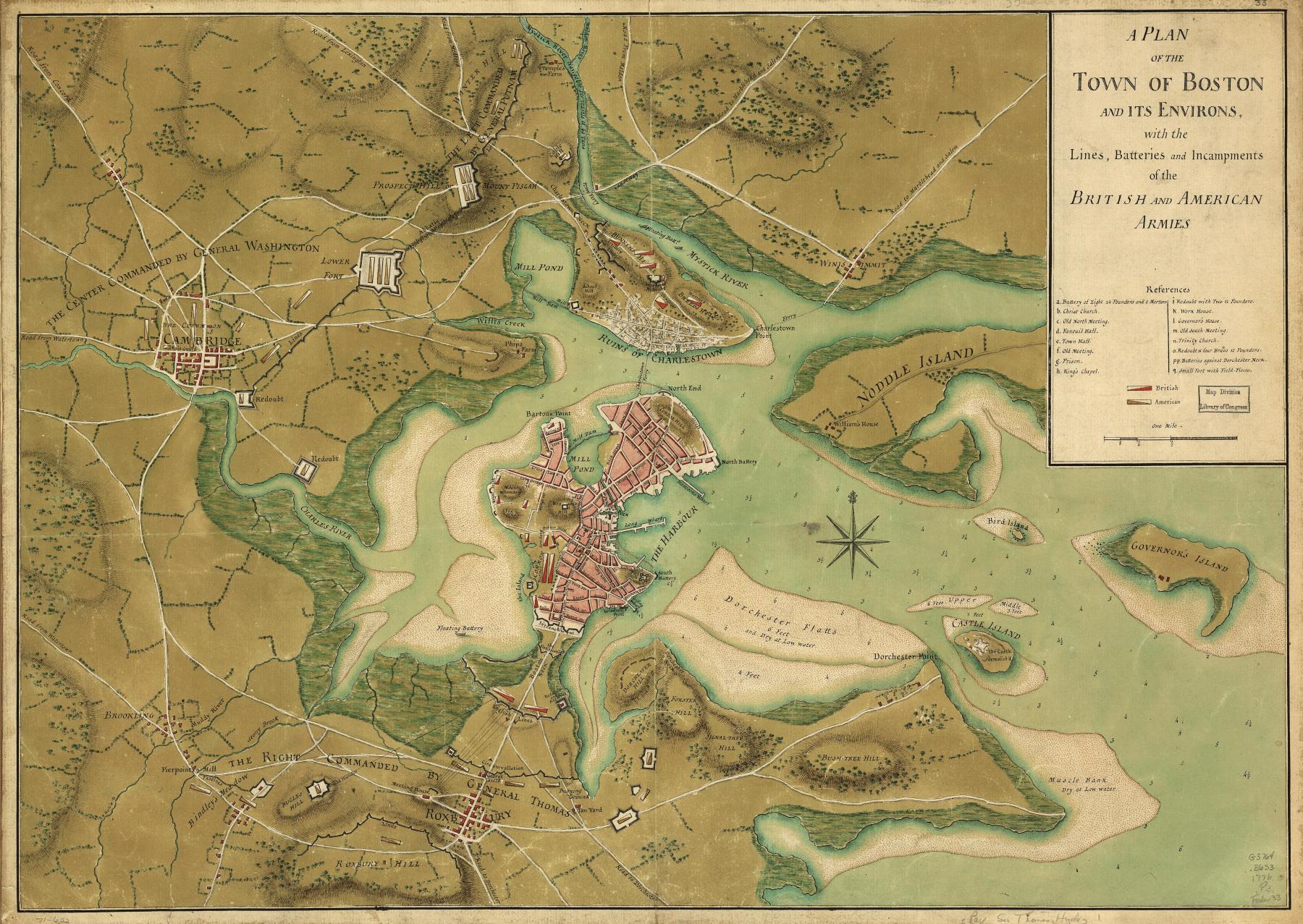 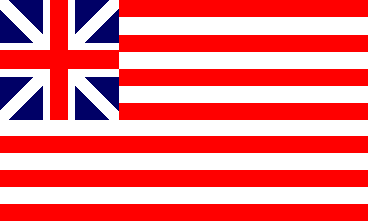 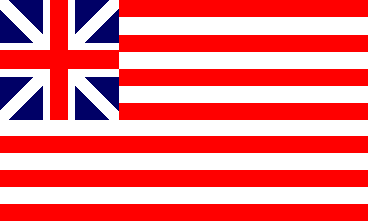 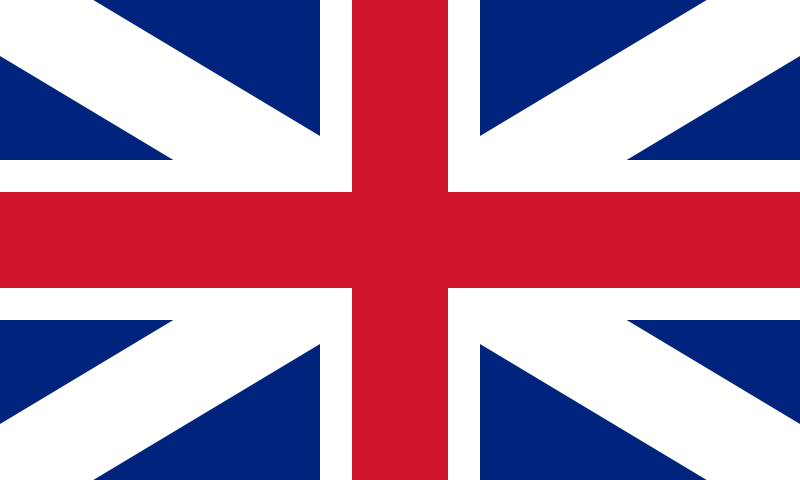 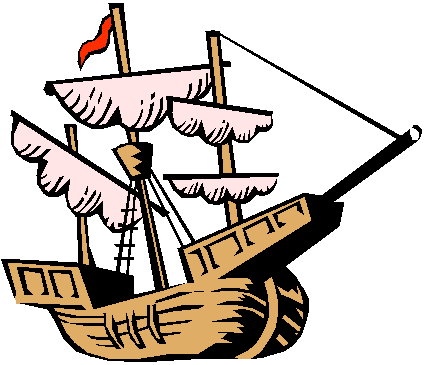 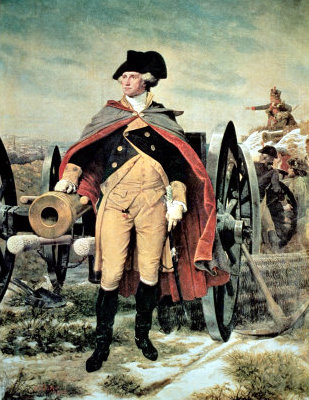 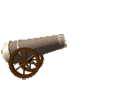 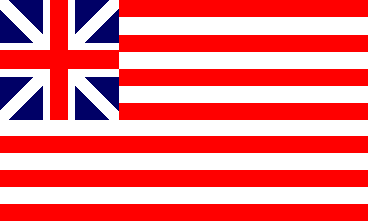 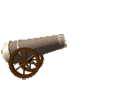 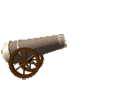 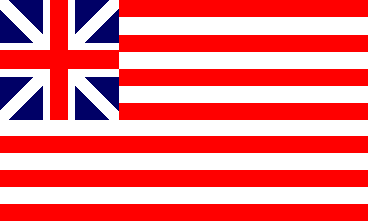 Dorchester Heights: Washington uses cannons to force the British to evacuate Boston 3/17/1776, they sail to Halifax NS.
“Common Sense”: Popular pamphlet by Thomas Paine, encouraging American independence
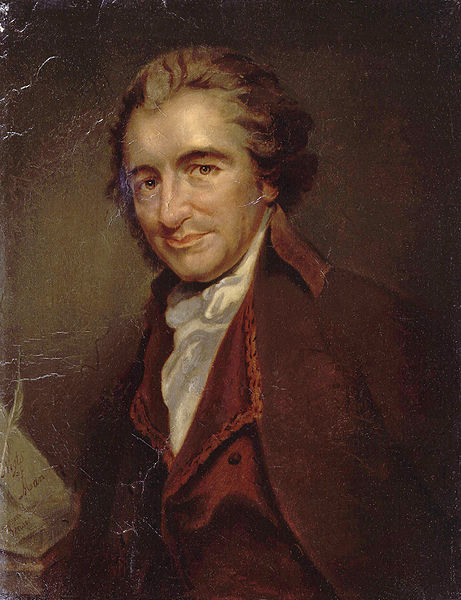 Of more worth is one honest man to society and in the sight of God, than all the crowned ruffians that ever lived.

In England a king hath little more to do than to make war and give away places; which in plain terms, is to impoverish the nation…

But where, say some, is the King of America? I'll tell you, friend, he reigns above, and doth not make havoc of mankind like the Royal Brute of Great Britain... so far as we approve of monarchy, that in America the law is king.

Small islands not capable of protecting themselves are the proper objects for kingdoms to take under their care; but there is something very absurd in supposing a continent to be perpetually governed by an island.

Every thing that is right or natural pleads for separation. The blood of the slain, the weeping voice of nature cries, 'tis time to part.

O ye that love mankind! Ye that dare oppose, not only the tyranny, but the tyrant, stand forth!
Age of Enlightenment: 18th century European era, based on ideas of rationalism, knowledge, and the concepts of liberty and brotherhood.

Rationalism: a belief or theory that opinions and actions should be based on reason and knowledge rather than on religious belief or emotional response.

Deism: Religious belief in a Supreme Being or Creator who does not get involved in the universe.
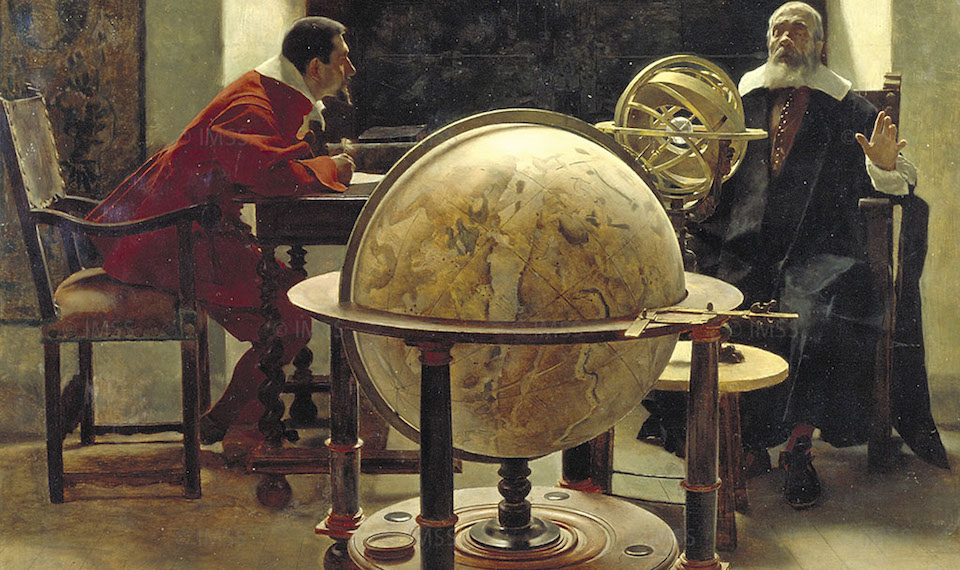 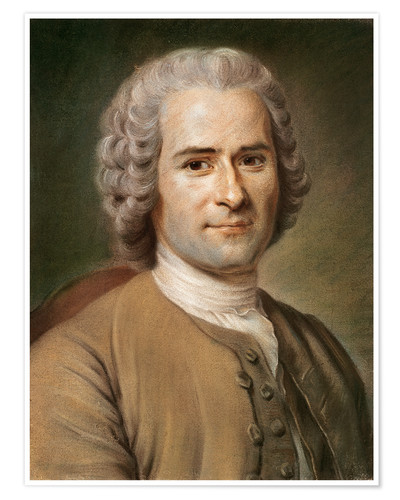 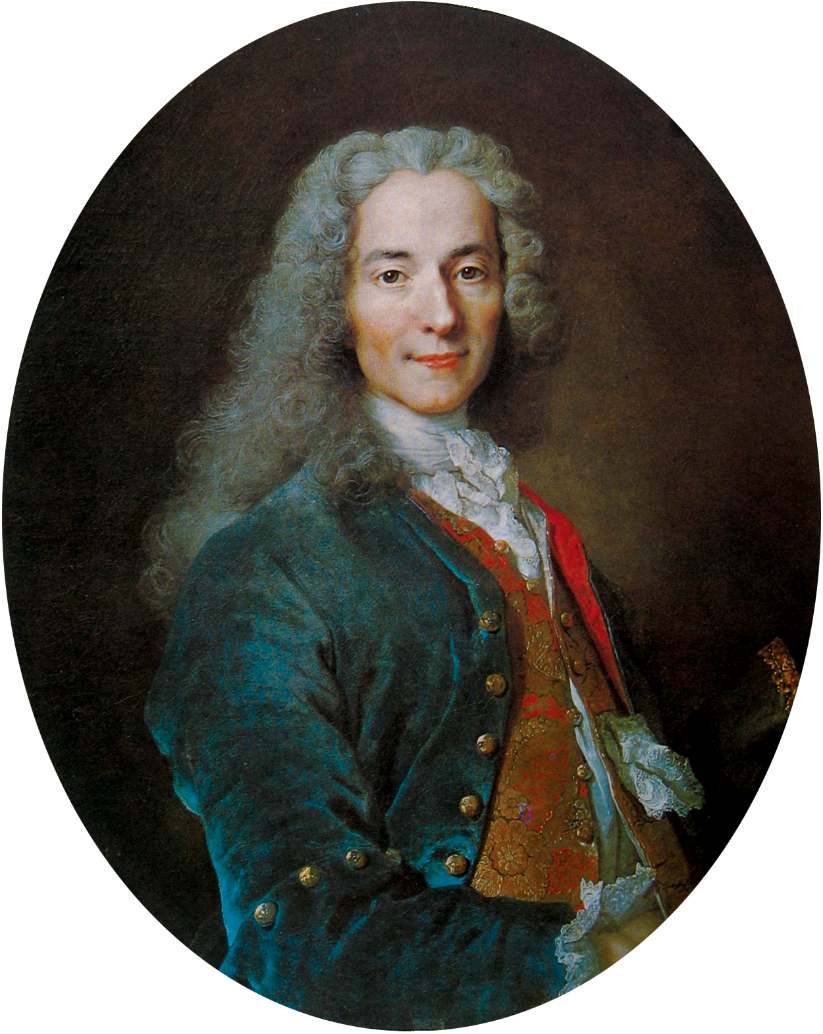 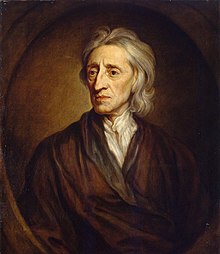 Voltaire: French philosopher. A strong proponent of freedom of speech, religion, and the separation of church and state.
John Locke: English philosopher. His belief was that people give power to governments in return for protection of their rights.
Jean Jacques Rousseau: Swiss philosopher. His belief was that laws are binding only when they are supported by the will of the people.  “Man is born free, but he is everywhere in chains.”
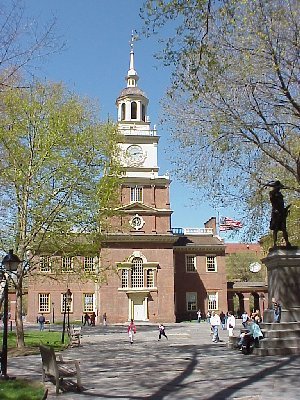 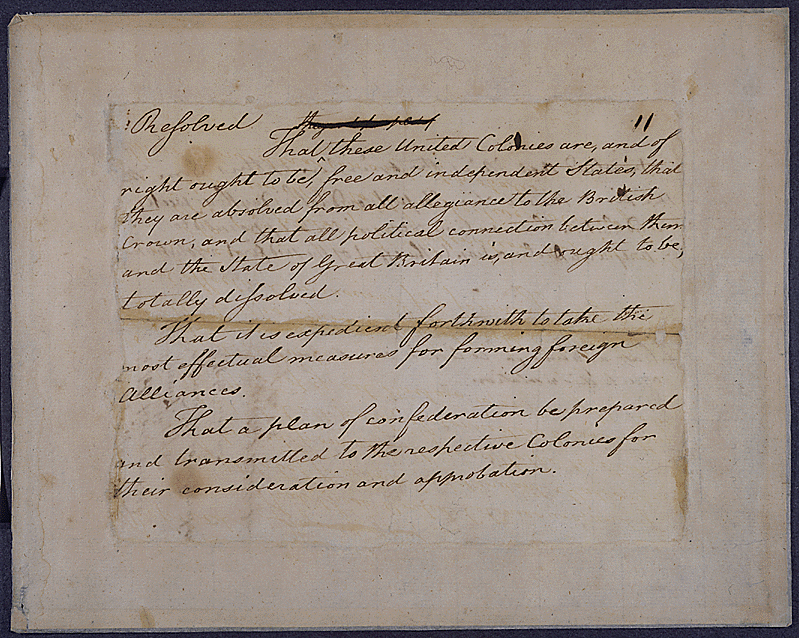 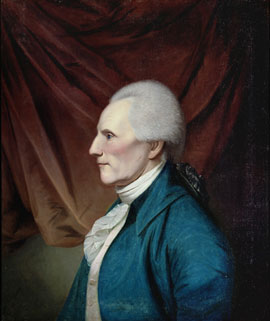 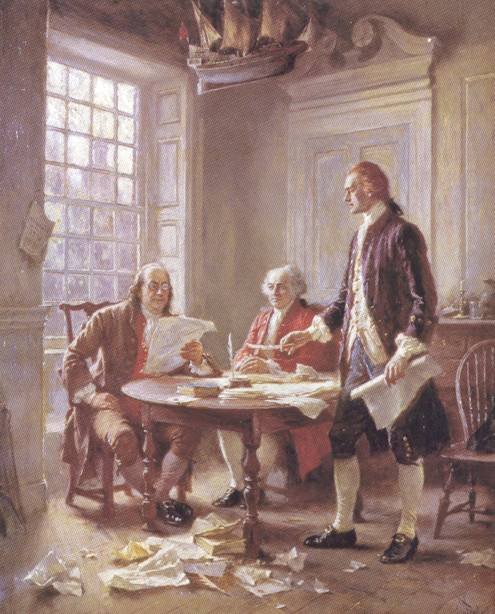 Independence was proposed by Richard Henry Lee of VA in June 1776. The Declaration of Independence was written by Thomas Jefferson, and edited by John Adams and Benjamin Franklin.
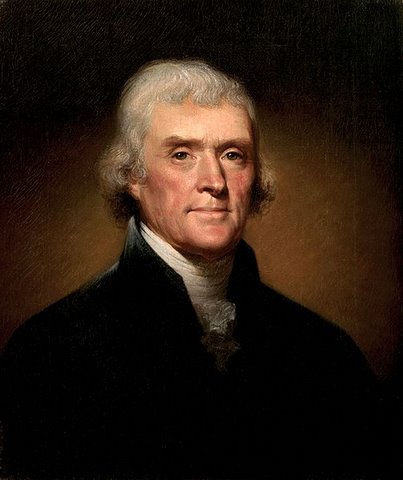 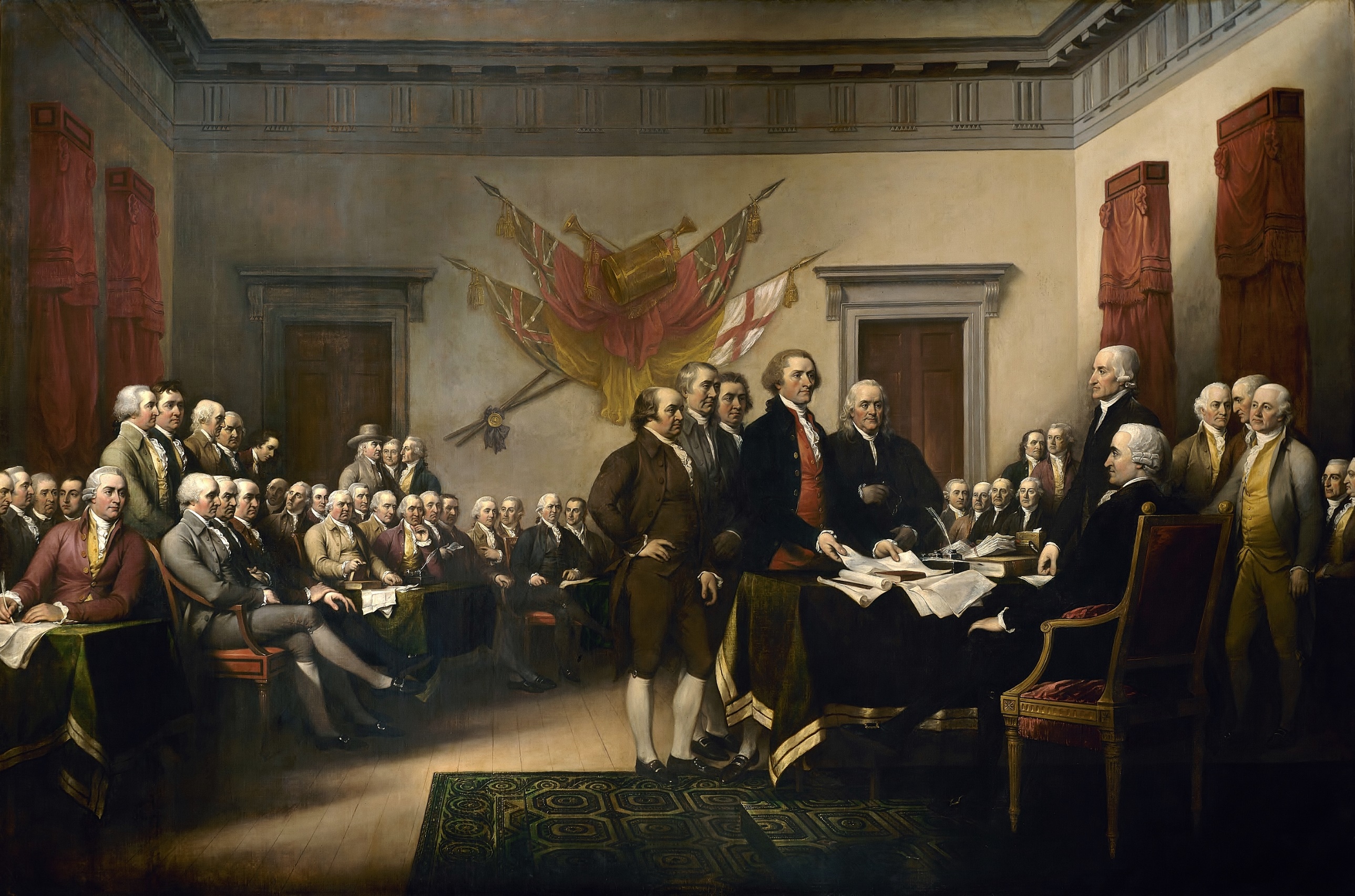 Independence was declared July 2, 1776, and the Declaration of Independence adopted July 4. 
It was signed between August 2, 1776 and 1780.
The Declaration of Independence
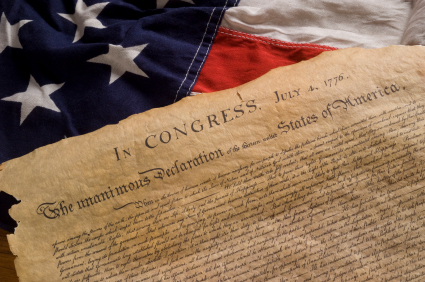 When in the Course of human events, it becomes necessary for one people to dissolve the political bands which have connected them with another, and to assume among the powers of the earth, the separate and equal station to which the Laws of Nature and of Nature's God entitle them, a decent respect to the opinions of mankind requires that they should declare the causes which impel them to the separation.
We hold these truths to be self-evident, that all men are created equal, that they are endowed by their Creator with certain unalienable rights, that among these are life, liberty and the pursuit of happiness.
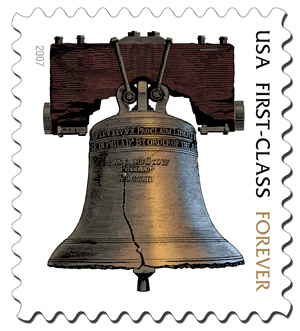 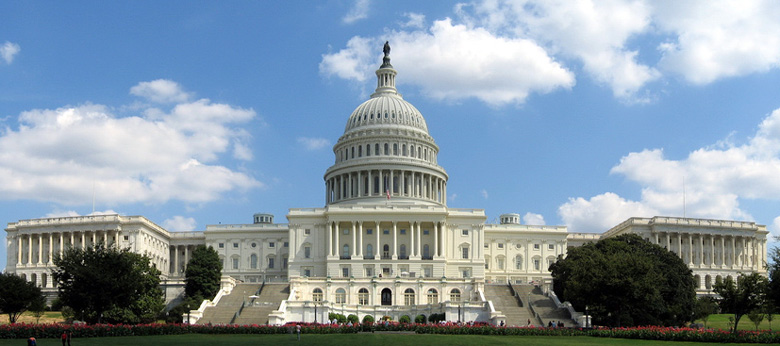 That to secure these rights, governments are instituted among men, deriving their just powers from the consent of the governed. That whenever any form of government becomes destructive to these ends, it is the right of the people to alter or to abolish it, and to institute new government, laying its foundation on such principles and organizing its powers in such form, as to them shall seem most likely to effect their safety and happiness.
Prudence, indeed, will dictate that governments long established should not be changed for light and transient causes; and accordingly all experience hath shown that mankind are more disposed to suffer, while evils are sufferable, than to right themselves by abolishing the forms to which they are accustomed. 
But when a long train of abuses and usurpations, pursuing invariably the same object evinces a design to reduce them under absolute despotism, it is their right, it is their duty, to throw off such government, and to provide new guards for their future security.
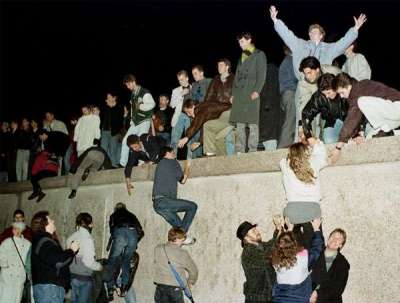 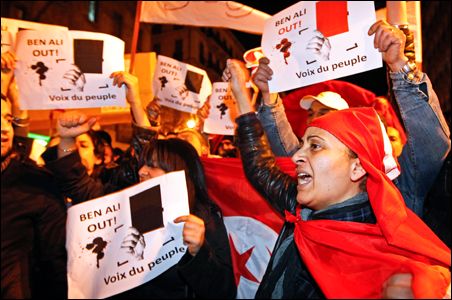 Such has been the patient sufferance of these colonies; and such is now the necessity which constrains them to alter their former systems of government. The history of the present King of Great Britain is a history of repeated injuries and usurpations, all having in direct object the establishment of an absolute tyranny over these states. To prove this, let facts be submitted to a candid world:
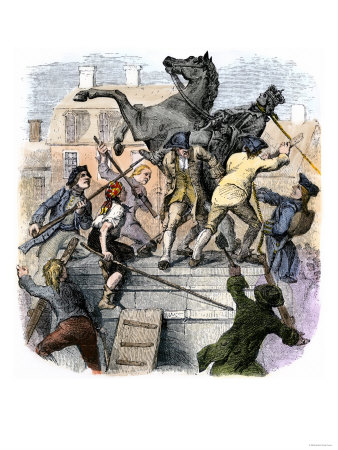 He has refused his assent to laws, the most wholesome and necessary for the public good.
 
He has forbidden his governors to pass laws of immediate and pressing importance, unless suspended in 
their operation till his assent should be 
obtained; and when so suspended, he has 
utterly neglected to attend to them. 

He has refused to pass other laws for 
the accommodation of large districts 
of people, unless those people would 
relinquish the right of representation 
in the legislature, a right inestimable 
to them and formidable to tyrants only.
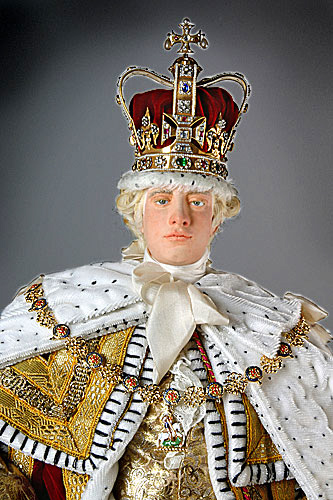 He has called together legislative bodies at places unusual, uncomfortable, and distant from the depository of their public records, for the sole purpose of fatiguing them into compliance with his measures. 

He has dissolved representative houses repeatedly, for opposing
			 with manly firmness his invasions on the
			 rights of the people. 

			He has refused for a long time, after such
			dissolutions, to cause others to be elected; 			whereby the legislative powers, incapable of
			annihilation, have returned to the people at
			large for their exercise; the state remaining in 	the meantime exposed to all the dangers of invasion from			without, and convulsions within.
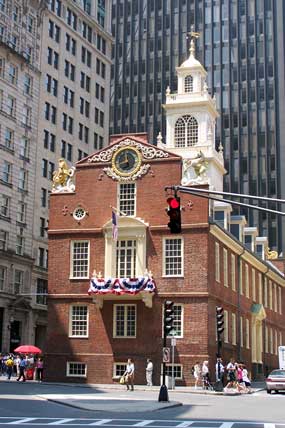 He has endeavored to prevent the population of these states; for that purpose obstructing the laws for naturalization of foreigners; refusing to pass others to encourage their migration hither, and raising the conditions of new appropriations of lands.
 
He has obstructed the administration of justice, by refusing his assent to laws for establishing judiciary powers. 
He has made judges dependent on his will alone, for the tenure of their offices, and the amount and payment of their salaries.
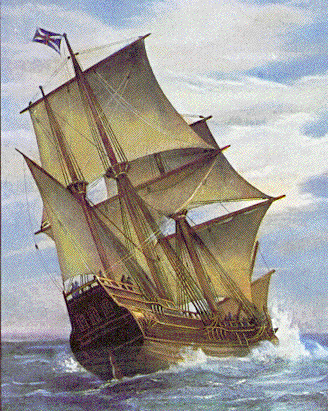 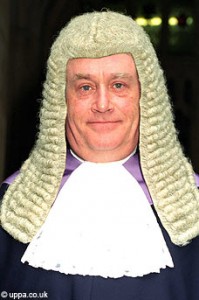 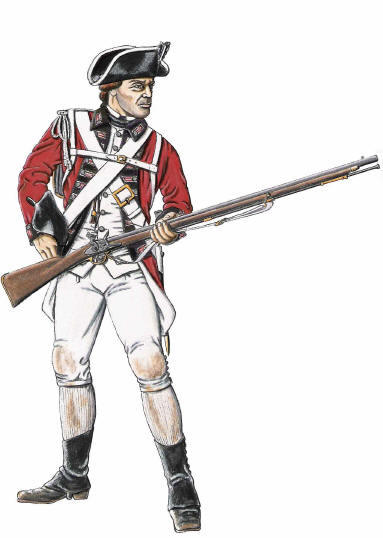 He has erected a multitude of new offices, and sent hither swarms of officers to harass our 
people, and eat out their
 substance. 

He has kept among us, in times of peace, standing armies without the consent of our legislature.
 
He has affected to render the military independent of and superior to civil power.
He has combined with others to subject us to a jurisdiction foreign to our constitution, and unacknowledged by our laws; giving his assent to their acts of pretended legislation: 

For quartering large bodies of armed troops among us: 

For protecting them, by mock trial, from punishment for any murders which they should commit on the inhabitants of these states: 

For cutting off our trade with all parts of the world:
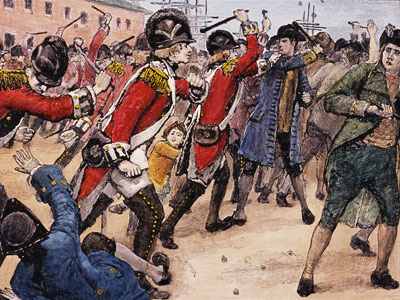 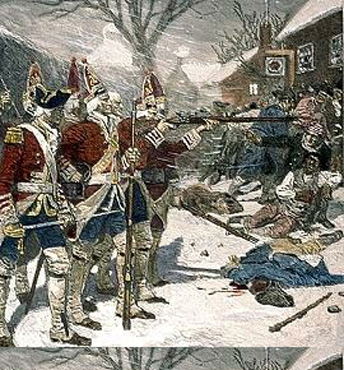 For imposing taxes on us without our consent: 

For depriving us in many cases, of the benefits of trial by jury: 

For transporting us beyond seas to be tried for pretended offenses:
 
For abolishing the free system of English laws in a neighboring province, establishing therein an arbitrary government, and enlarging its boundaries so as to render it at once an example and fit instrument for introducing the same absolute rule in these colonies:
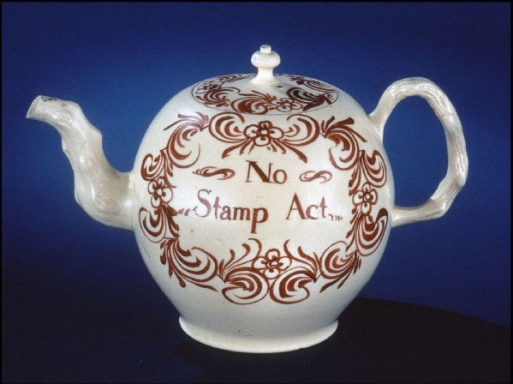 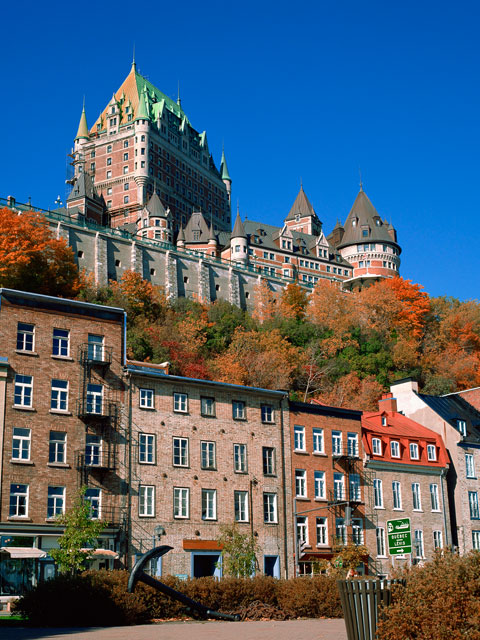 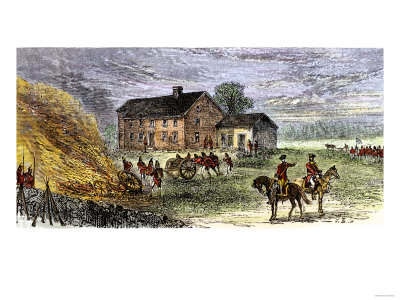 For taking away our charters, abolishing our most valuable laws, and altering fundamentally the forms of our governments: 

For suspending our own legislatures, and declaring themselves invested with power to legislate for us in all cases whatsoever.
 
He has abdicated government here, by declaring us out of his protection and waging war against us. 

He has plundered our seas, ravaged our coasts, burned our towns, and destroyed the lives of our people.
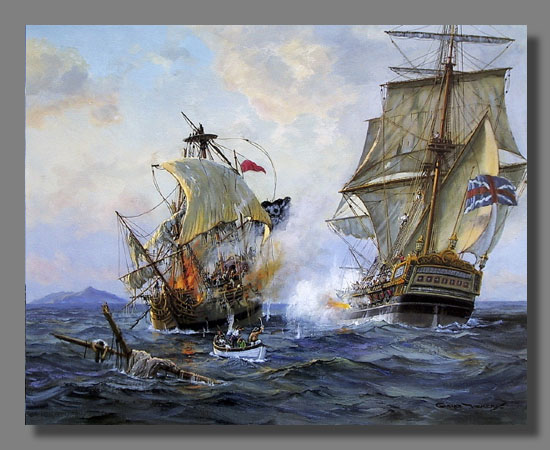 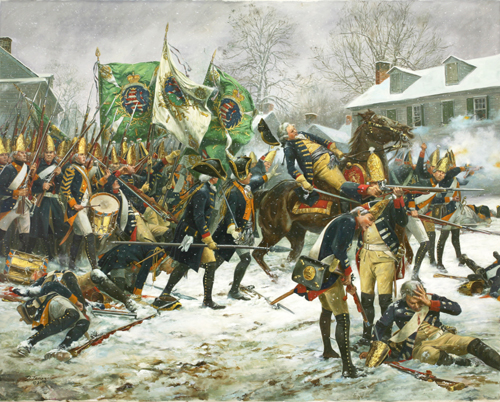 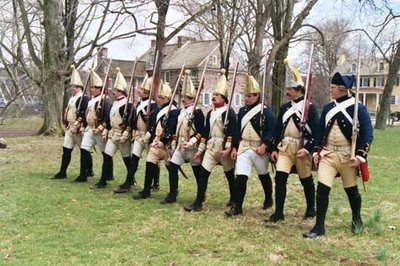 He is at this time transporting large armies of foreign mercenaries to complete the works of death, desolation and tyranny, already begun with circumstances of cruelty and perfidy scarcely paralleled in the most barbarous ages, and totally unworthy the head of a civilized nation. 
He has constrained our fellow citizens taken captive on the high seas to bear arms against their country, to become the executioners of their friends and brethren, or to fall themselves by their hands.
He has excited domestic insurrections amongst us, and has endeavored to bring on the inhabitants of our frontiers, the merciless Indian savages, whose known rule of warfare, is undistinguished destruction of all ages, sexes and conditions. 

					In every stage of these 						oppressions we have petitioned 					for redress in the most humble 					terms: our repeated petitions 					have been answered only by 					repeated injury. A prince, whose 					character is thus marked by 					every act which may define a 					tyrant, is unfit to be the ruler of a 					free people.
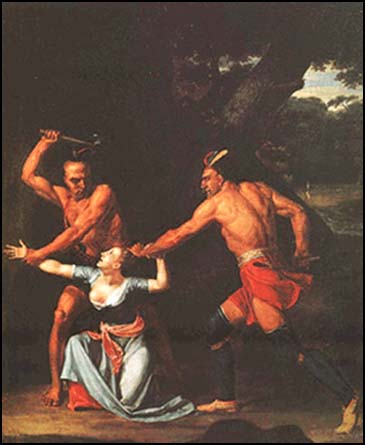 Nor have we been wanting in attention to our British brethren. We have warned them from time to time of attempts by their legislature to extend an unwarrantable jurisdiction over us. We have reminded them of the circumstances of our emigration and settlement here. We have appealed to their native justice and magnanimity, and we have conjured them by the ties of our common kindred to disavow these usurpations, which, would inevitably interrupt our connections and correspondence. They too have been deaf to the voice of justice and of consanguinity. We must, therefore, 
acquiesce in the necessity,
 which denounces our 
separation, and hold them,
 as we hold the rest of 
mankind, enemies in war, 
in peace friends.
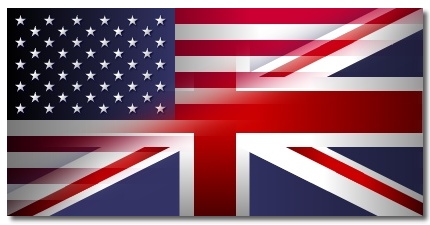 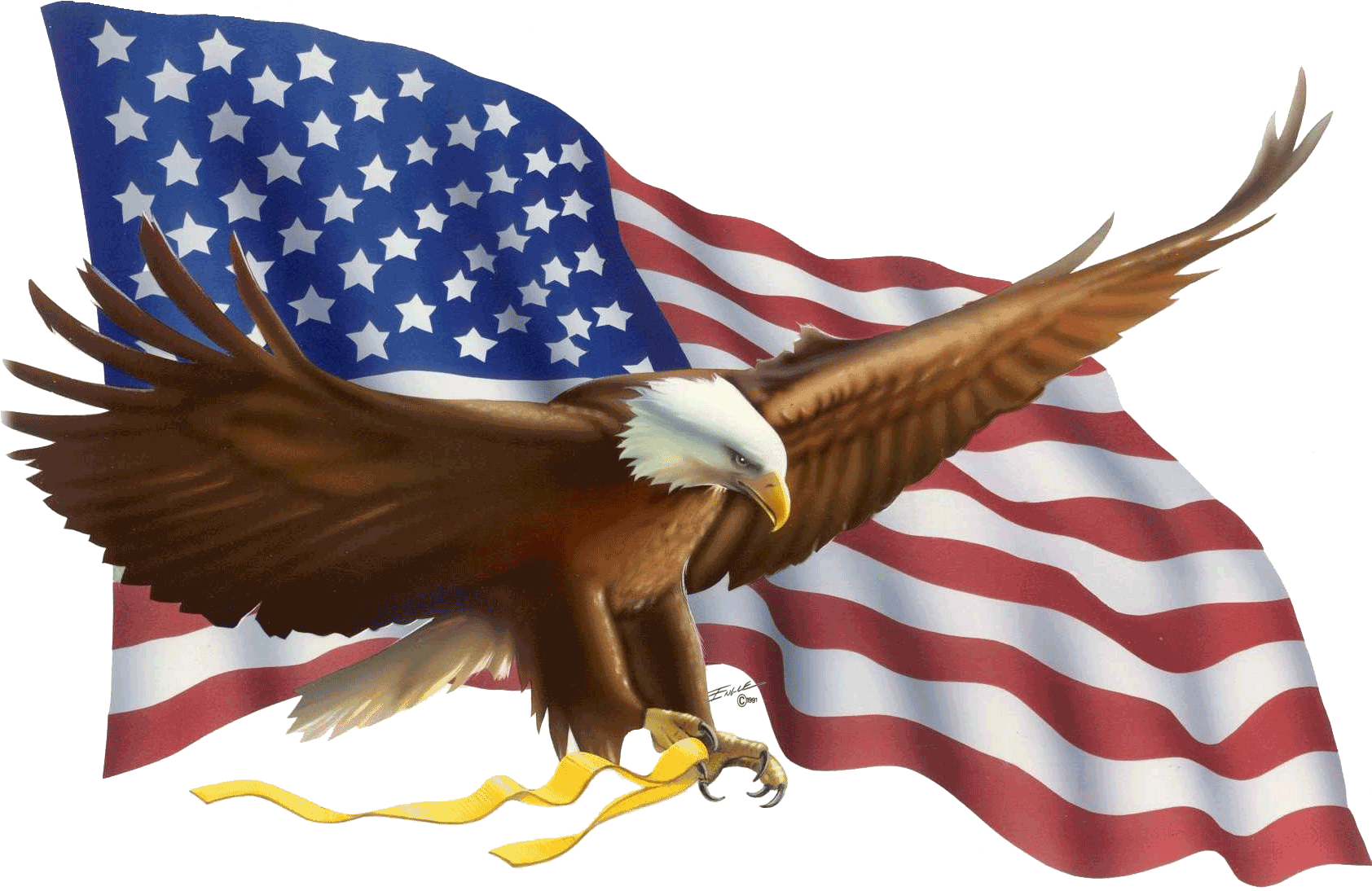 We, therefore, the representatives of the United States of America, in General Congress, assembled, appealing to the Supreme Judge of the world for the rectitude of our intentions, do, in the name, and by the authority of the good people of these colonies, solemnly publish and declare, that these united colonies are, and of right ought to be free and independent states; that they are absolved from all allegiance to the British Crown, and that all political connection between them and the state of Great Britain, is and ought to be totally dissolved;
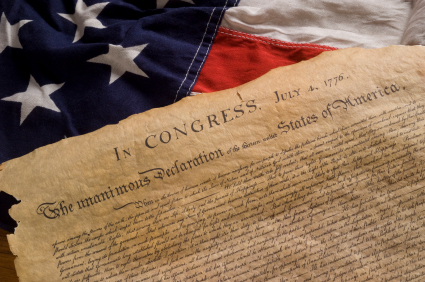 and that as free and independent states, they have full power to levy war, conclude peace, contract alliances, establish commerce, and to do all other acts and things which independent states may of right do. And for the support of this declaration, with a firm reliance on the protection of Divine Providence, we mutually pledge to each other our lives, our fortunes and our sacred honor.
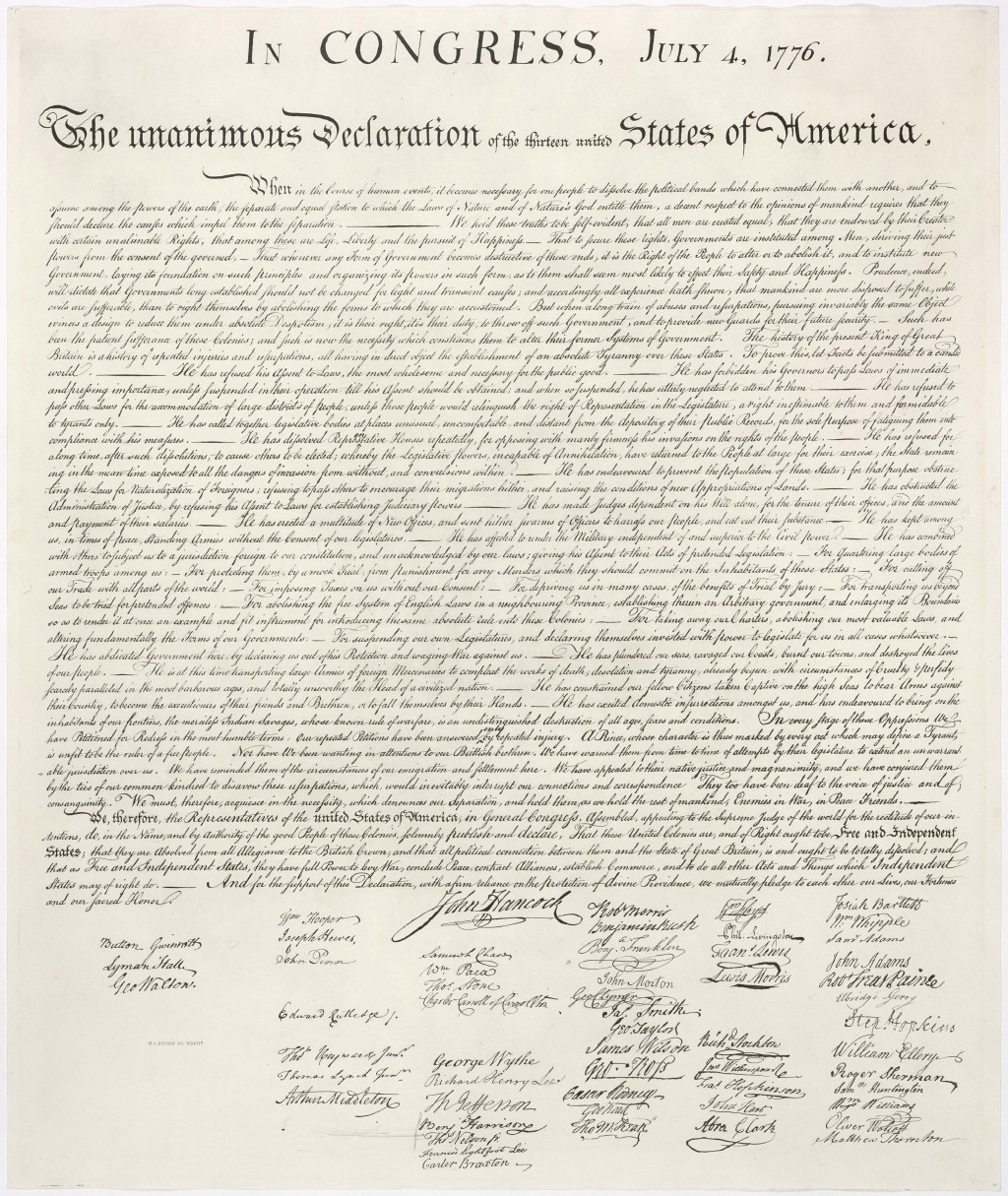 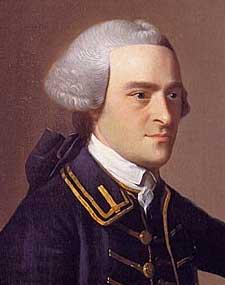 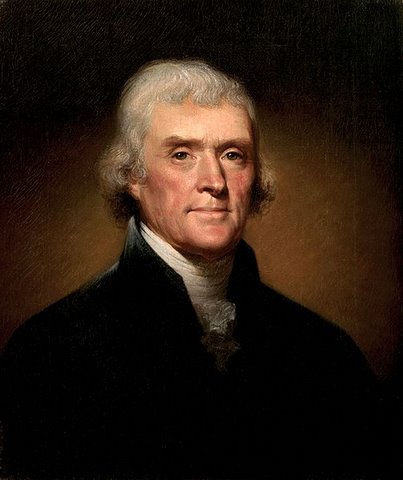 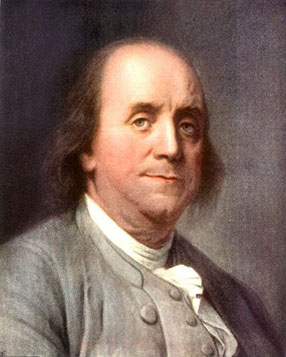 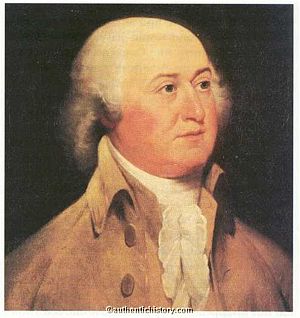 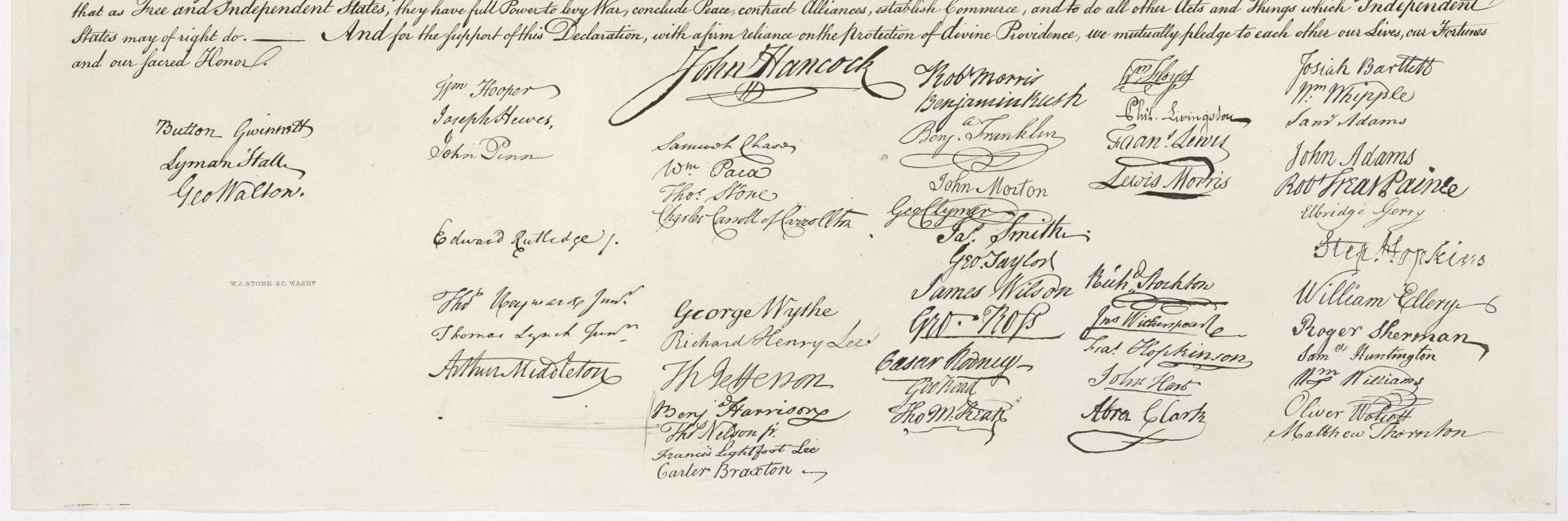 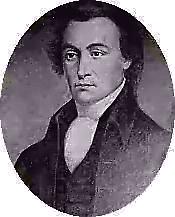 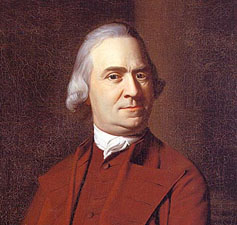 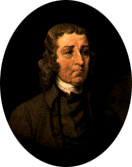 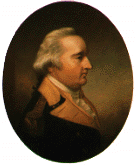 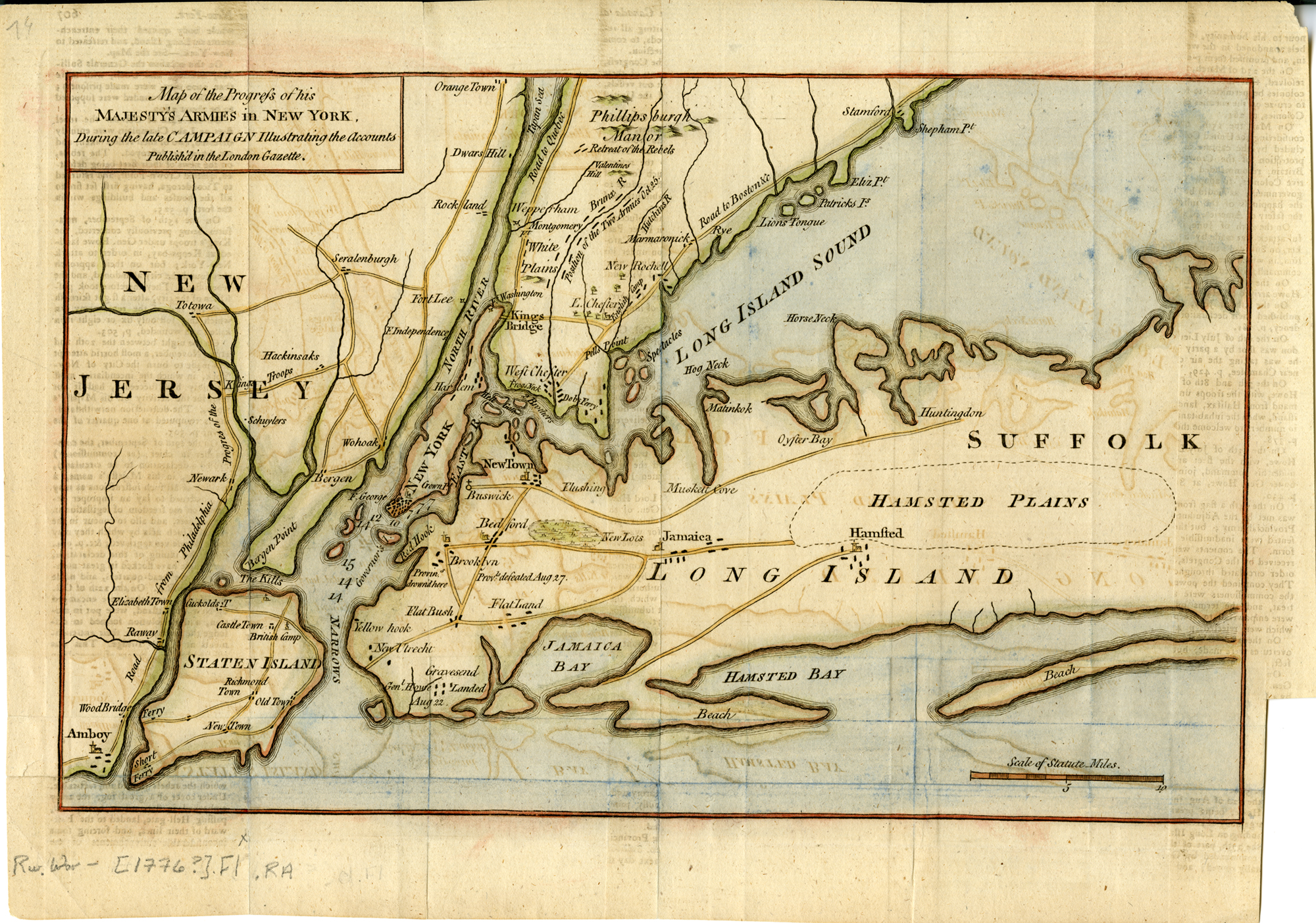 Summer 1776: British General Howe attacks Americans around New York City; Washington is forced to evacuate into NJ and PA.
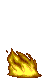 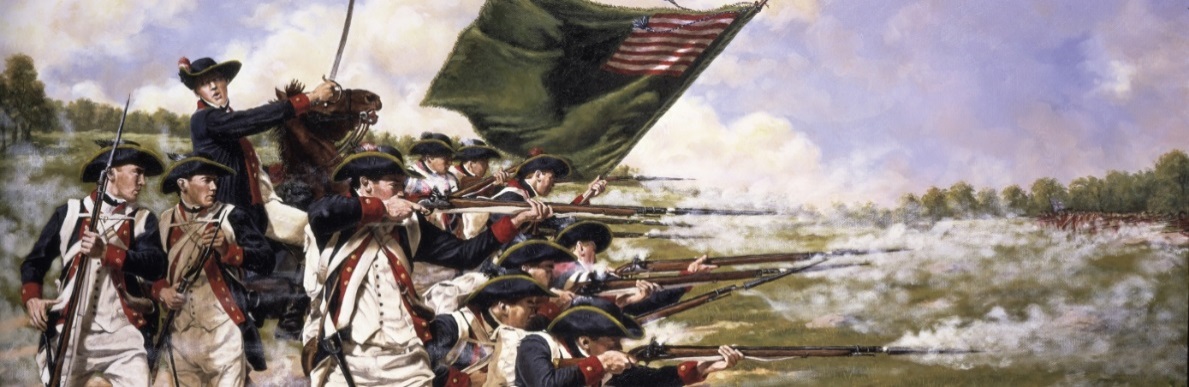 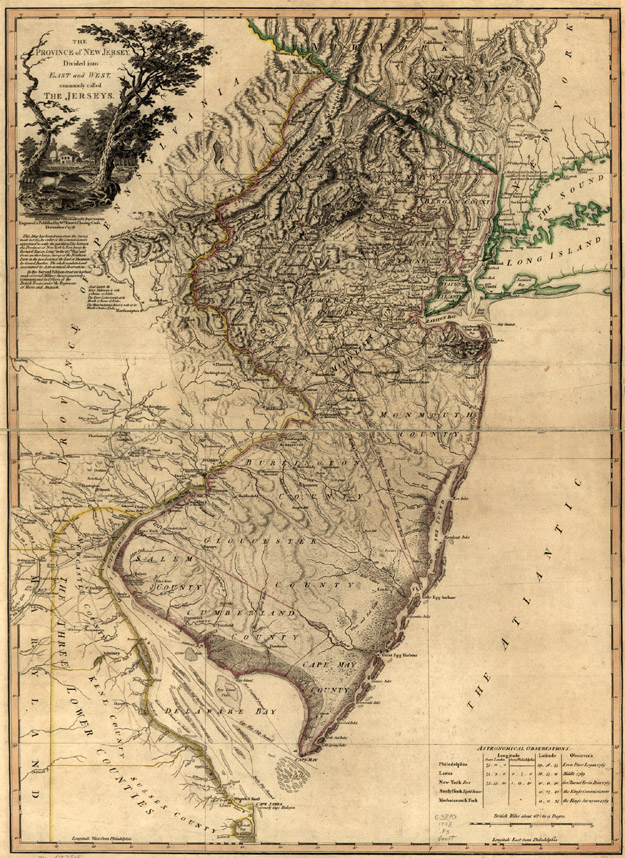 Summer- Fall 1776: British General Howe attacks Americans around New York City; Washington is forced to evacuate into NJ and PA.  Howe stations Hessian troops across New Jersey.
December 1776: Washington captures Trenton NJ. That battle, and a follow-up victory at Princeton, helps turn around American morale.
NEW YORK
Delaware River
PENNSYLVANIA
Philadelphia
NEW JERSEY
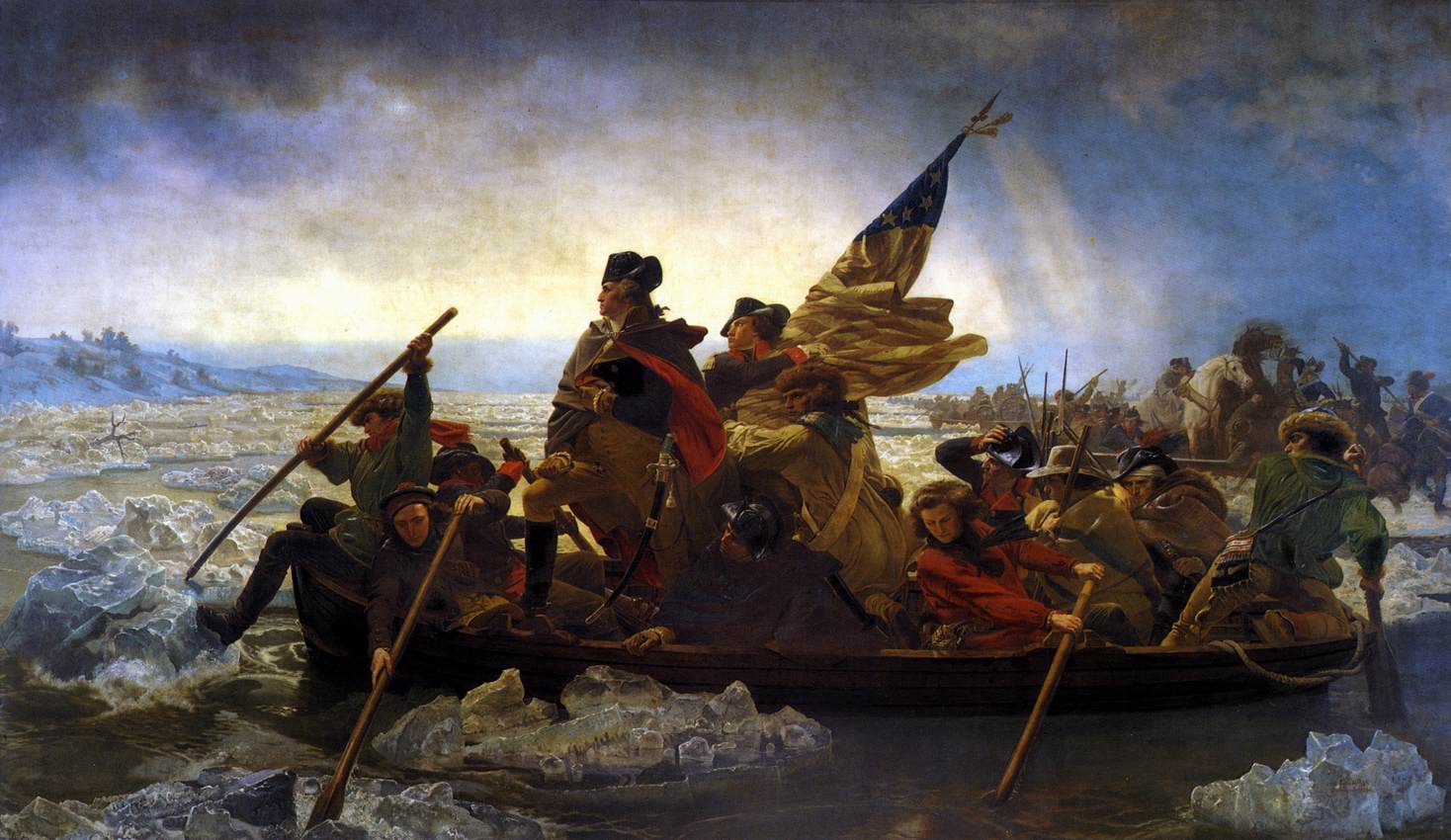 June 14, 1777: The American flag is adopted
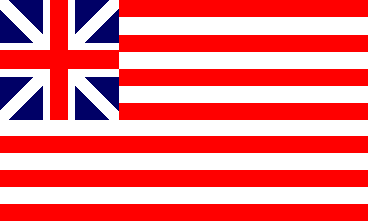 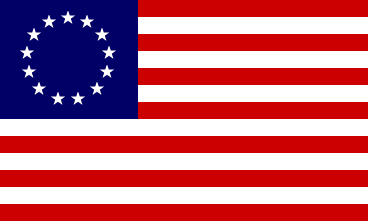 It was NOT made by Betsy Ross…
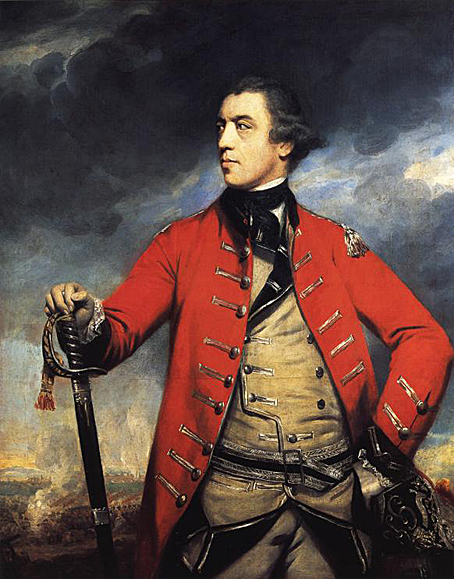 1777:
British General John Burgoyne plans a 3-part attack plan to conquer New England
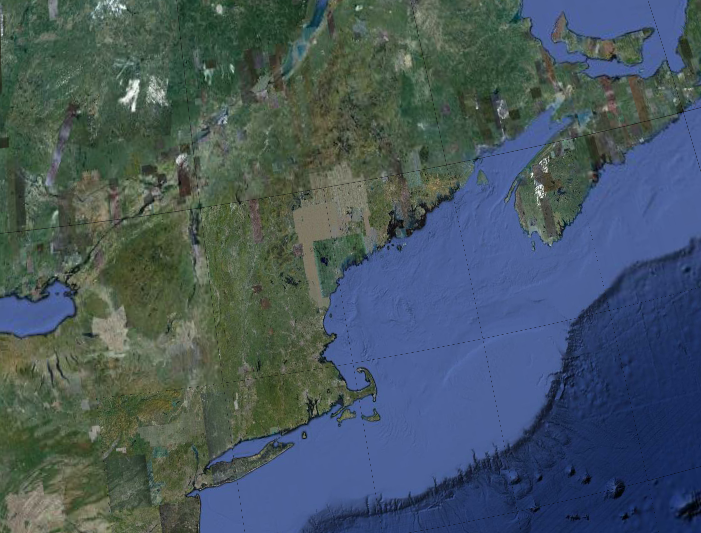 *Part 3: General Burgoyne will sail from Montreal, capture Fort Ticonderoga, and then march to Albany
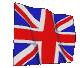 Montreal
*Part 2: Colonel St. Leger will march from Fort Oswego towards Albany
Fort Ticonderoga
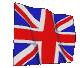 Fort Oswego
Albany
Boston
*Part 1: General Howe will sail up the Hudson River from New York City to Albany
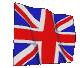 New York City
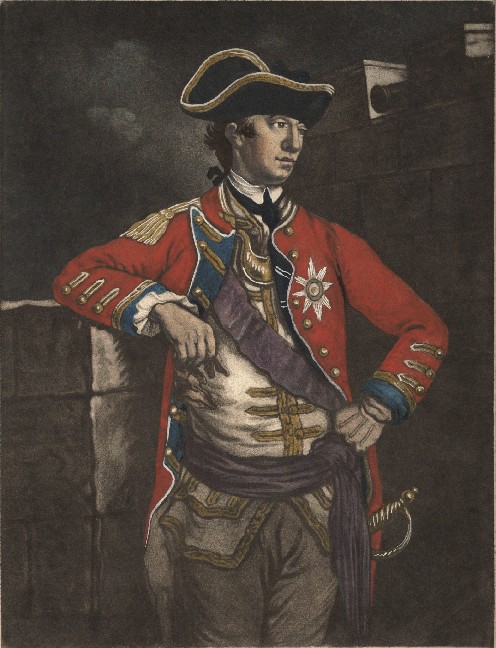 I’ve got a craving for a Cheesesteak!
Part 1 fails when General Howe attacks and captures Philadelphia instead, defeating Washington at Brandywine and Germantown, PA.
Part 2 fails when St. Leger is defeated in upstate New York (Battles of Oriskany and Fot Stanwix.
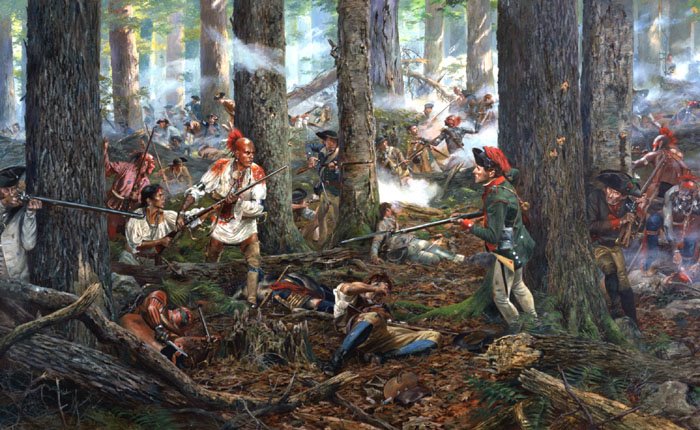 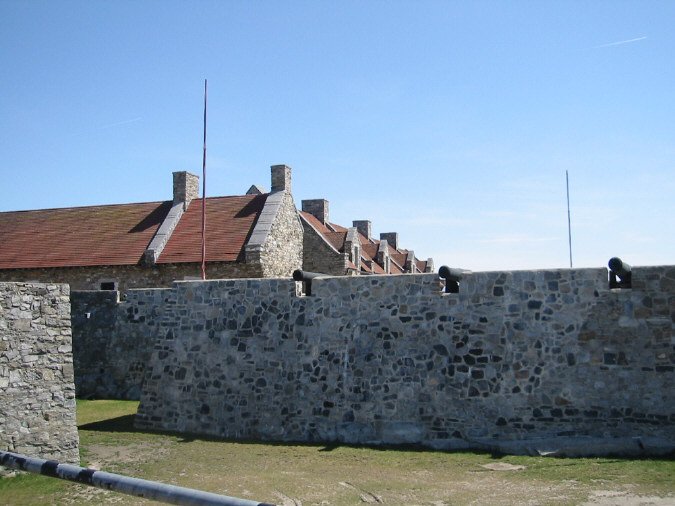 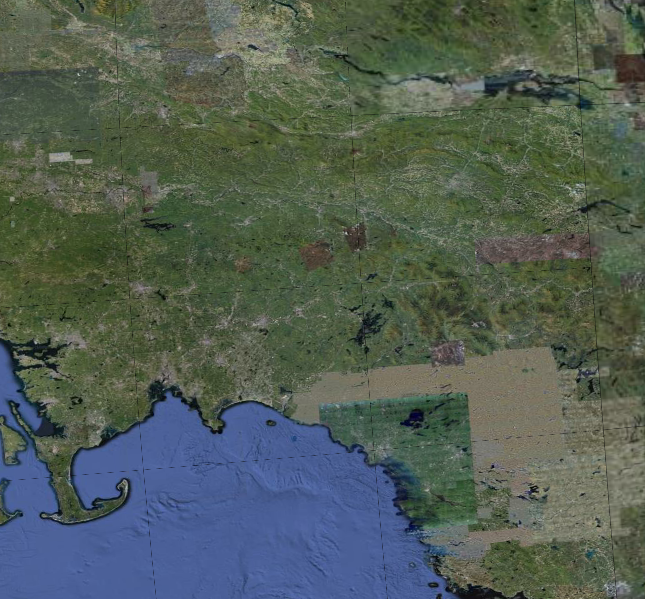 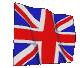 Fort Ticonderoga
Albany
Boston
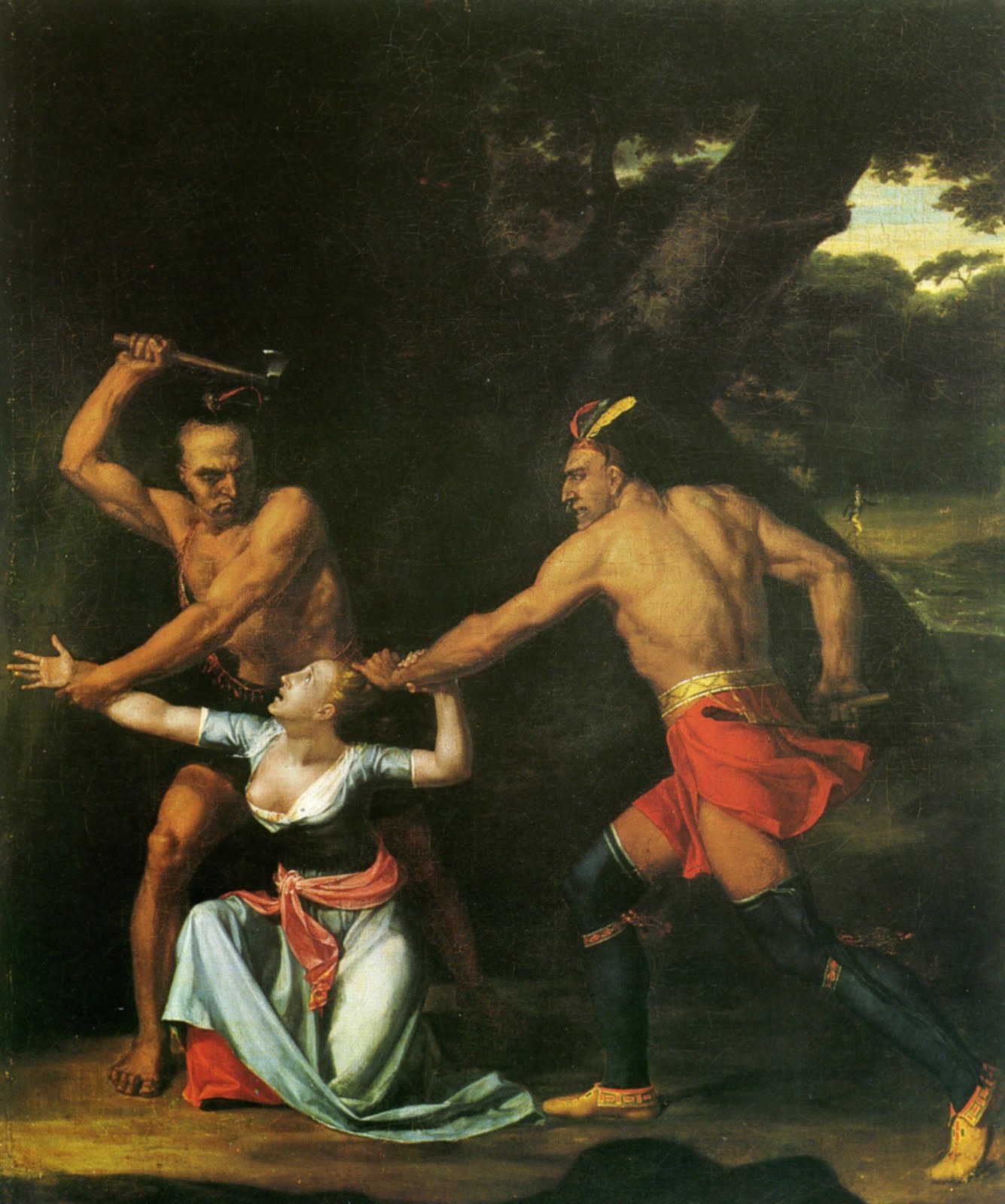 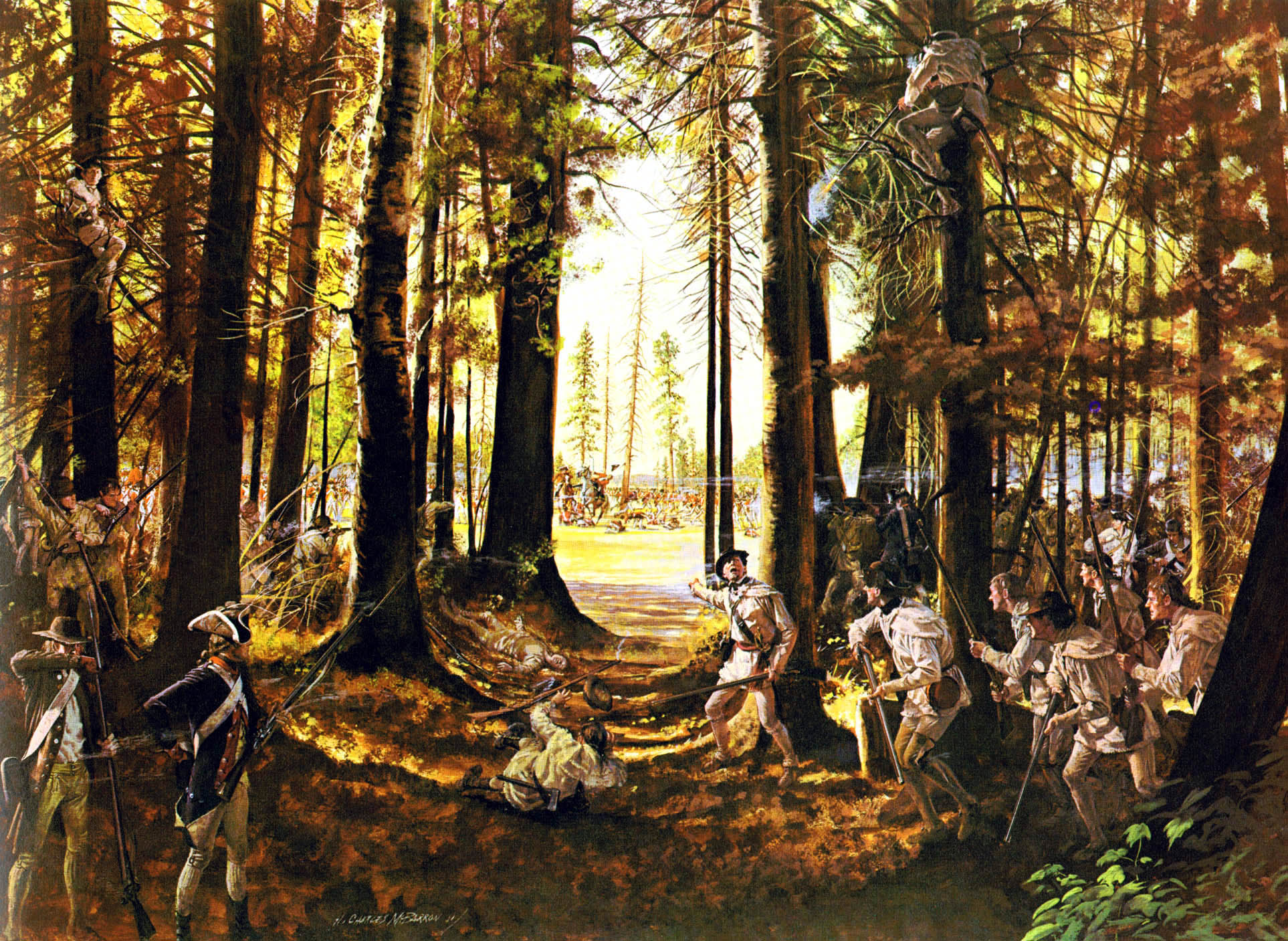 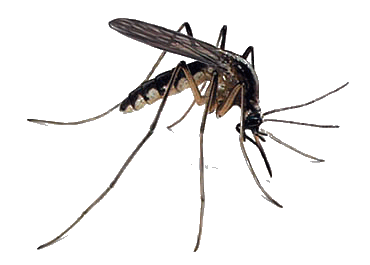 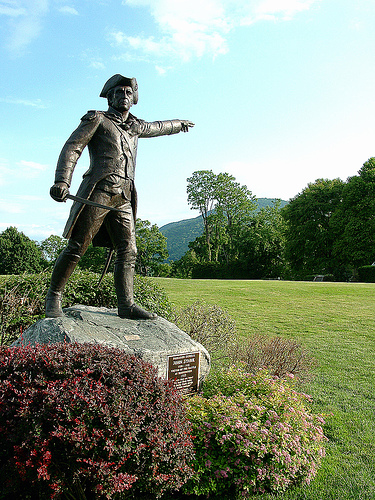 Battle of Bennington: 
NH General John Stark attacks 1500 Hessians  with over 2000 NH militia, killing over 200 and capturing 700
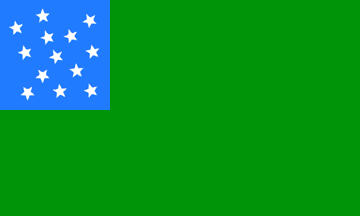 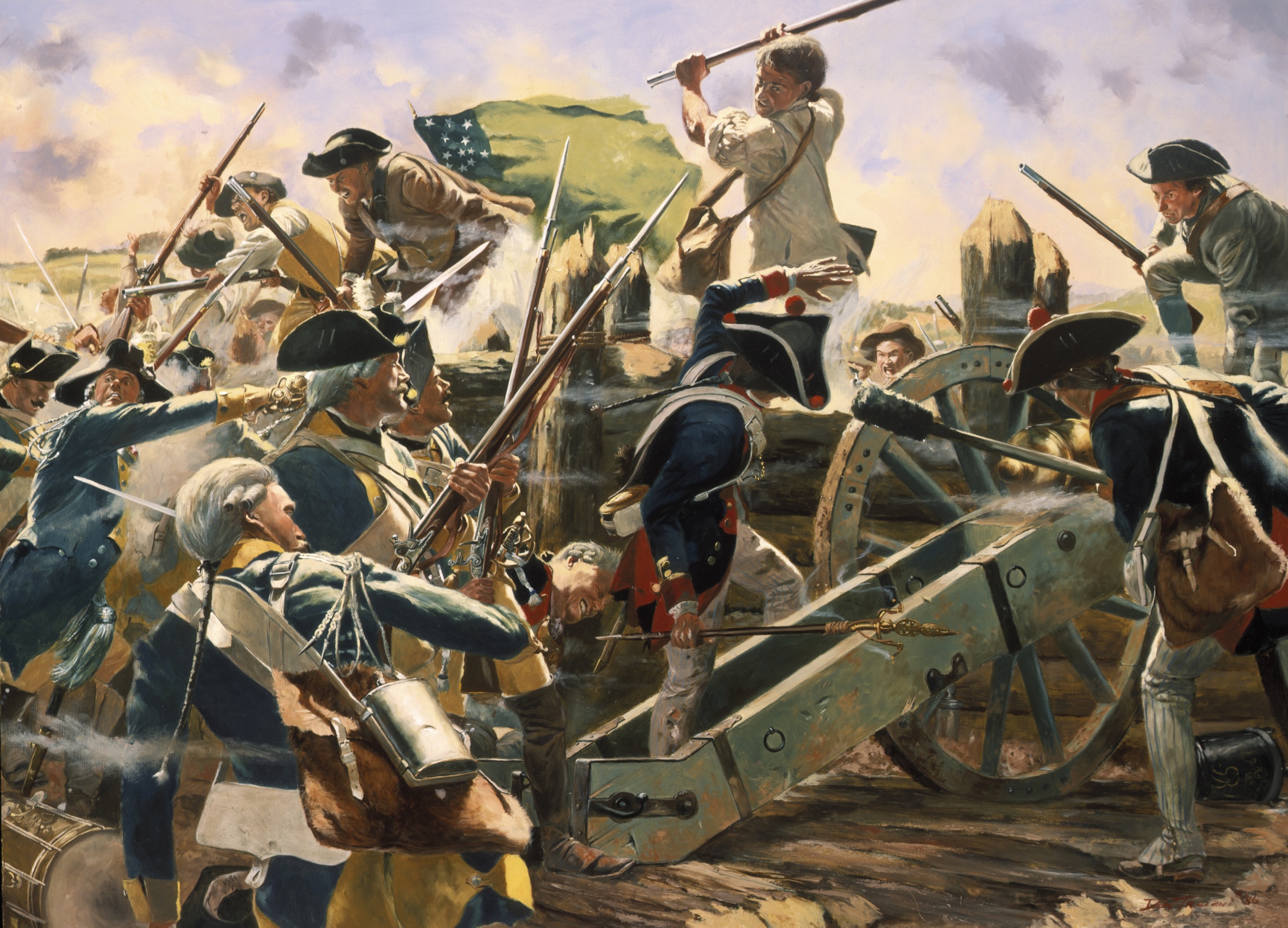 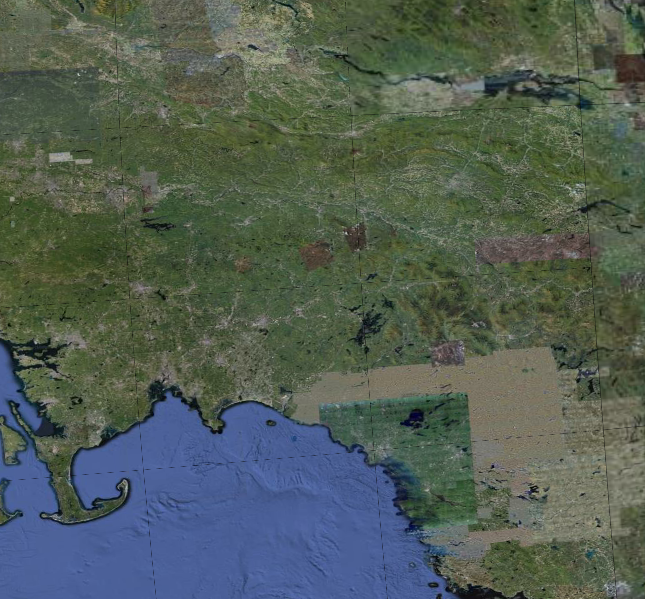 Fort Ticonderoga
Albany
Boston
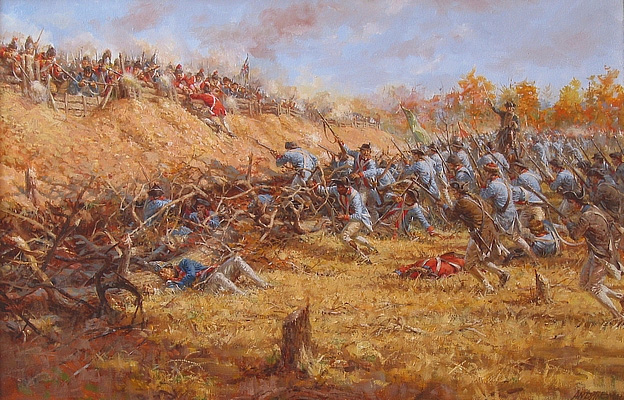 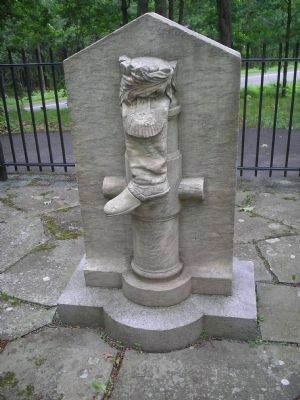 Battle of Saratoga: General Burgoyne is defeated and surrenders his entire army to the Americans. This is the major turning point of the American Revolution.
Part 3 ends when Burgoyne surrenders to General Horatio Gates at Saratoga, NY
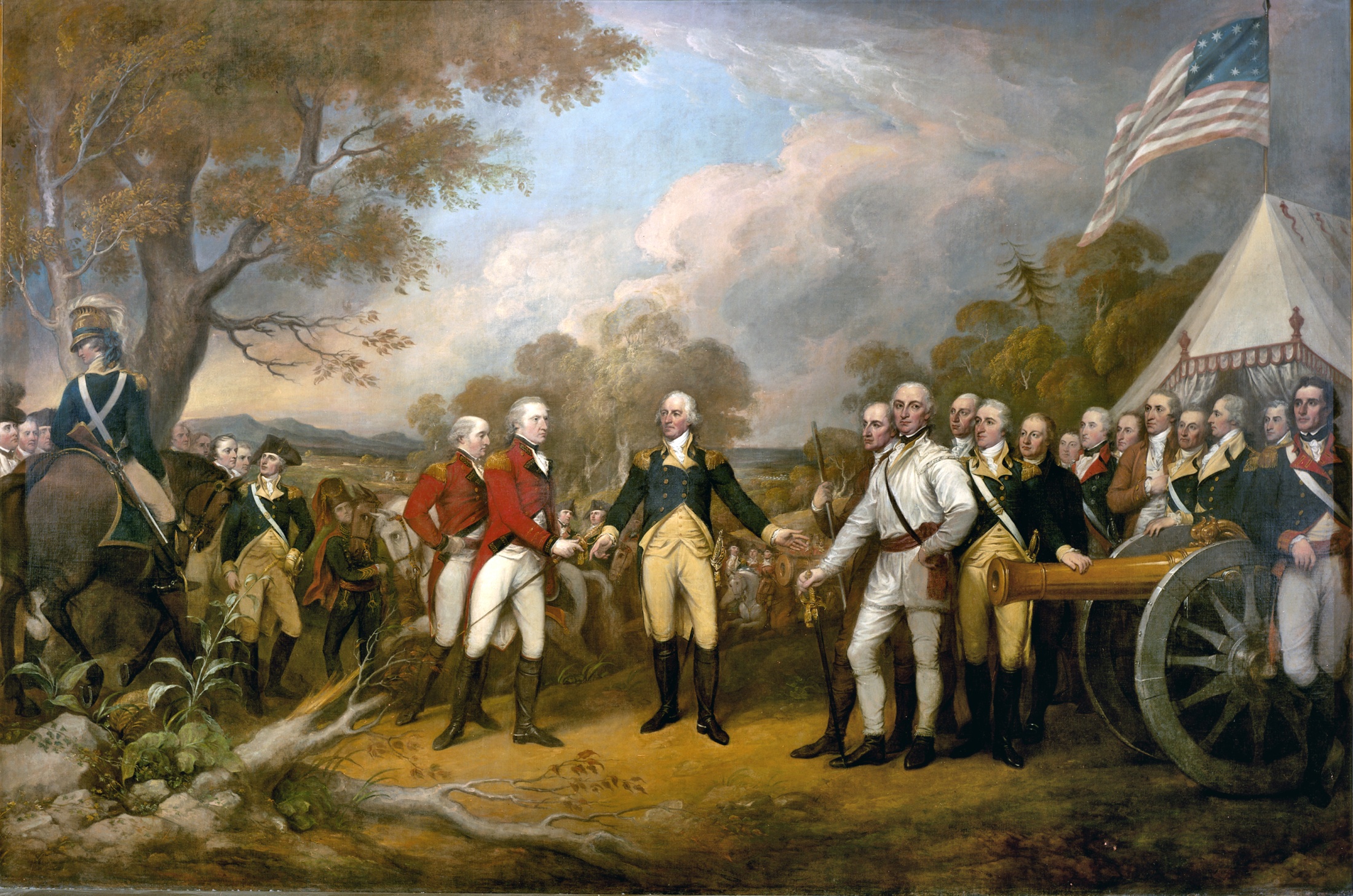 Colonel Cilley
John Stark
Henry Dearborn
William Whipple
Alexander Scammell
Colonel Lewis
Alliance with France: Because of Saratoga, in 1778 King Louis XVI and Benjamin Franklin  form an alliance.
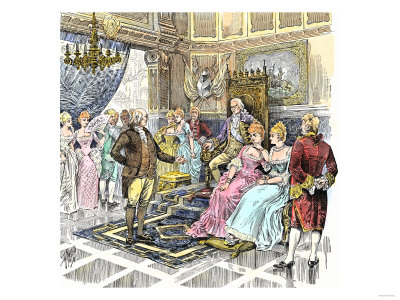 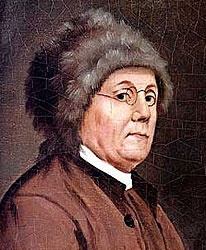 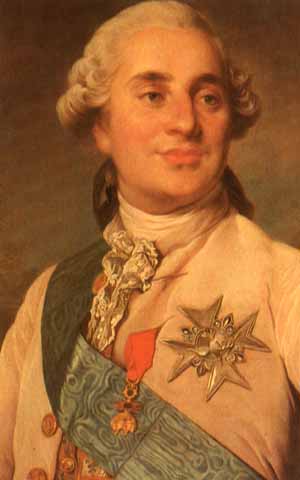 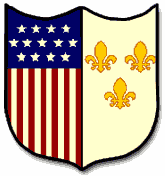 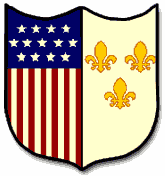 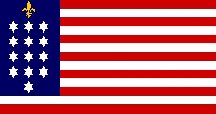 Valley Forge: Washington’s army suffers through the winter of 1777-1778, but is trained by Prussian captain Baron von Steuben
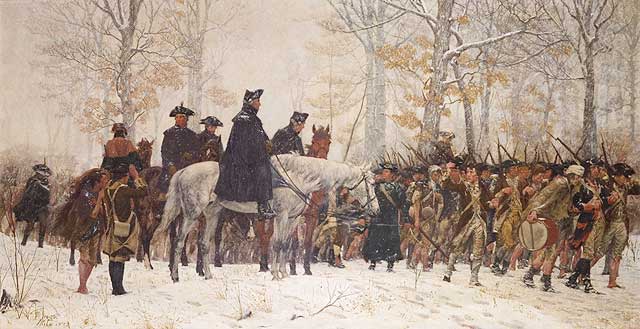 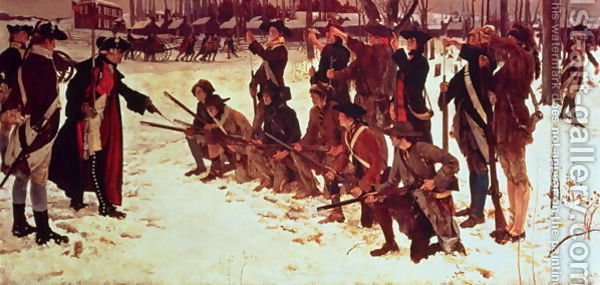 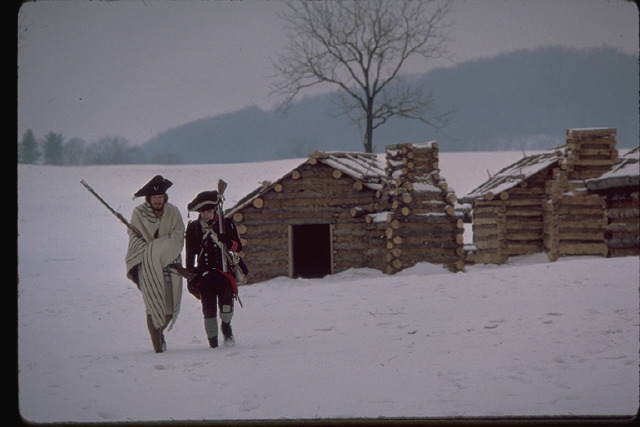 Sir William he, snug as a flea,Lay all this time a snoring,Nor dreamed of harm as he lay warm,In bed with Mrs. Loring.
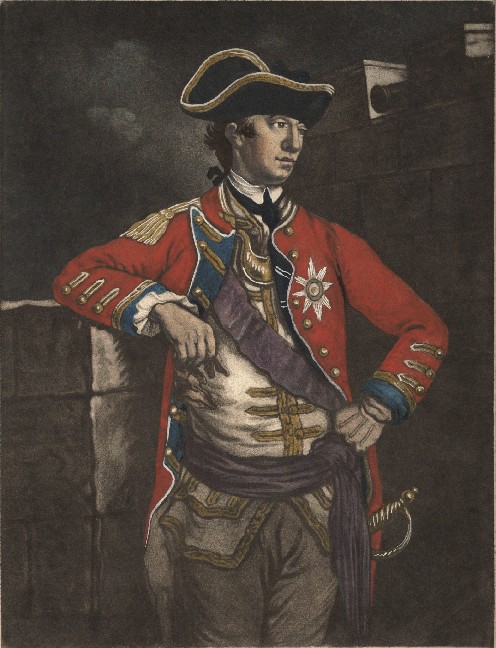 German soldier Baron von Steuben trained the US troops at Valley Forge.
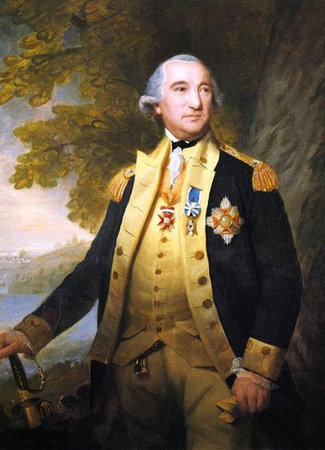 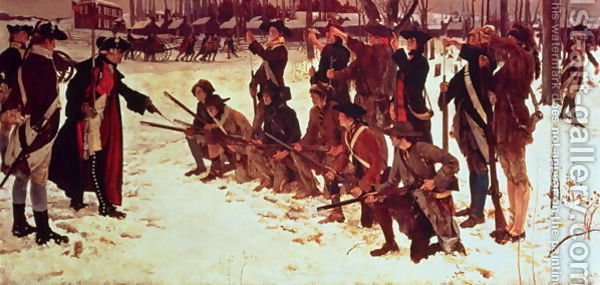 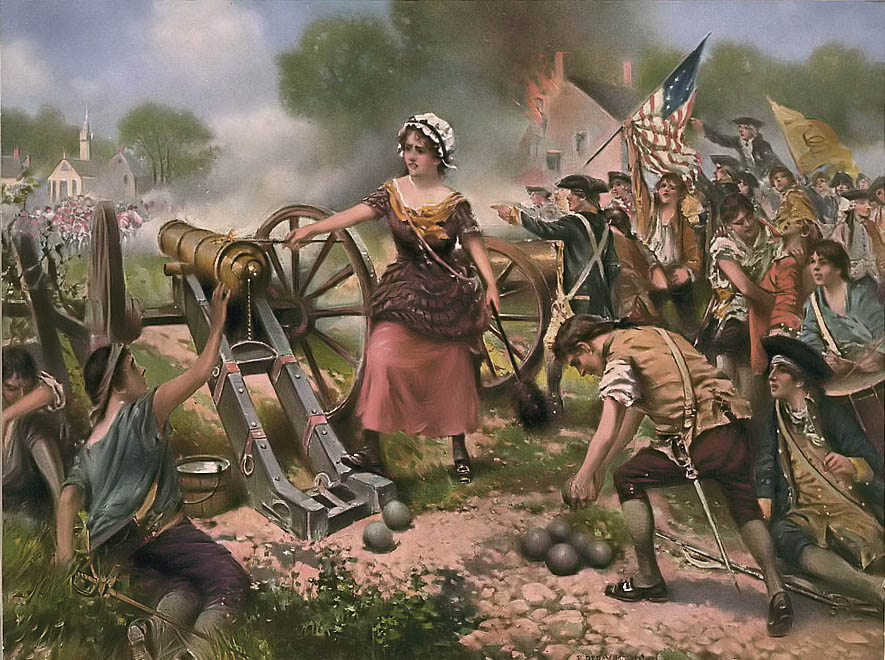 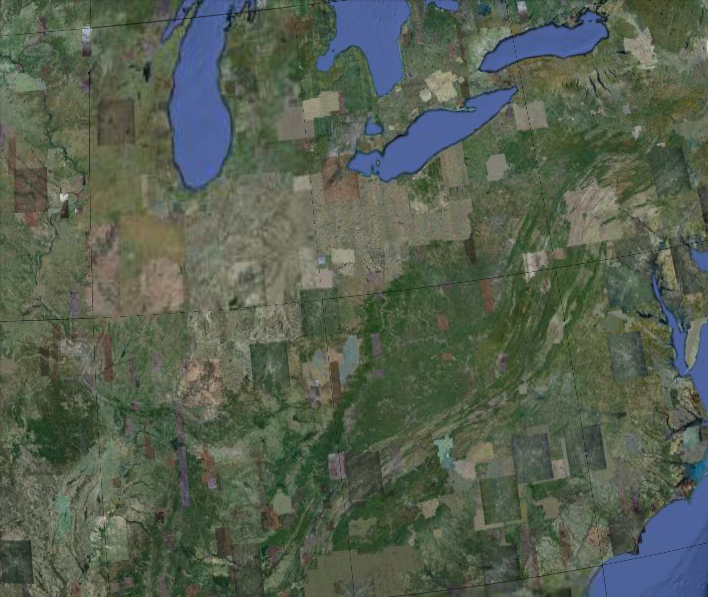 NEW YORK
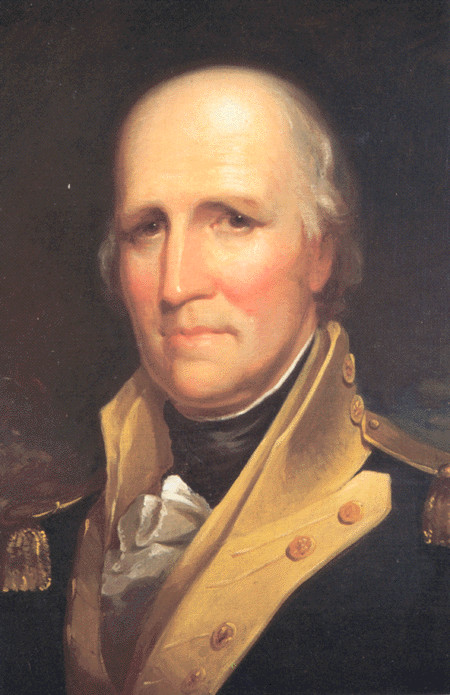 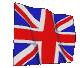 Fort Detroit
PENNSYLVANIA
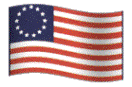 Fort Pitt
Mississippi River
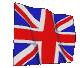 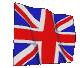 Ohio River
Vincennes
Cahokia
VIRGINIA
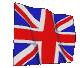 Kaskaskia
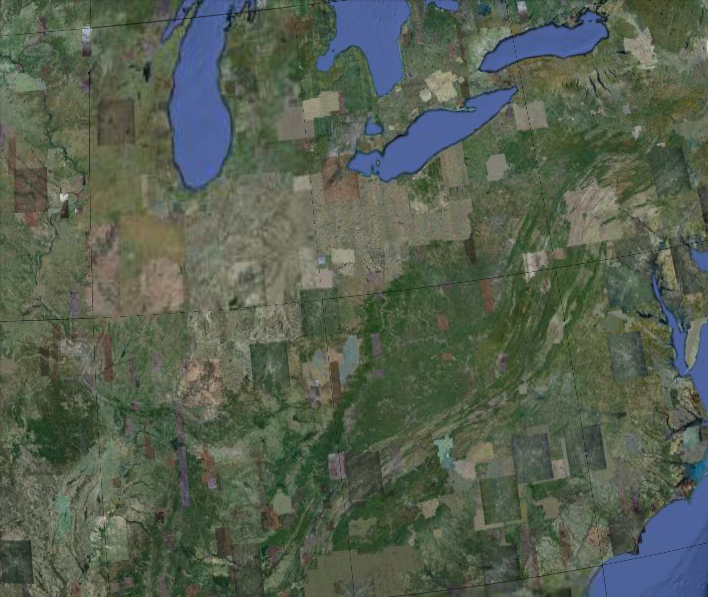 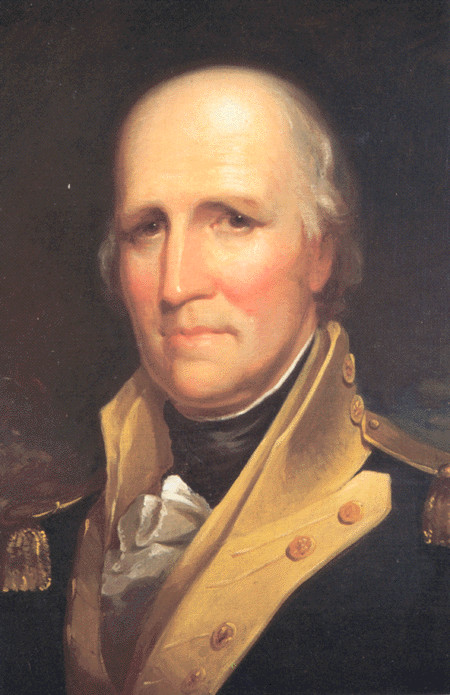 NEW YORK
Fort Detroit
PENNSYLVANIA
Fort Pitt
Mississippi River
Ohio River
Vincennes
Cahokia
George Rogers Clark leads an expedition to capture “The West” from the British – allowing the Americans to claim that territory during the peace talks in 1783.
VIRGINIA
Kaskaskia
CAROLINAS
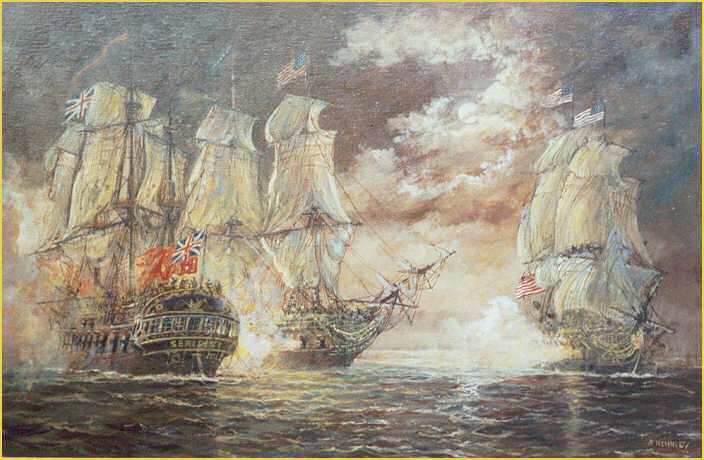 I have not yet begun to fight!
John Paul Jones: USS Ranger (from Portsmouth, NH) attacks British ships and a town in Scotland. His second ship, Bonhomme Richard, defeated the HMS Serapis the following year.
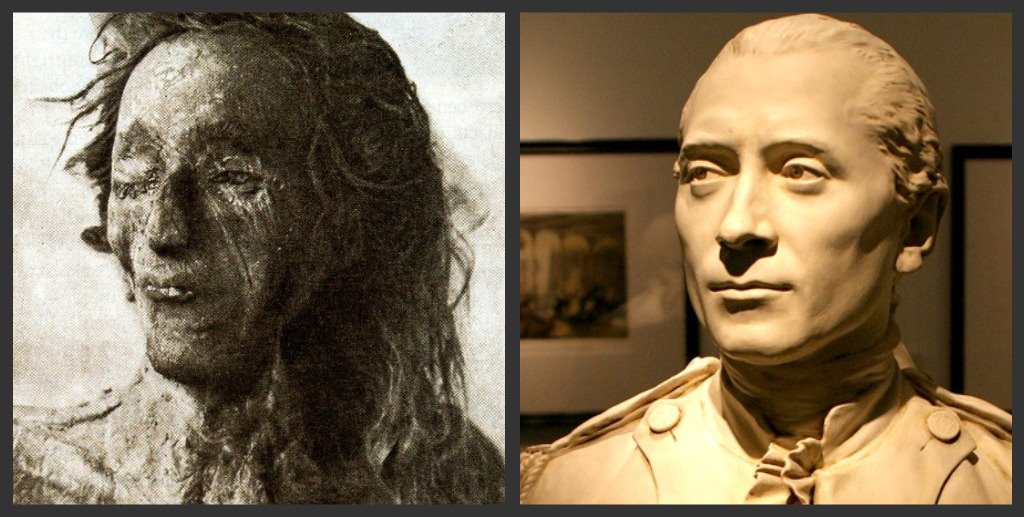 USS Bonhomme Richard defeats 
HMS Serapis off the coast of England
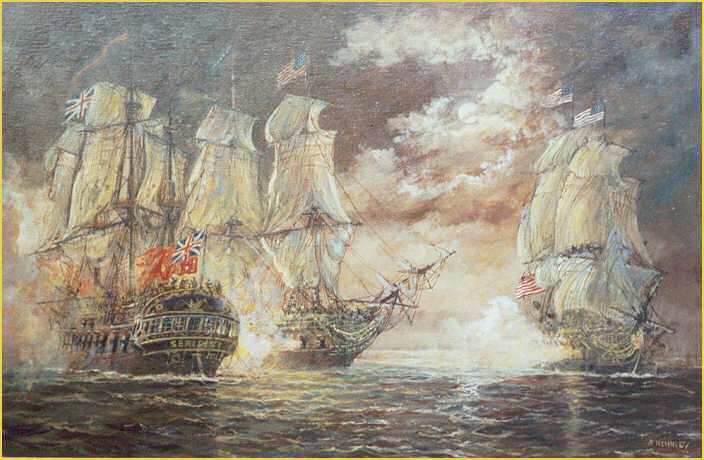 I have not yet begun to fight!
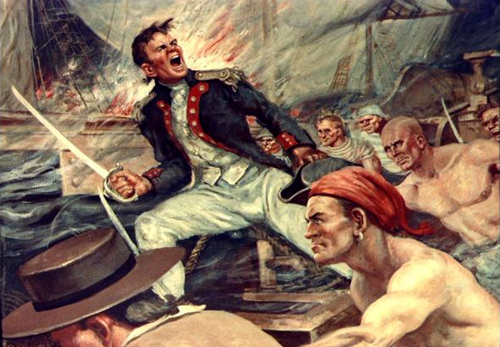 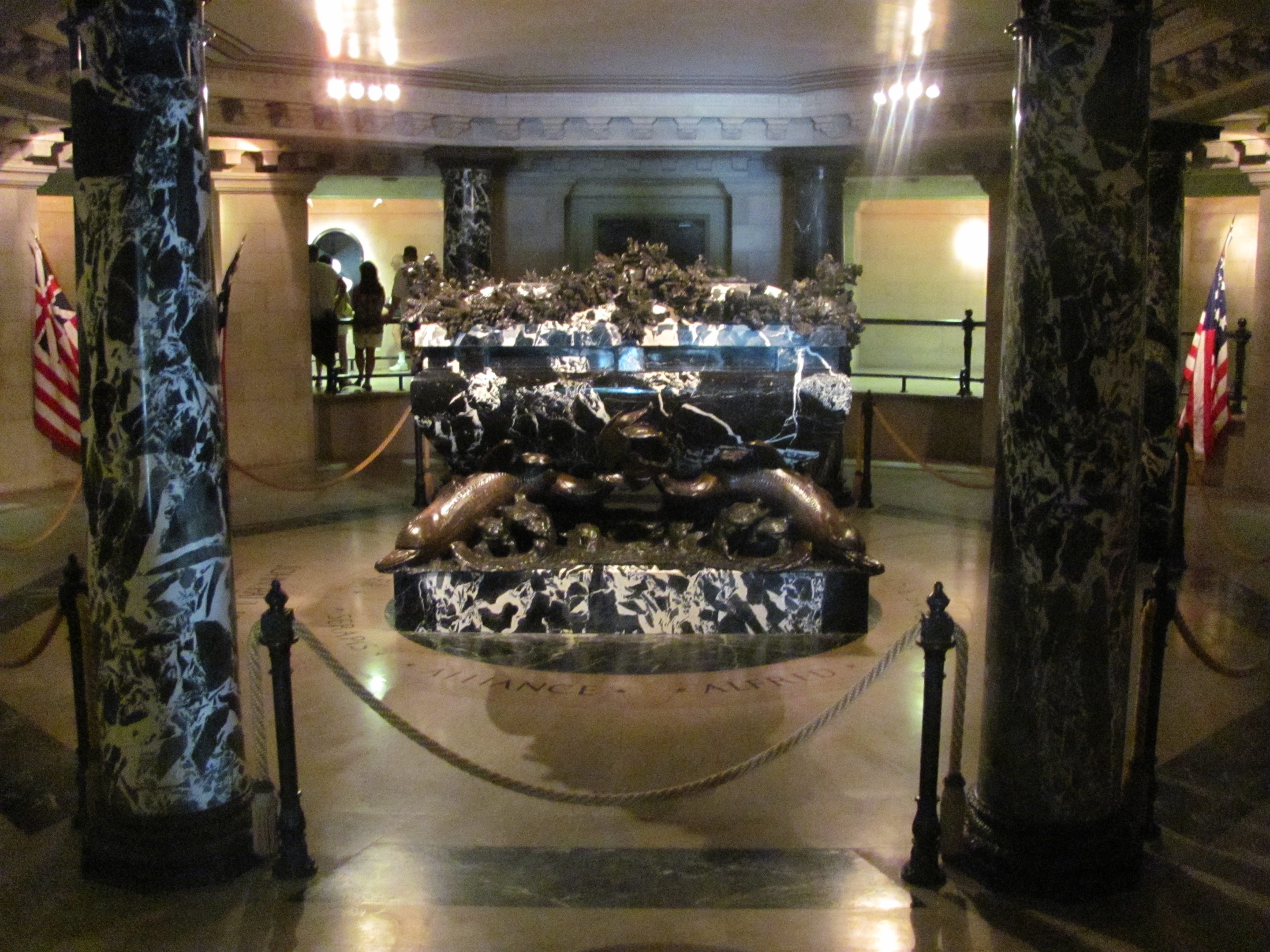 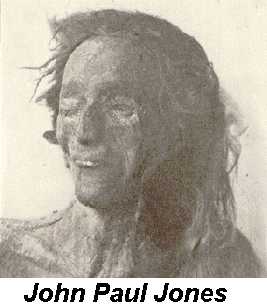 Privateer:  a private person or ship authorized to attack foreign shipping during a time of war
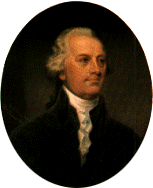 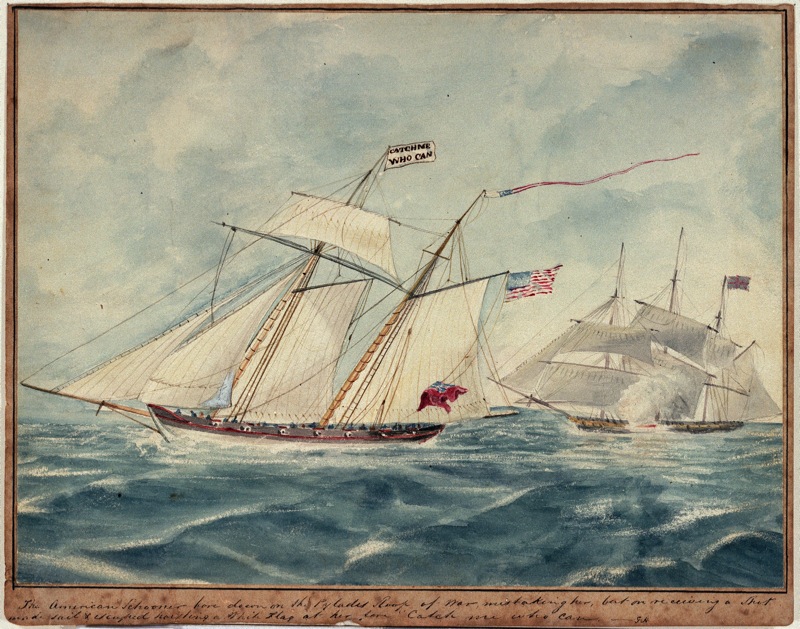 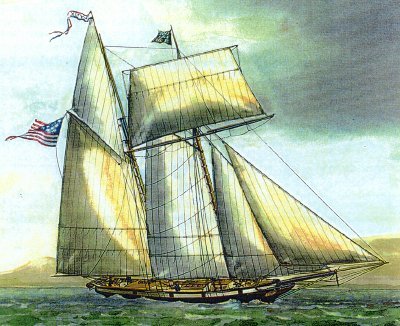 Arnold’s Betrayal: General Benedict Arnold betrays the United States and switches to the British side in 1780
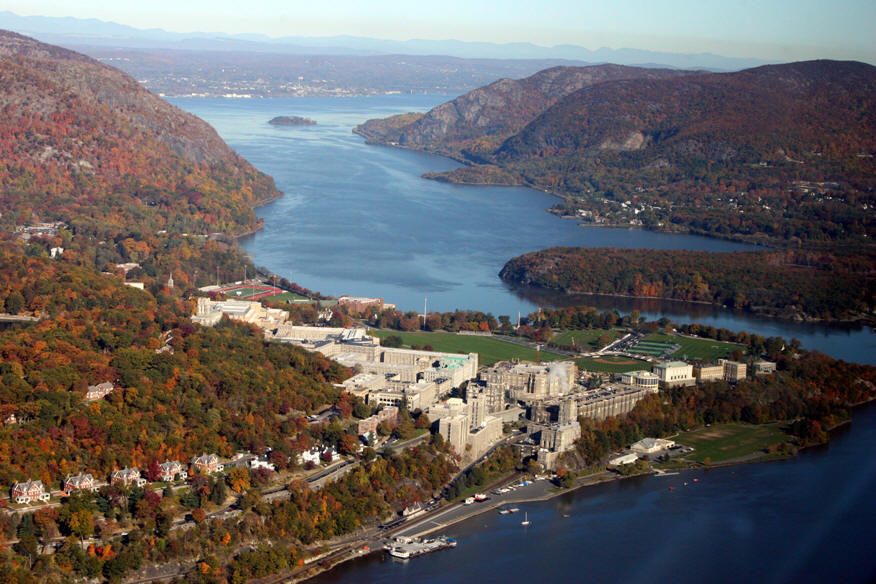 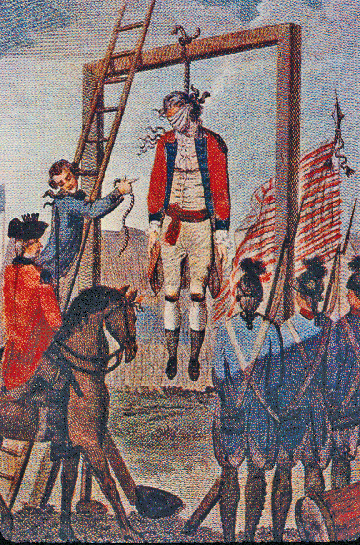 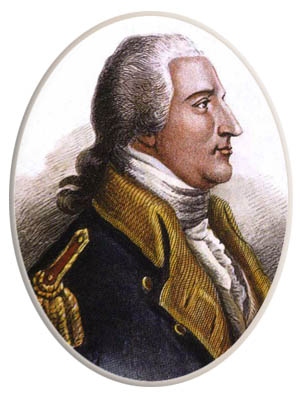 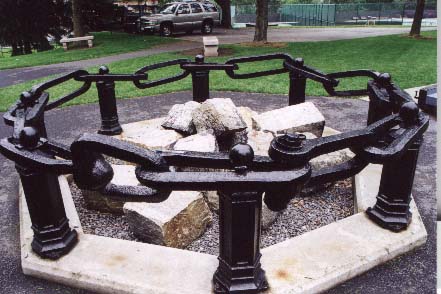 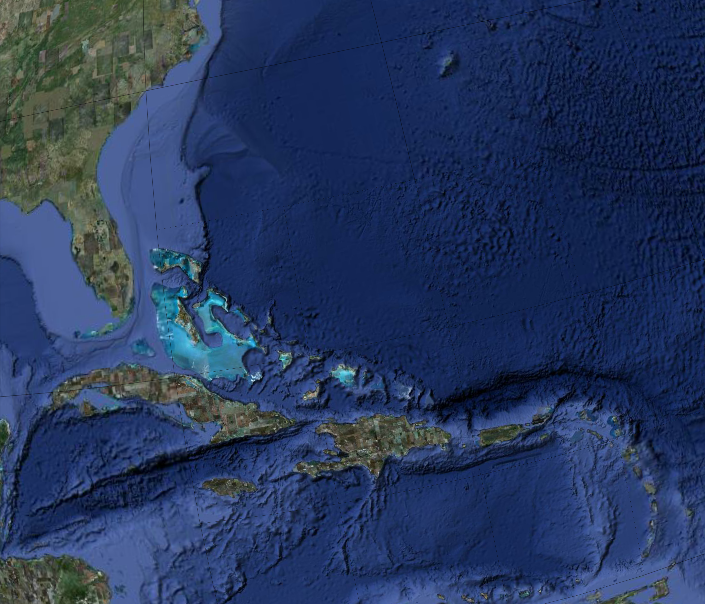 Virginia
Bermuda
* After the French enter the war, the British focus attention to the South, in order to save their colonies in the Caribbean
N. Carolina
S. Carolina
Georgia
Florida
Bahamas
St. Kitts
Antigua
Jamaica
Dominica
Barbados
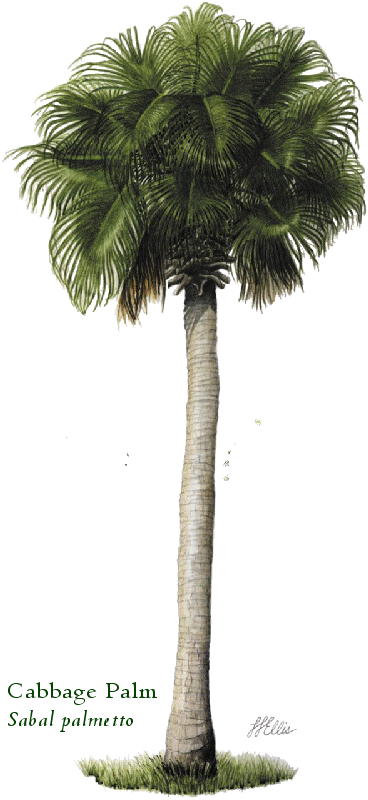 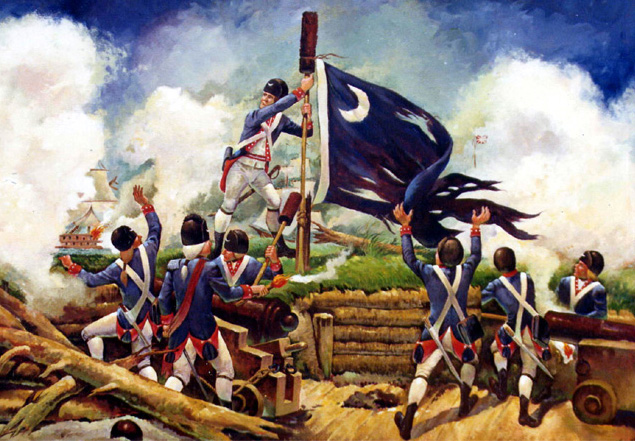 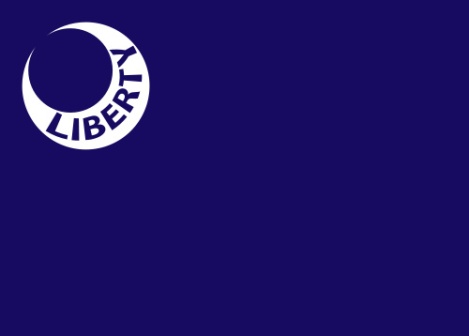 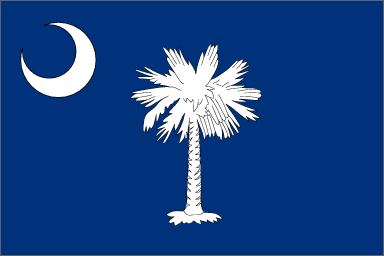 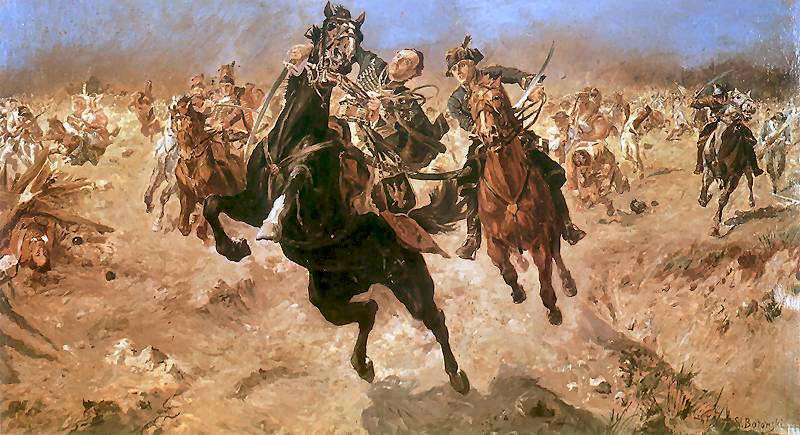 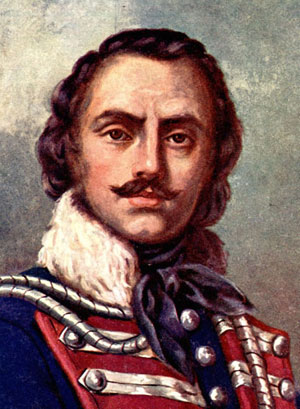 Foreigners who fought for the US
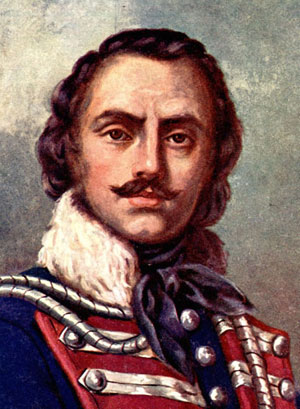 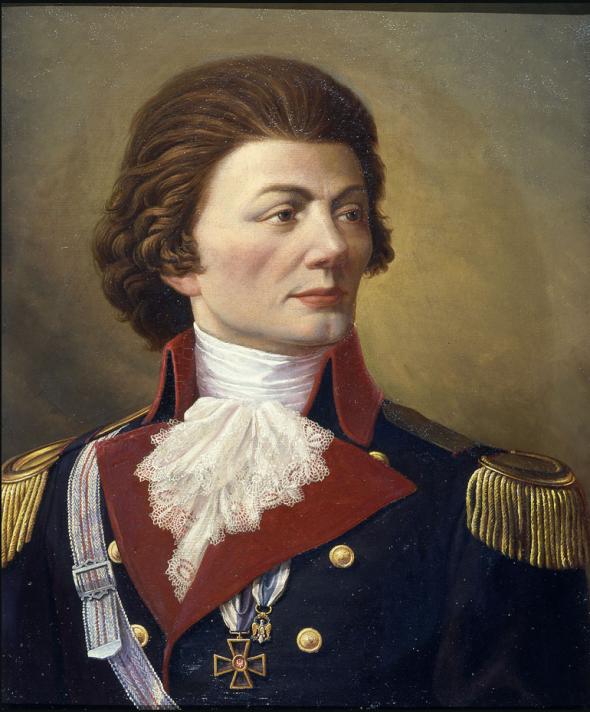 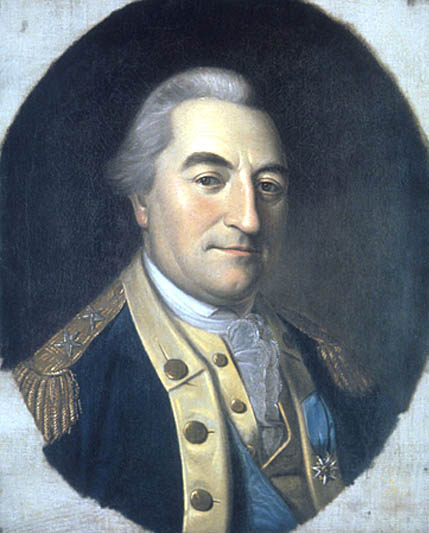 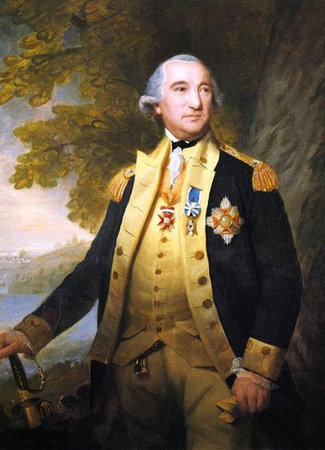 Casimir Pulaski
Poland
Tadeusz Kosciuszko
Poland
Johann DeKalb
Bavaria
von Steuben
Prussia
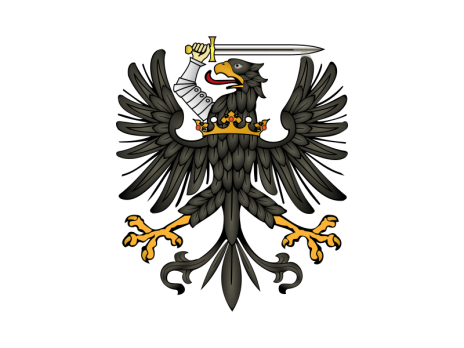 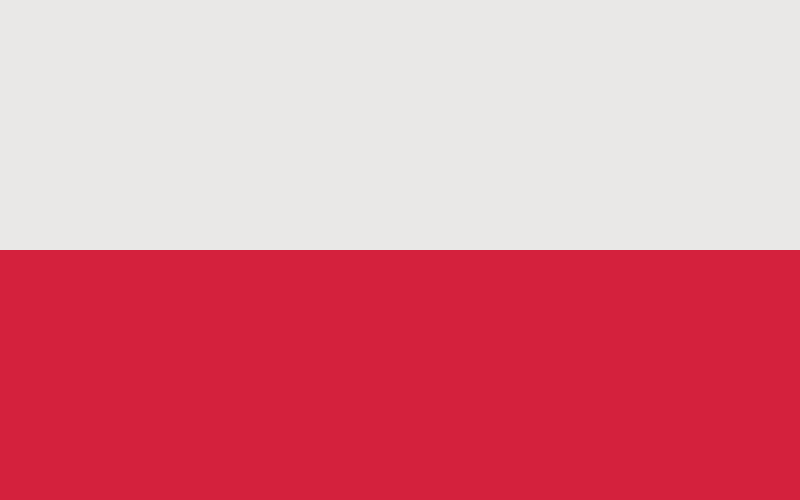 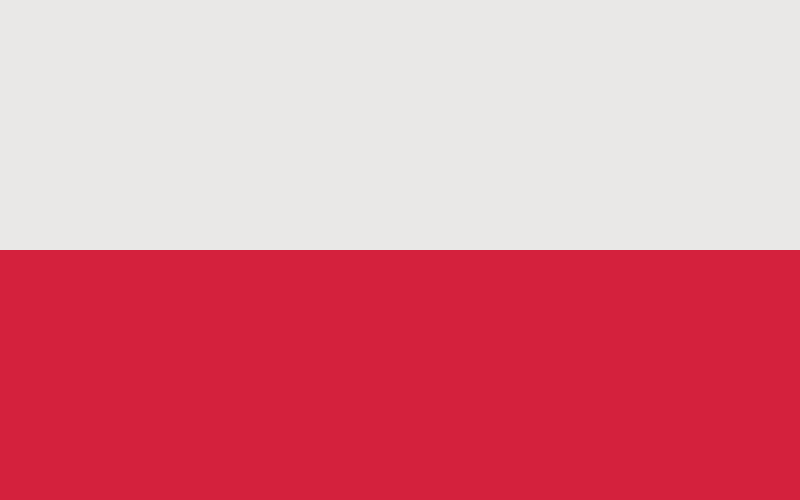 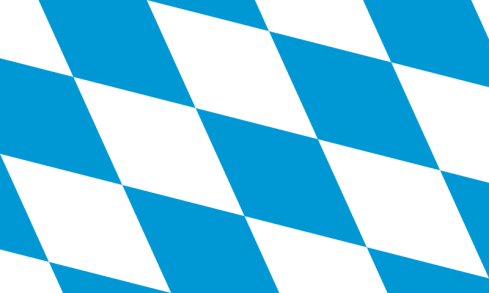 Marquis de Lafayette
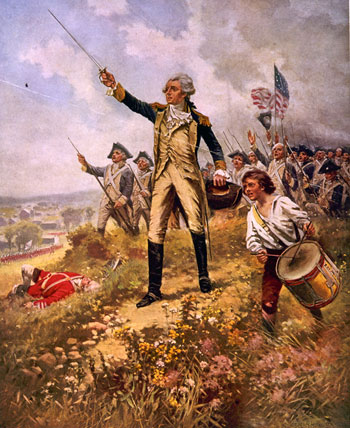 French nobleman who volunteered to fight with the Americans.
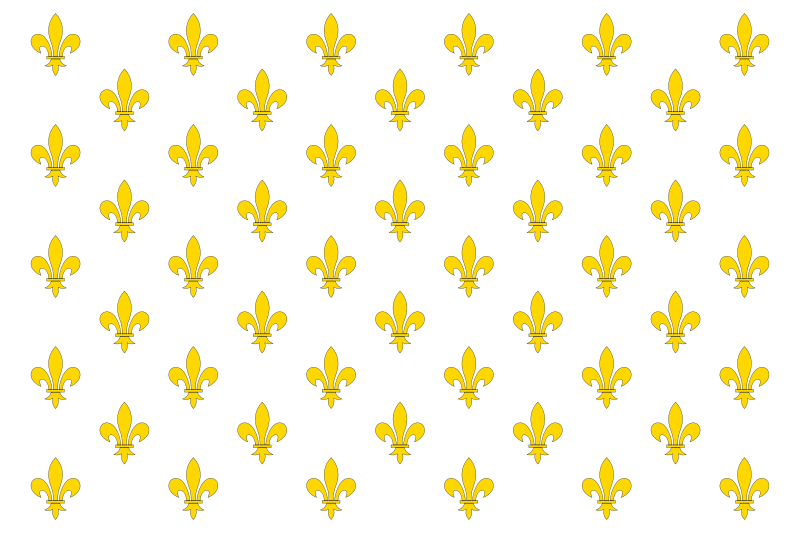 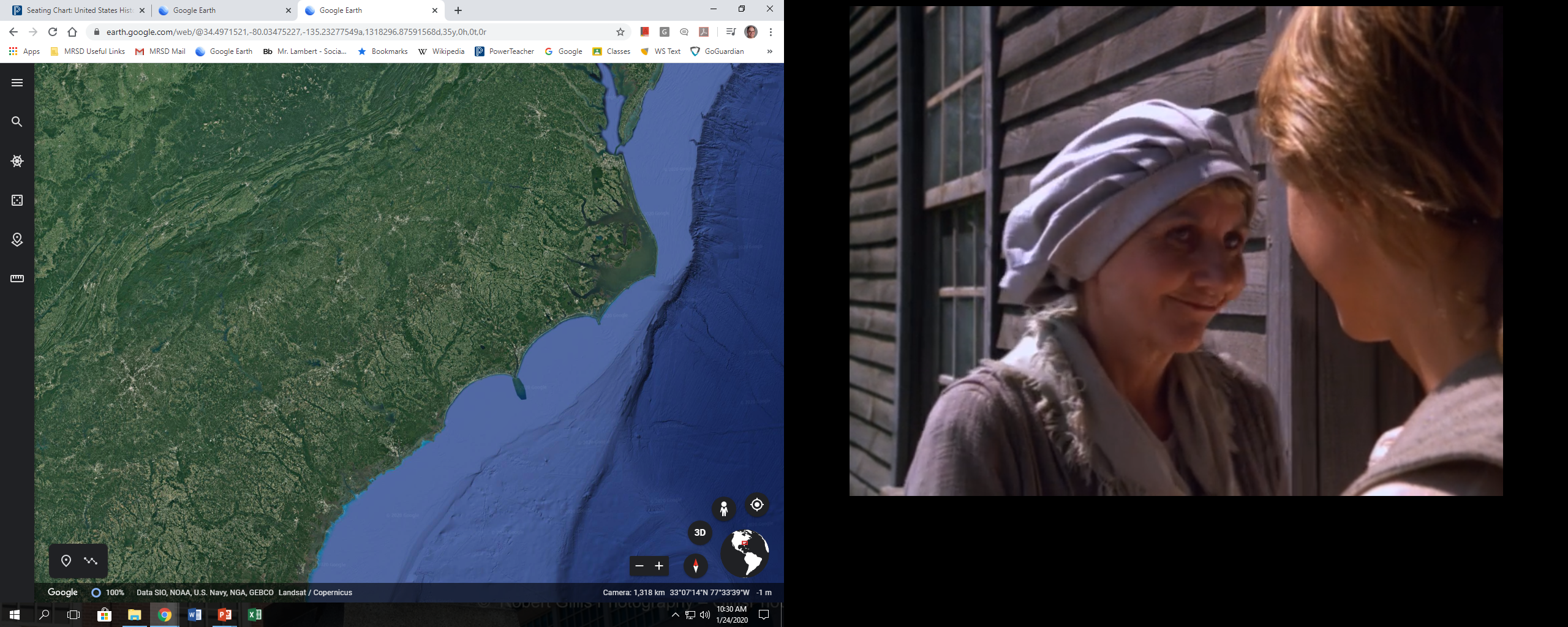 1780: British forces under General Cornwallis capture Charleston and occupy South Carolina.
American leaders Greene and Morgan divide their forces and lure the British into defeats at Cowpens and Guilford Courthouse.
Yorktown
Virginia
North Carolina
Guilford Courthouse
Desperate for new supplies and soldiers, Cornwallis retreats to Yorktown, Virginia in 1781.
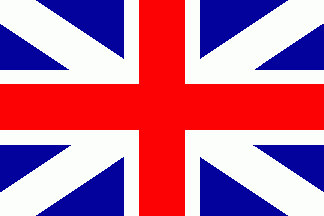 Cowpens
South Carolina
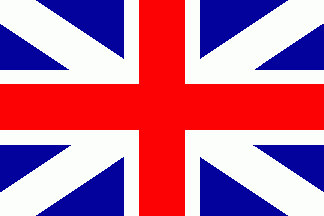 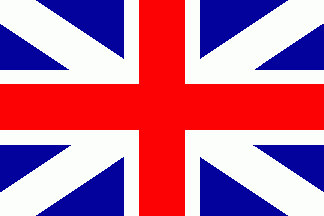 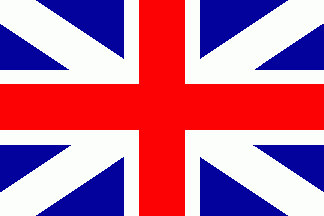 Georgia
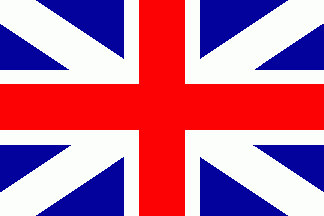 Charleston
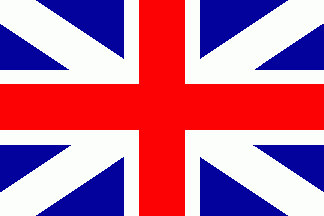 New British commander: General  Sir Henry Clinton
…but General Charles Cornwallis will lead in the South.
I am OUT of here!
I really don’t want this job…
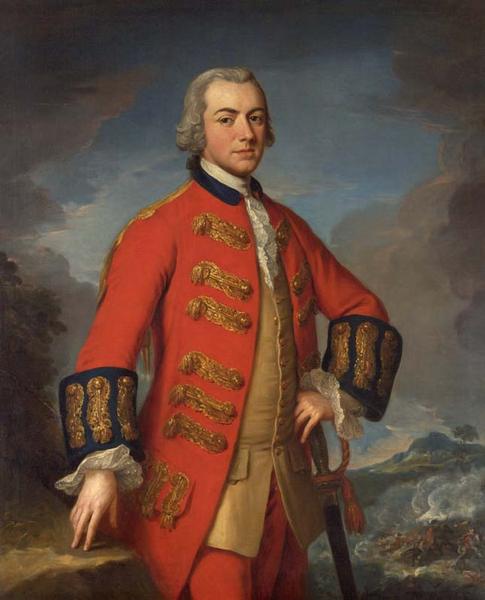 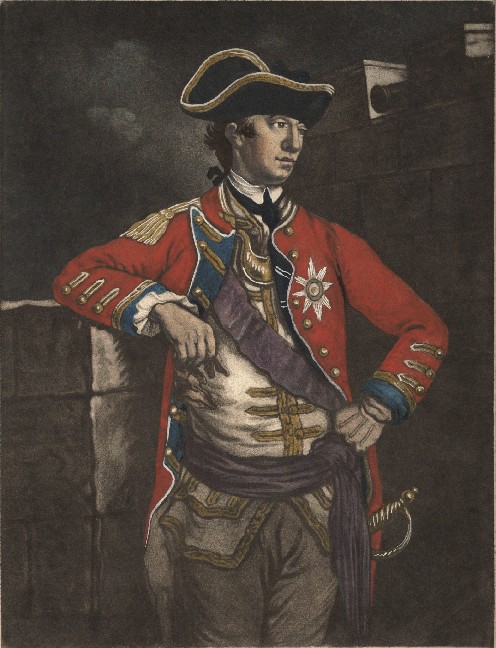 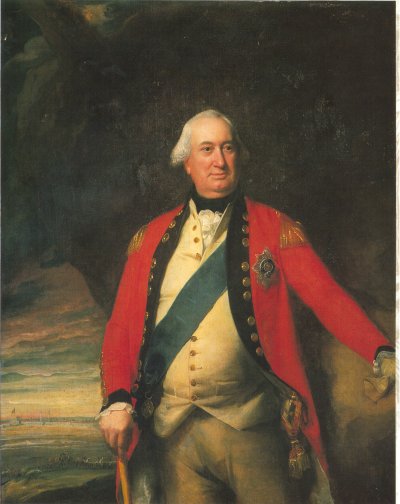 South Carolina:  British capture Charleston in 1780,  the worst American defeat of the war
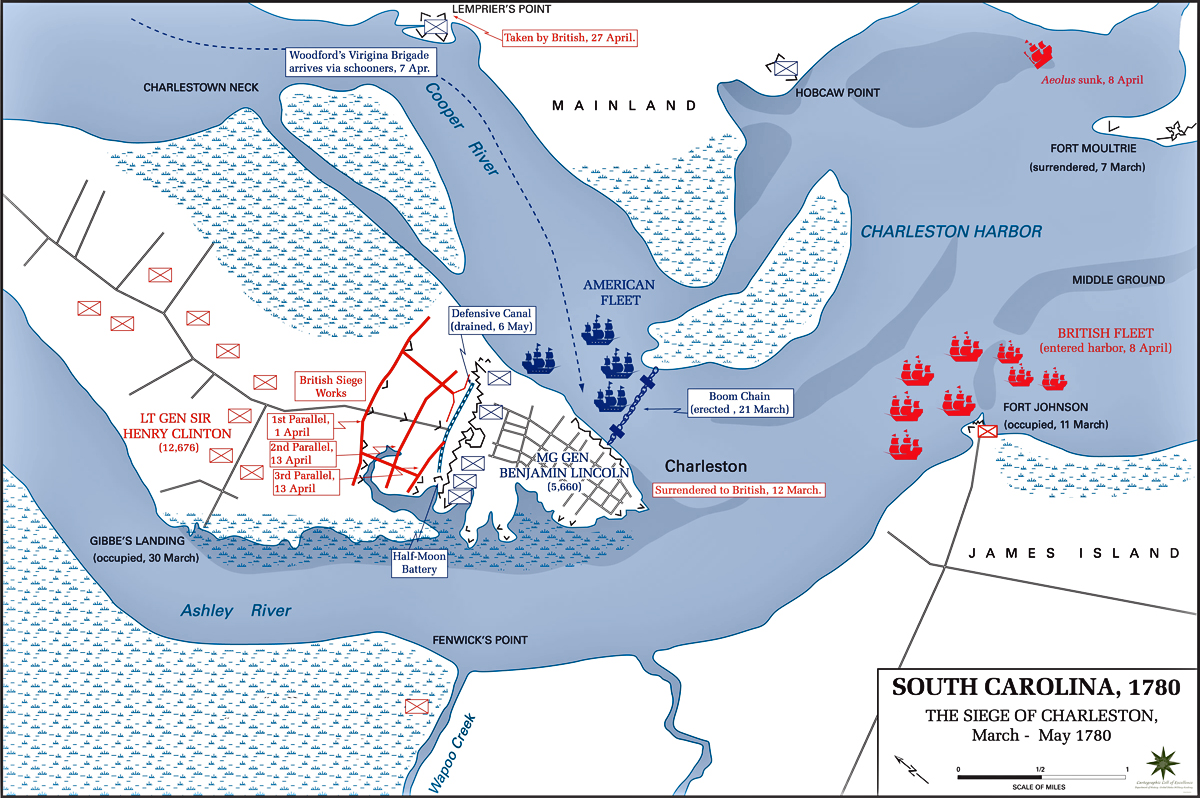 1780: British occupy South Carolina and Georgia
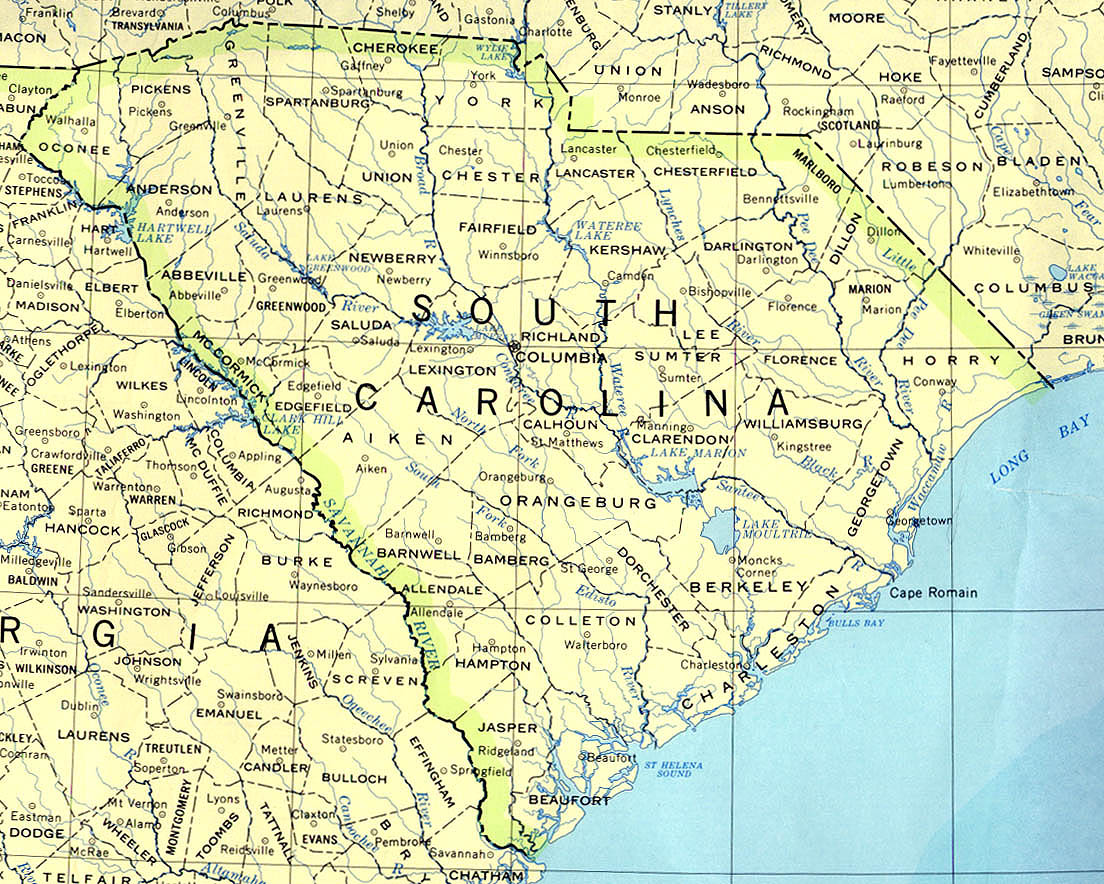 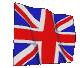 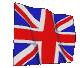 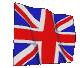 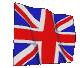 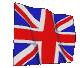 Camden
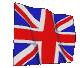 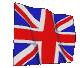 Charleston
On one expedition, Tarleton burnt the house, out houses, corn and fodder, and a great part of the cattle, hogs and poultry, of the estate of Gen. Richardson. [who] was now dead; and the British leader…made his 	widow and children suffer… What added to the cruel nature of the act, was that [Tarleton] had first dined in the house, and helped 						himself to the abundant good cheer it 						afforded. It was generally observed of 						Tarleton and his corps, that they not 						only exercised more acts of cruelty than 					any one in the British army, but also 						carried further the spirit of depredation.
						-American soldier at Waxhaw
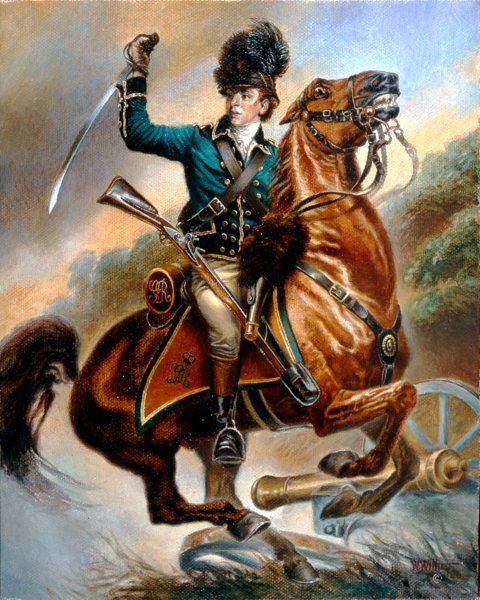 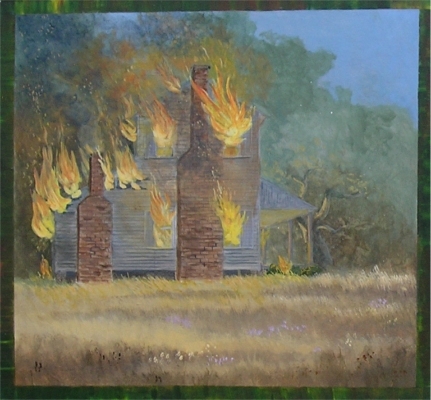 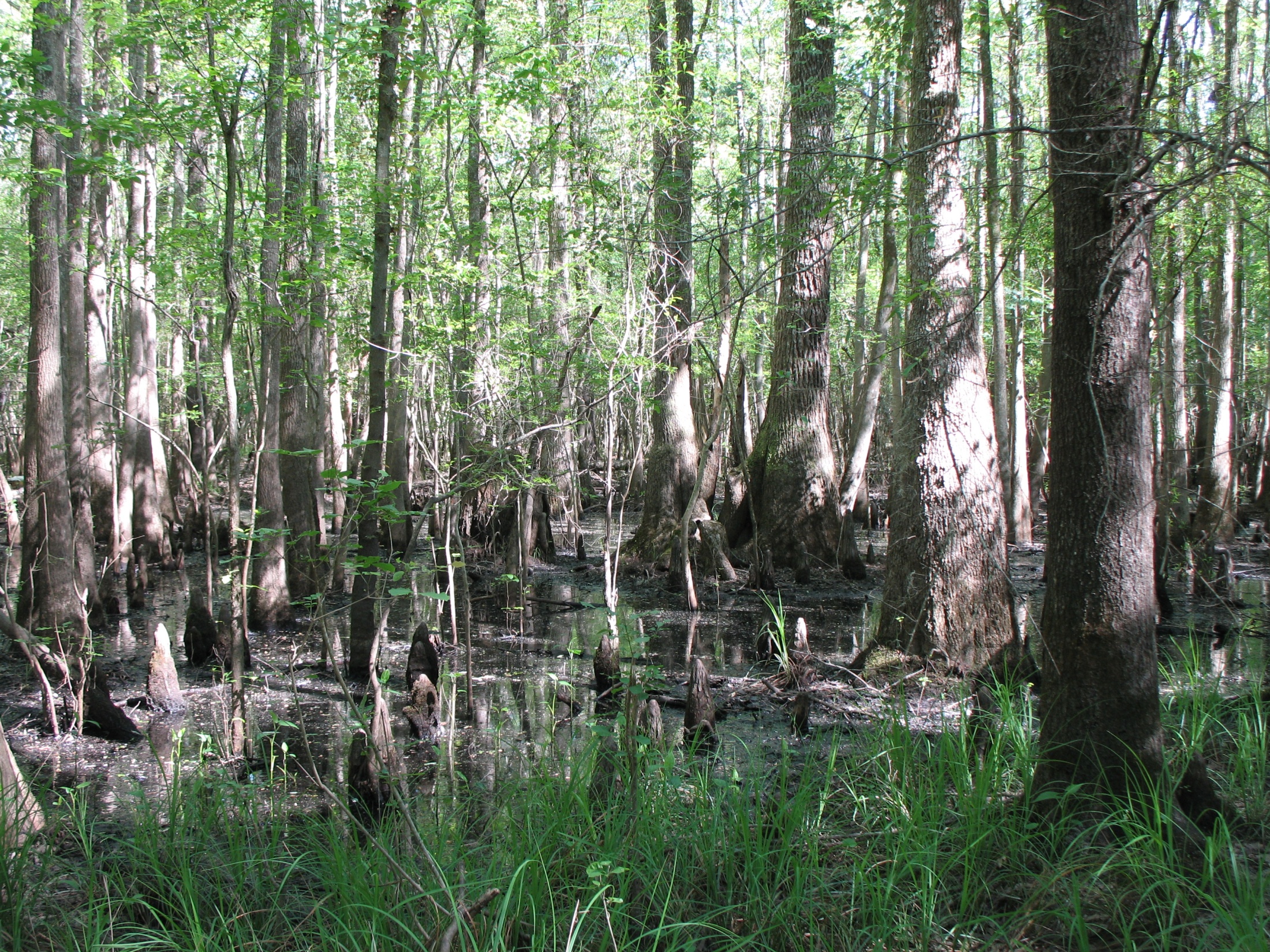 The Swamp Fox:
Francis Marion and others use guerilla tactics
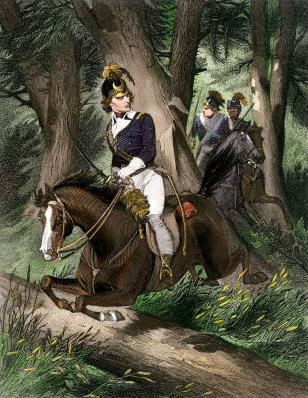 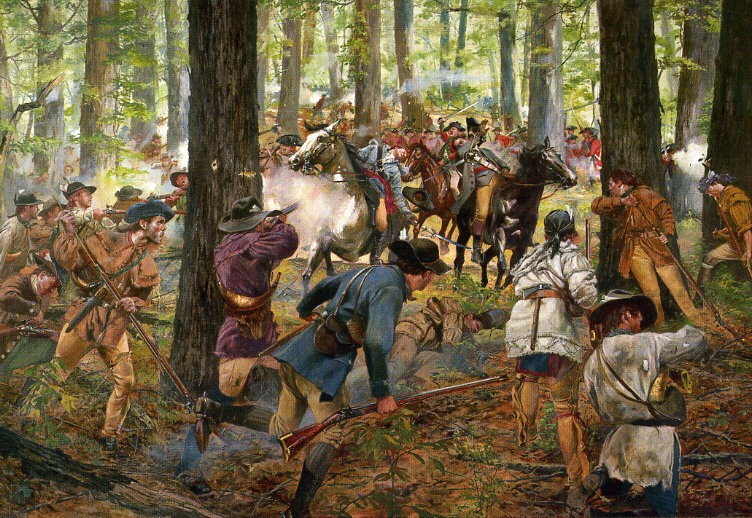 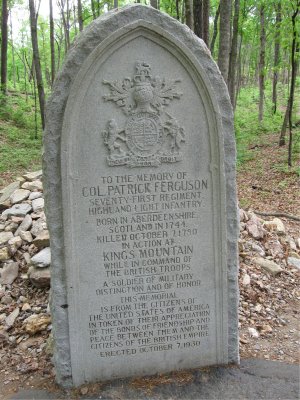 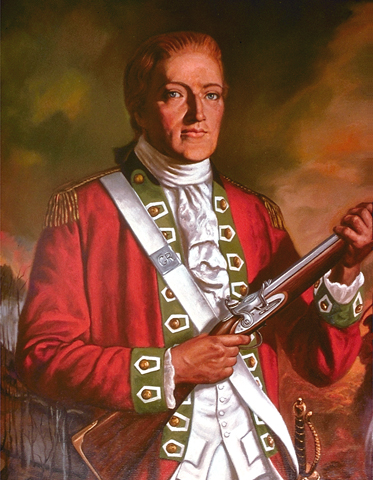 US commanders in the South: Nathanael Greene, 
2nd in command is Daniel Morgan,
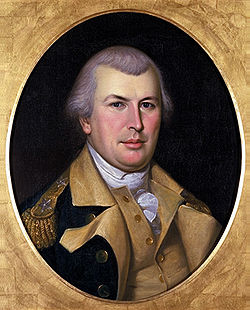 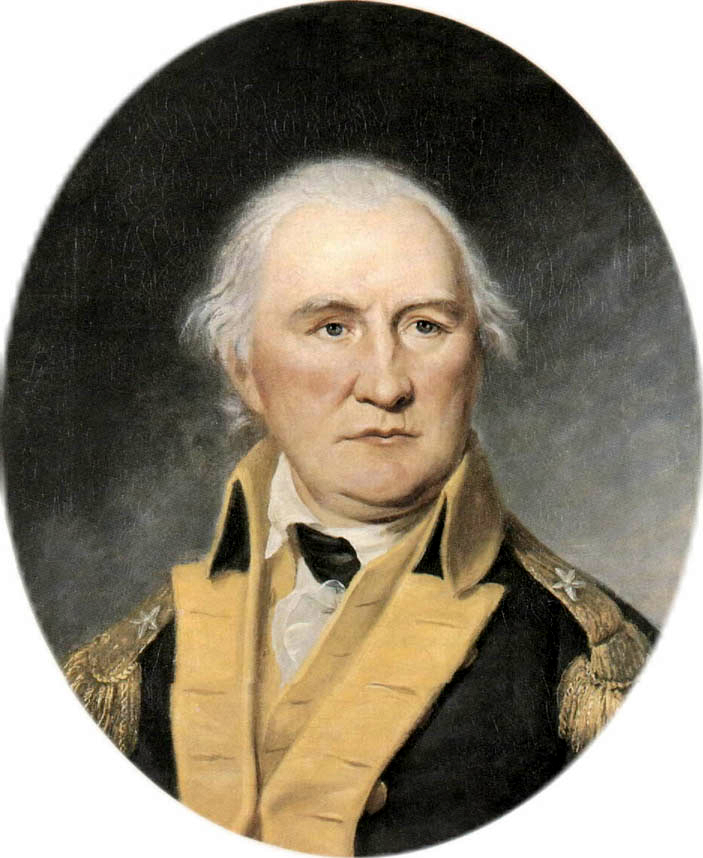 -divide their forces and head in different directions, forcing the British to follow them to battles at Cowpens SC and Guilford, NC
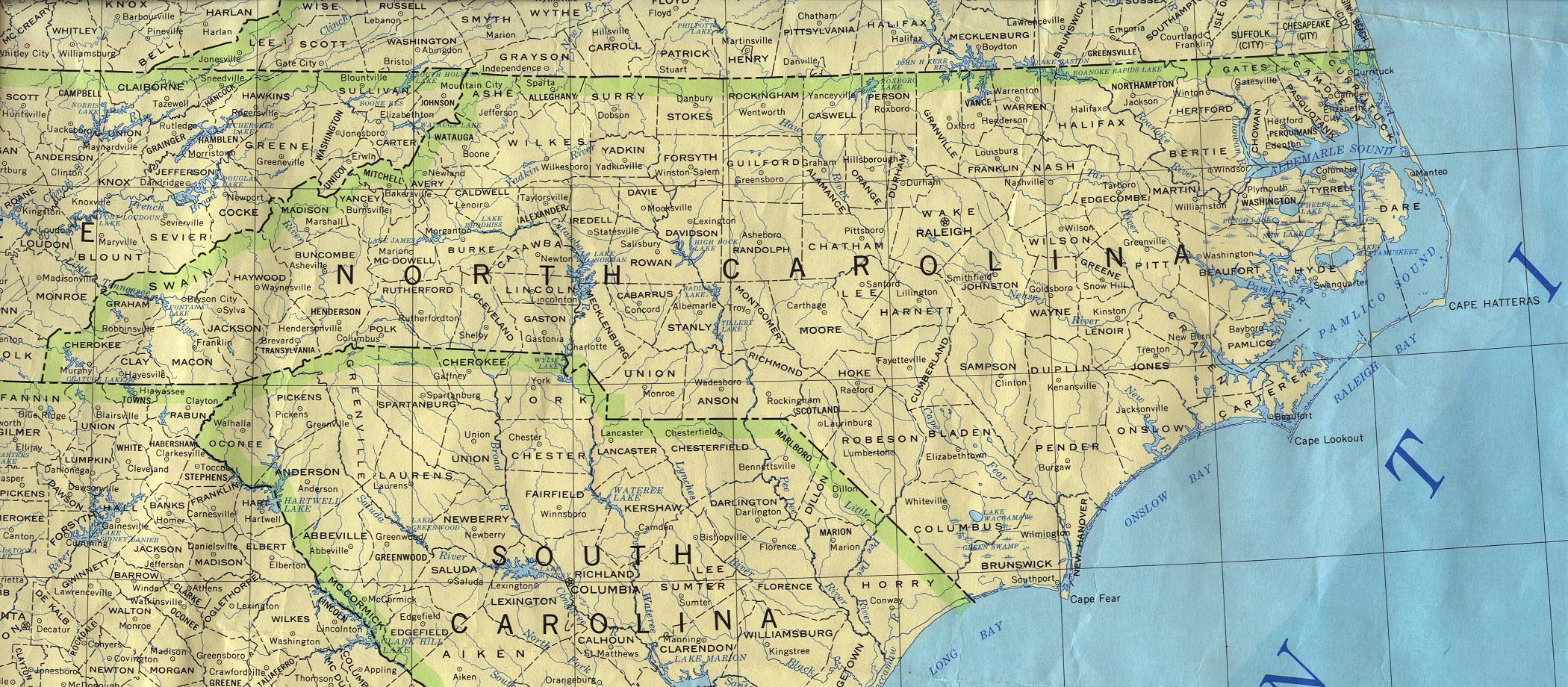 Greene
Cornwallis
Morgan
Charlotte
Tarleton
Battle of Cowpens, SC: Daniel Morgan’s Americans defeat the British in 1781
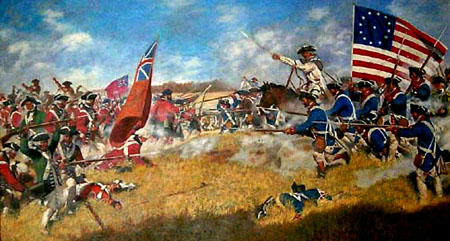 February 1781: 
General Greene beats Cornwallis to the Dan River
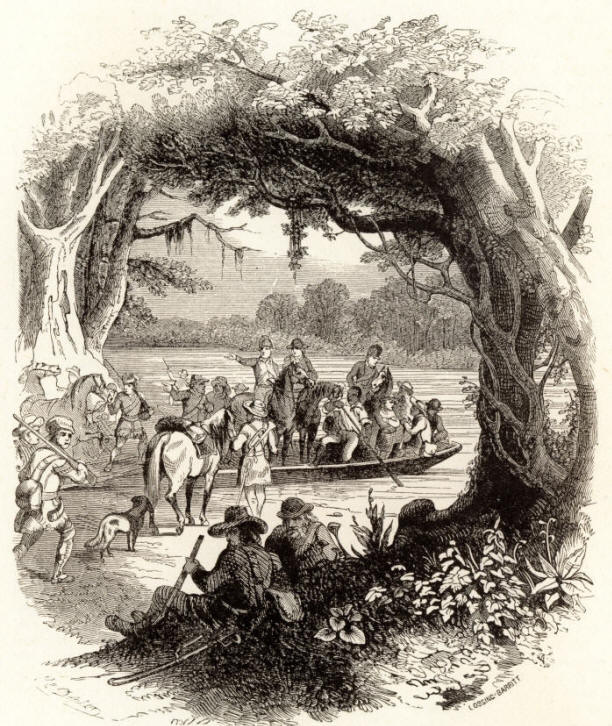 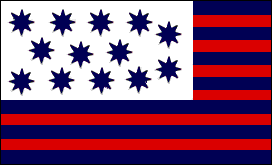 Guilford Courthouse: British win in NC,
but are forced to retreat
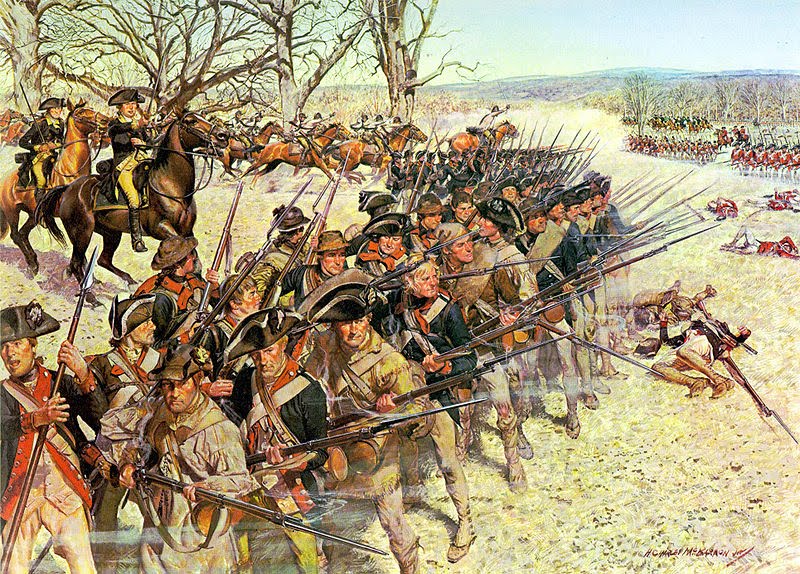 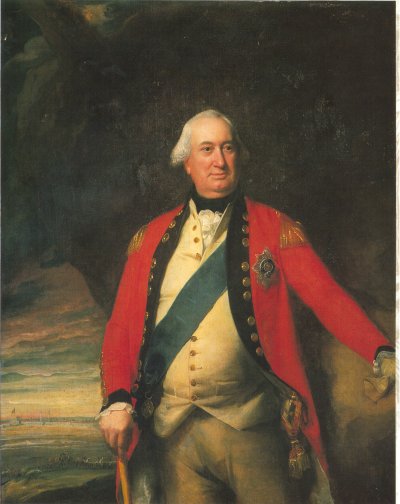 How humiliating!
Cornwallis retreats to Wilmington, North Carolina…
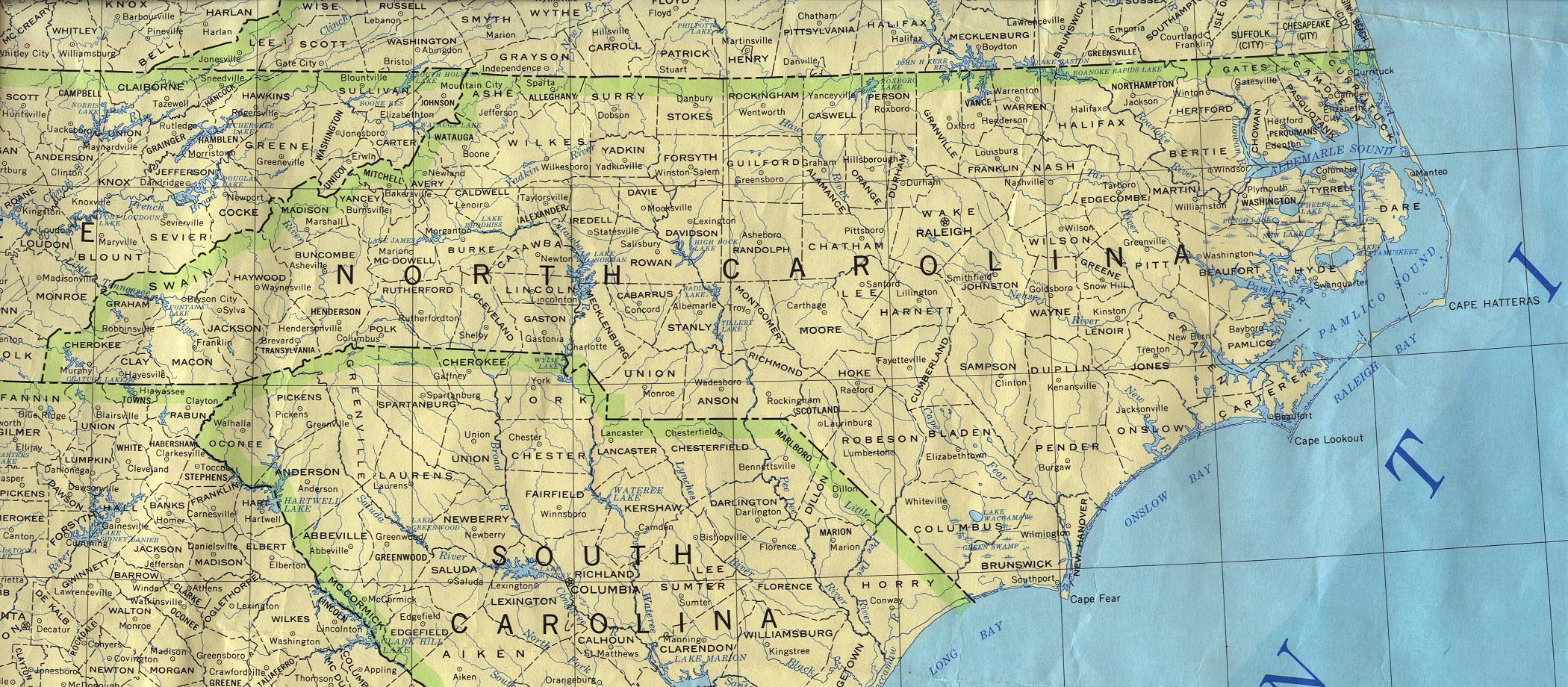 Guilford Courthouse
Cornwallis
Charlotte
Cowpens
Wilmington
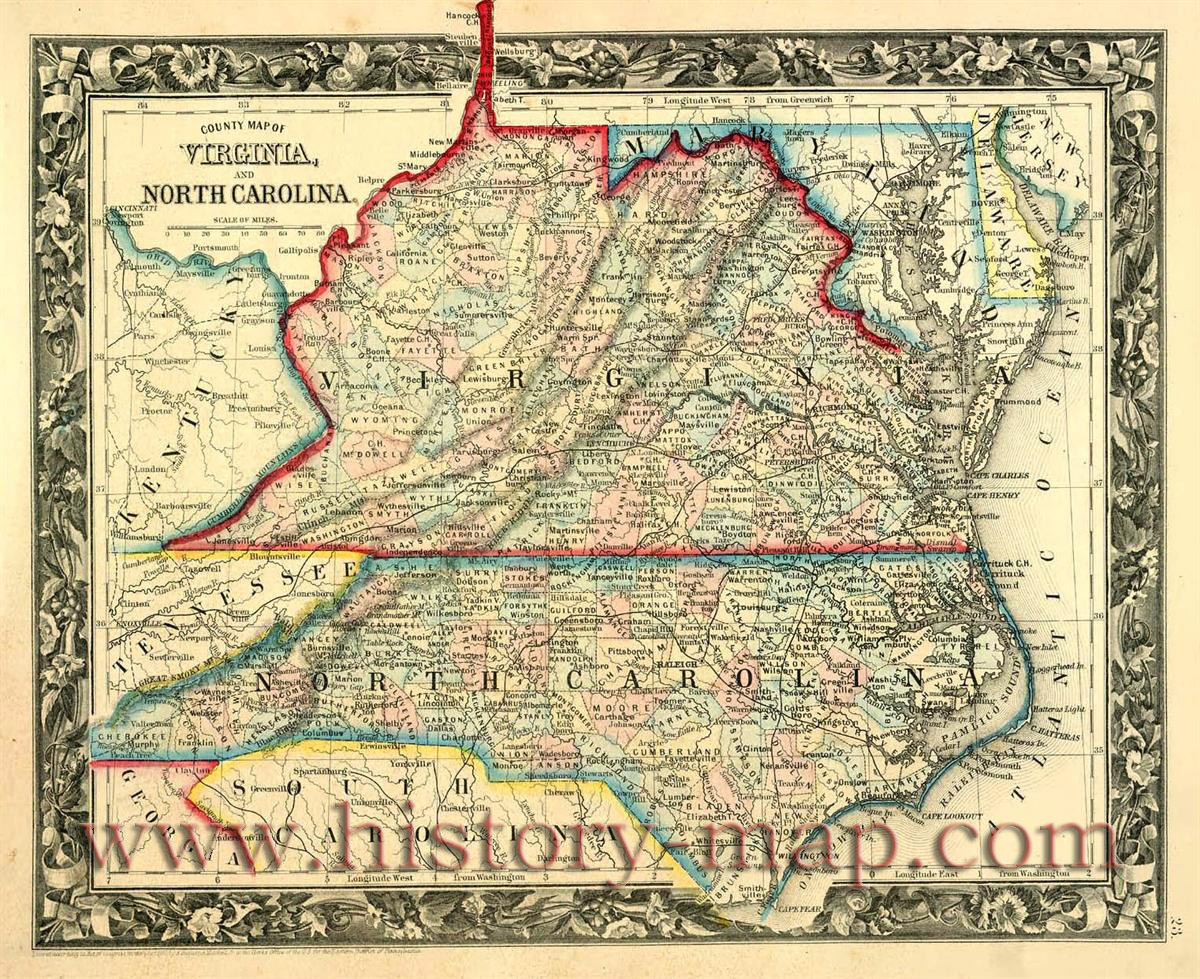 Cornwallis retreats to Yorktown, Virginia to get more supplies.
Arnold
Yorktown
Cornwallis
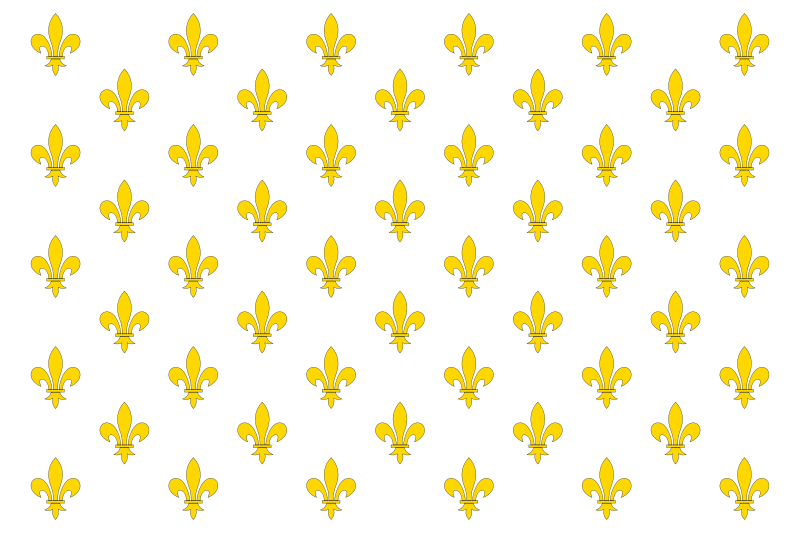 Je vous embrasse,
mon petit general!
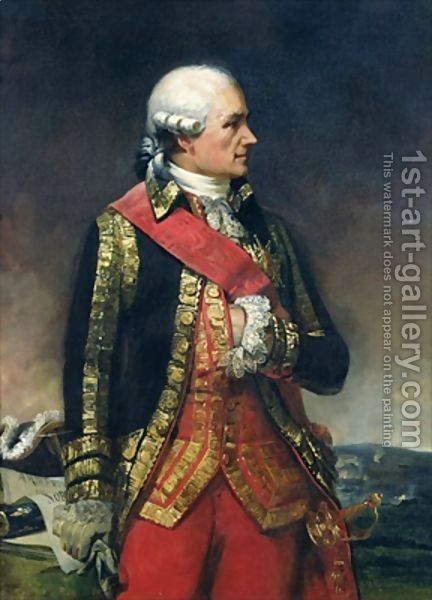 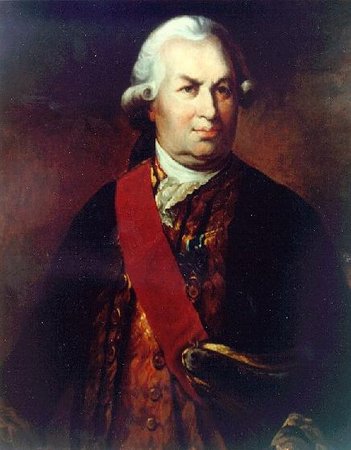 Comte de Rochambeau
Admiral de Grasse
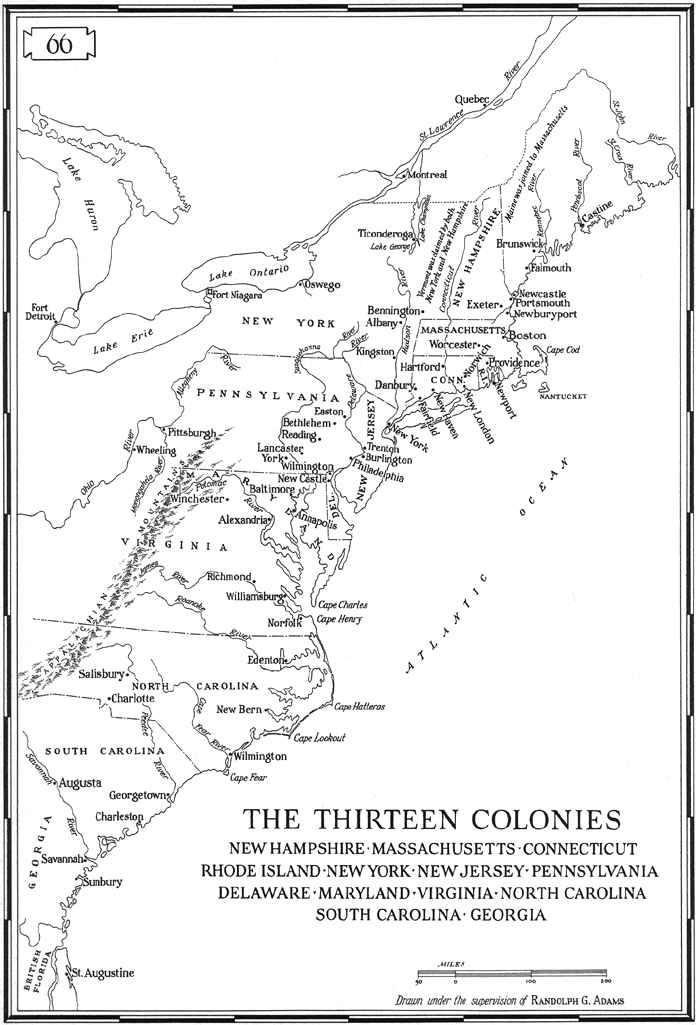 The Yorktown Plan: Washington and Rochambeau will bring the combined American and French Armies to Virginia and surround Cornwallis by land; De Grasse’s French Navy will surround the British by sea
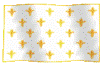 Rochambeau
Washington
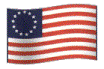 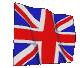 Clinton
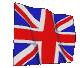 Cornwallis
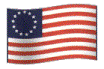 Greene
De Grasse
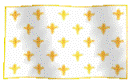 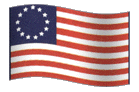 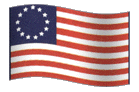 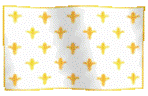 Battle of Yorktown: begins in September 1781
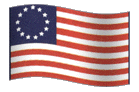 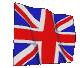 Chesapeake Bay
York River
Williamsburg
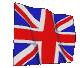 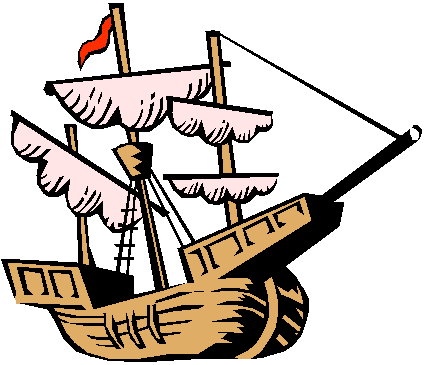 Cape Charles
Yorktown
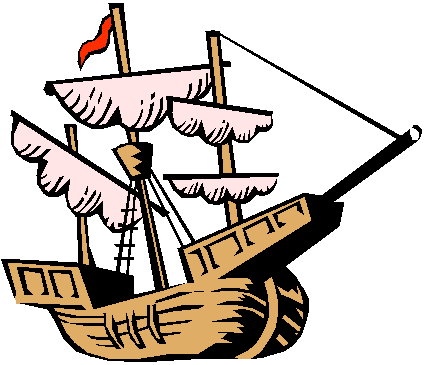 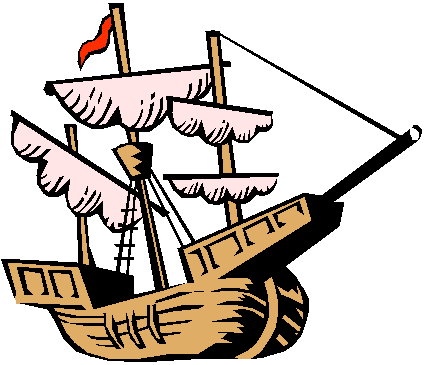 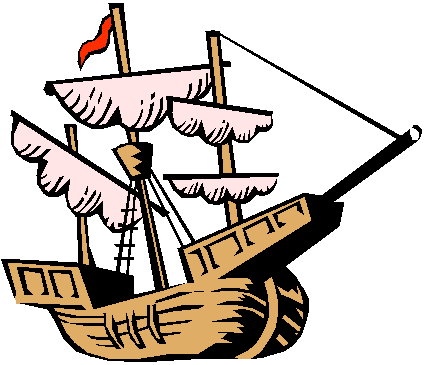 James River
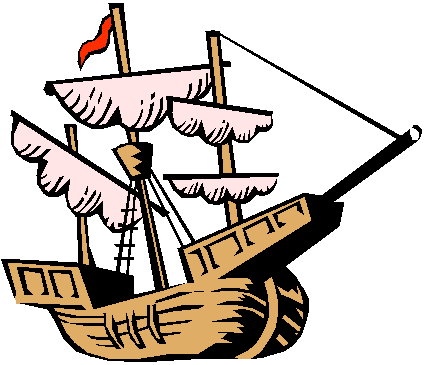 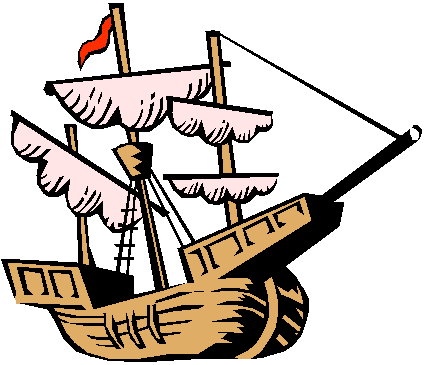 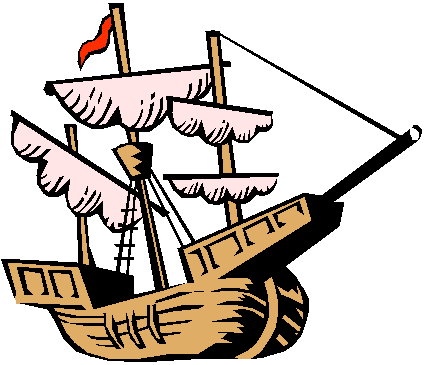 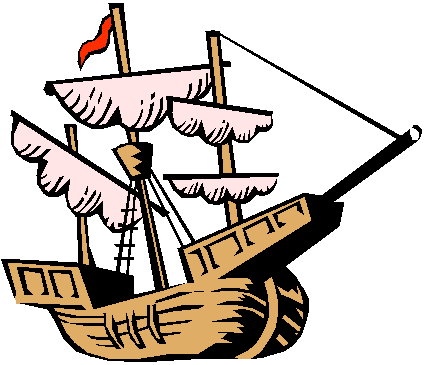 Cape Henry
Norfolk
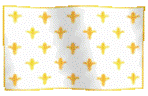 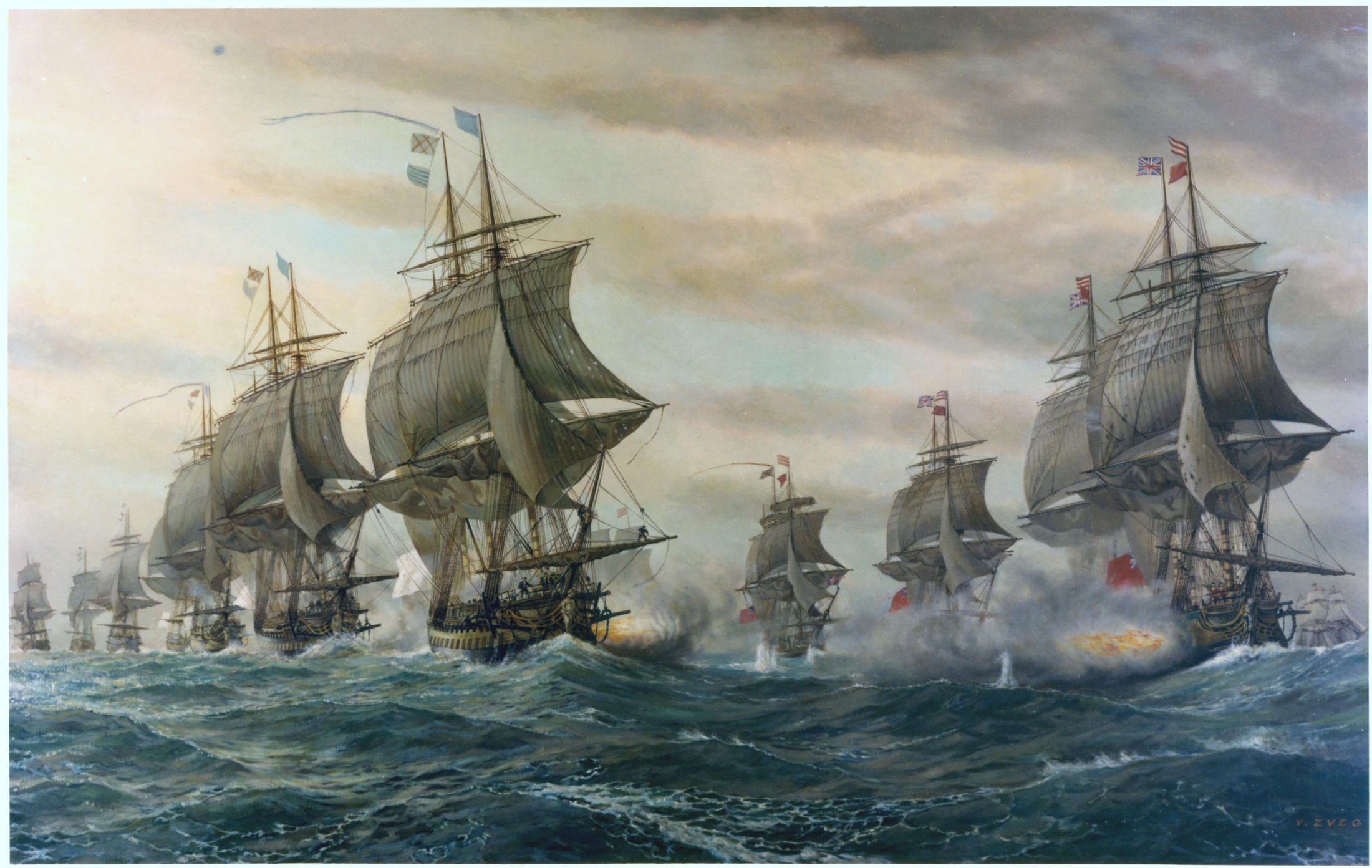 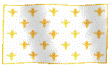 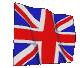 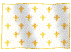 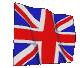 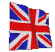 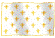 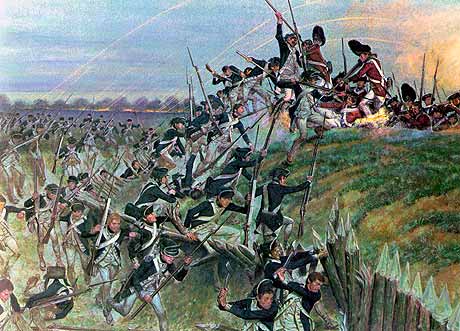 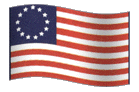 Chesapeake Bay
York River
Williamsburg
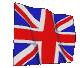 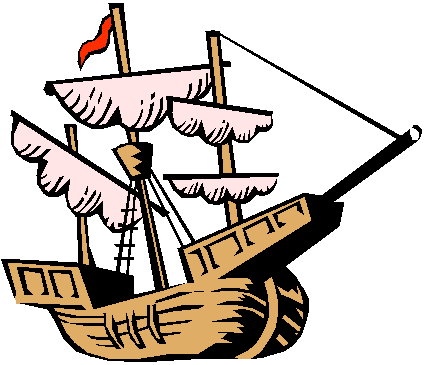 Cape Charles
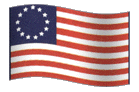 Yorktown
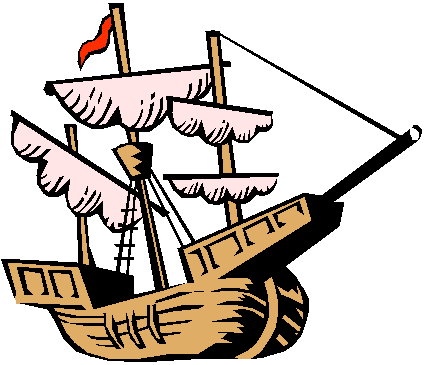 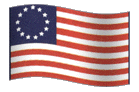 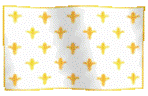 James River
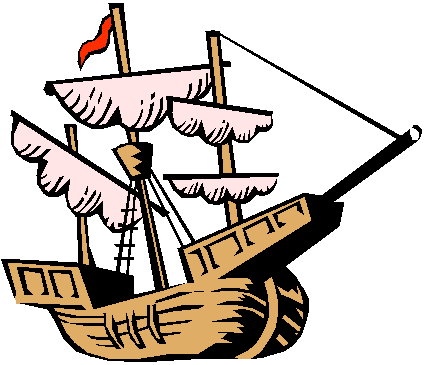 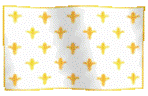 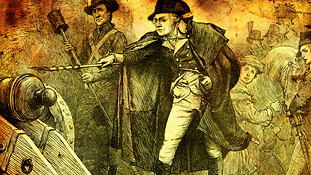 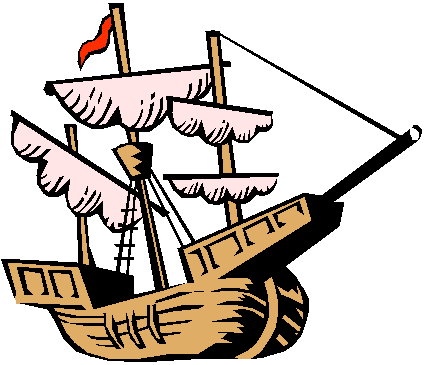 Cape Henry
Norfolk
Cornwallis surrenders to Washington in October, 1781
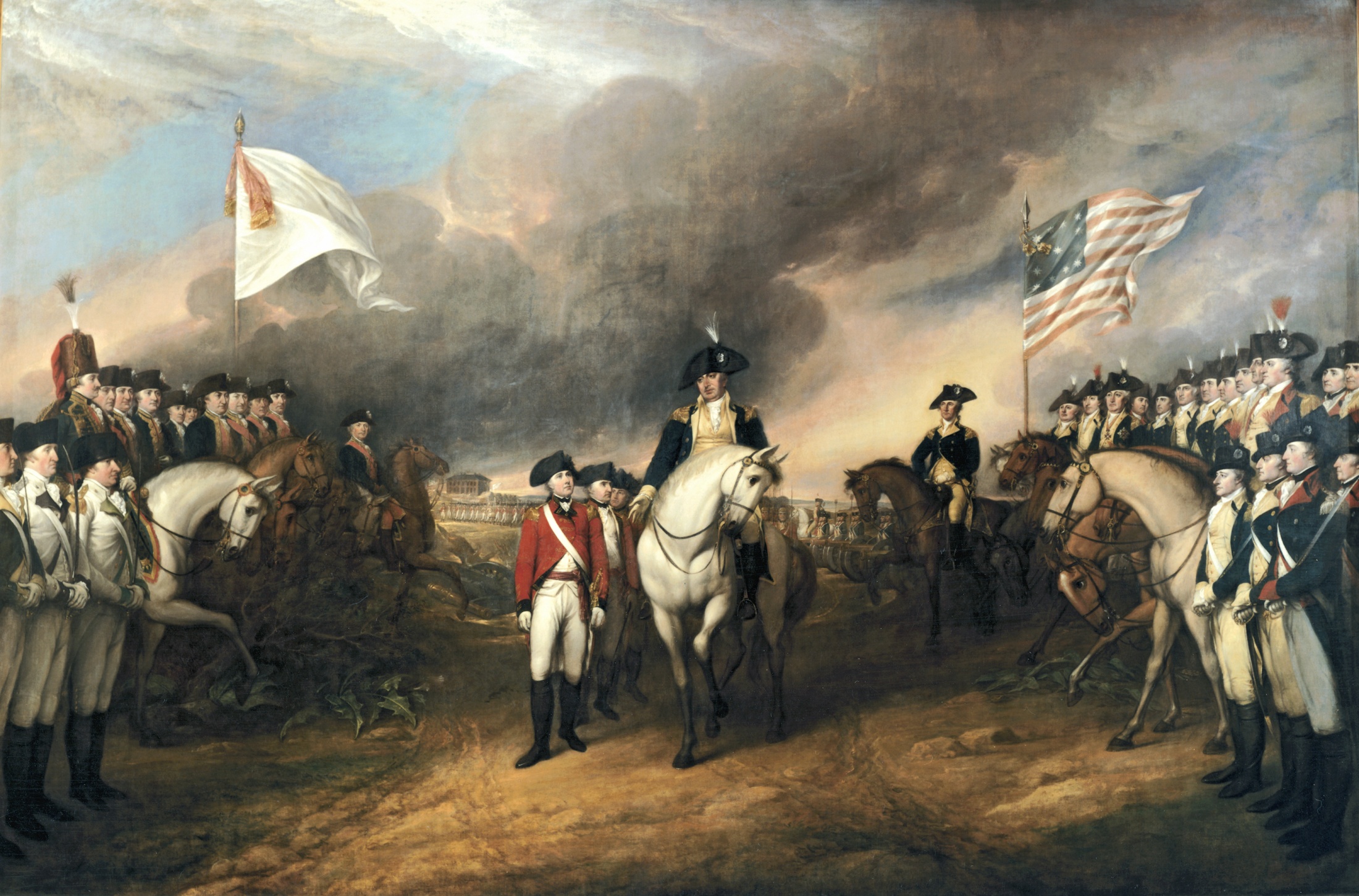 Treaty of Paris - 1783
1. Great Britain recognizes the independence of 	the United States.
2.The US is given all the land south of Canada, 	east of the Mississippi River, and north of 	Florida.
3. US gets fishing rights near Newfoundland.
4. Congress will recommend that the states repay 	loyalists for seized property.
5. Florida is given back to Spain.
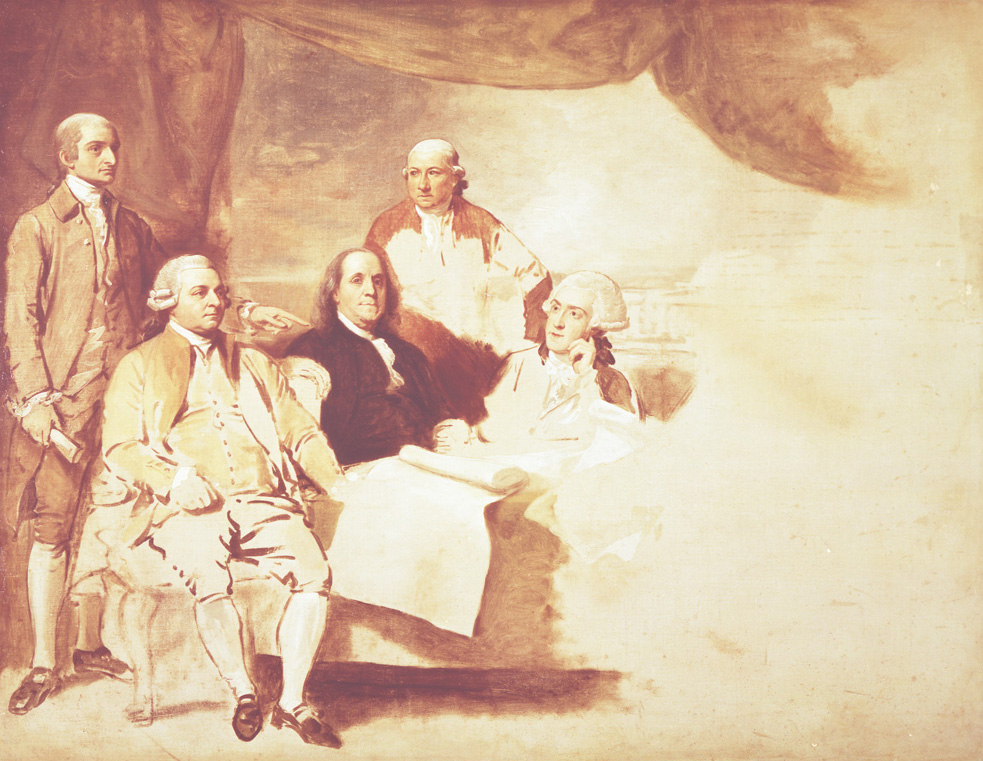 Effects of the 
American Revolution
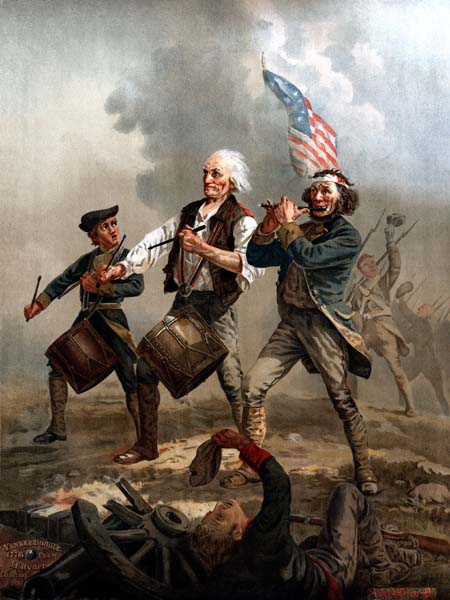 British evacuate New York in 1783
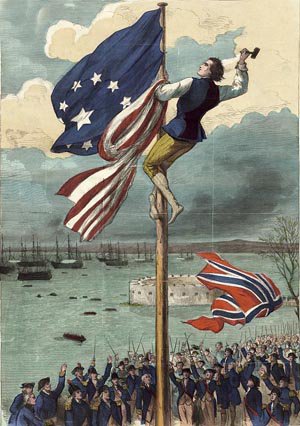 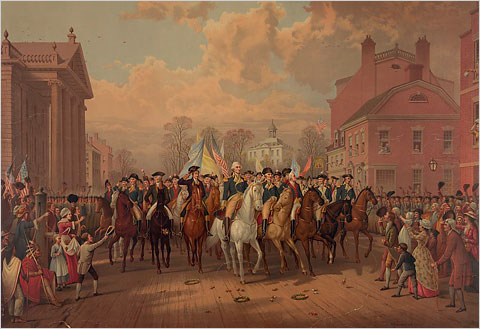 Washington bids farewell to the army…
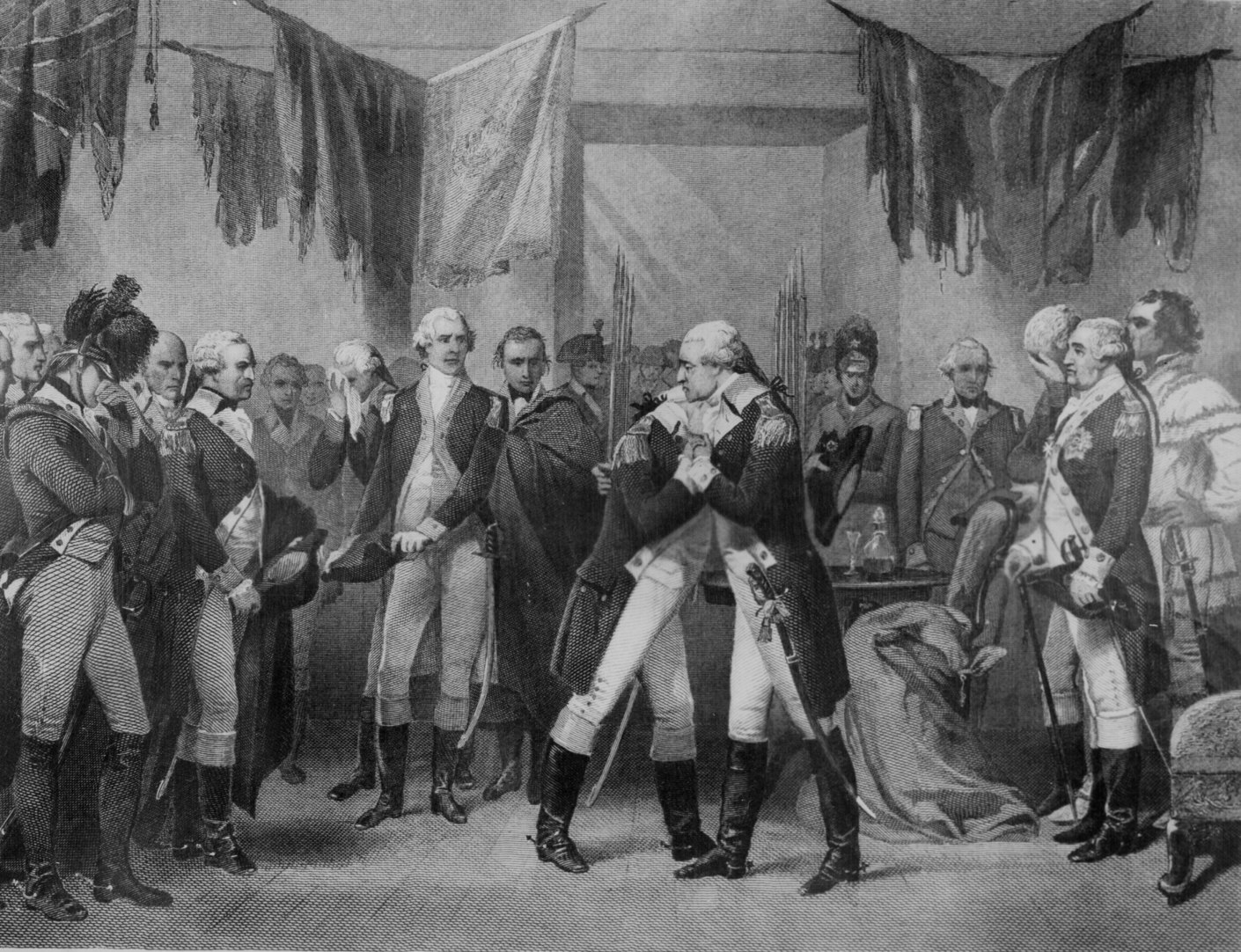 …and resigns his commission, accepting no pay, and goes home.
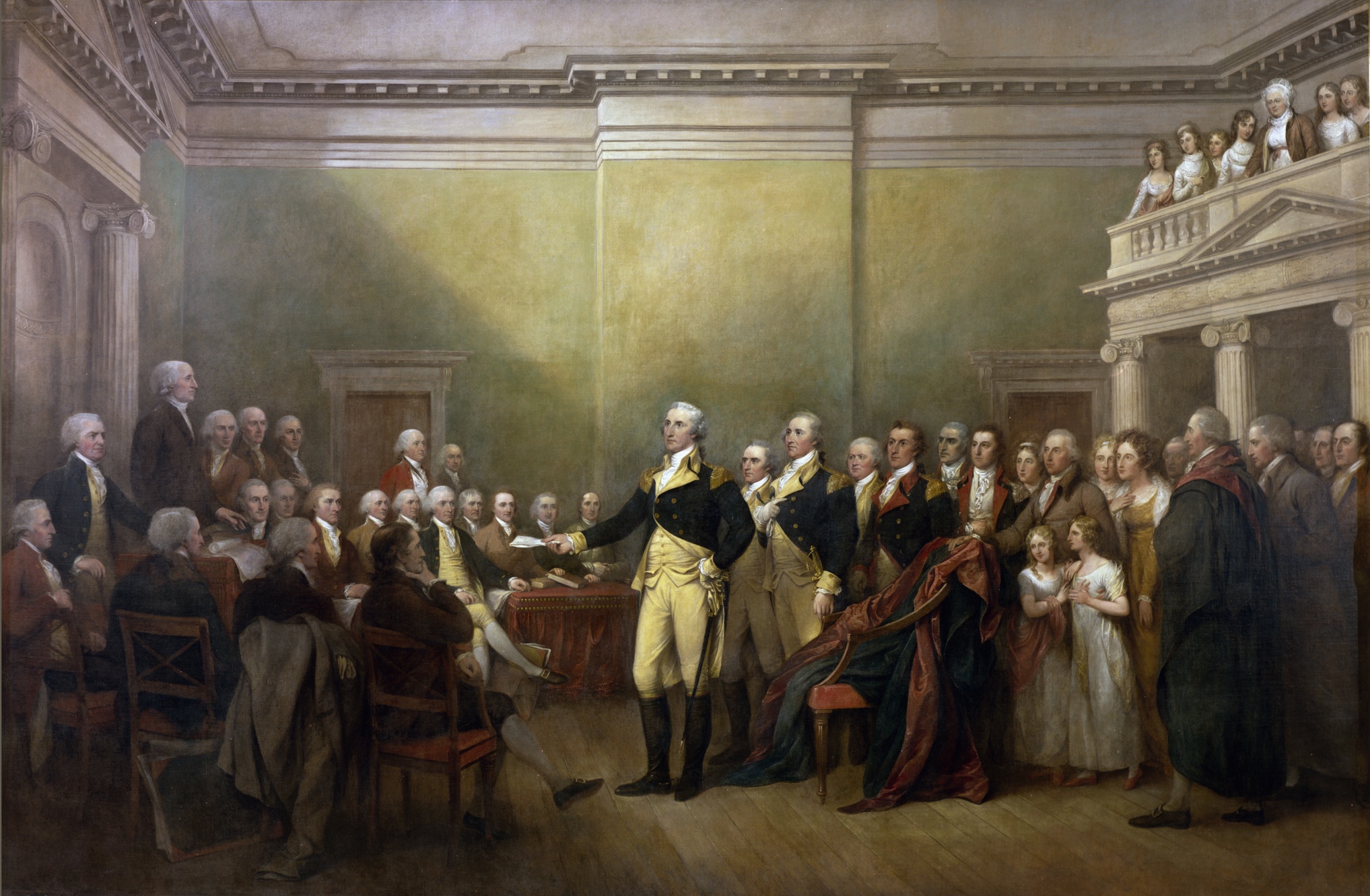 The US now has no functioning government and is millions in debt.
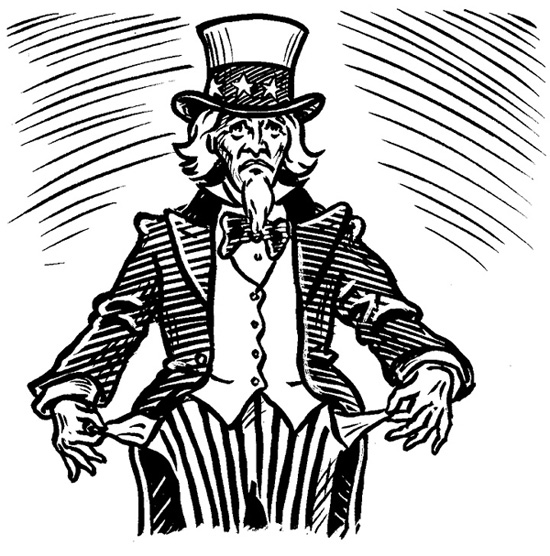 King George III goes insane
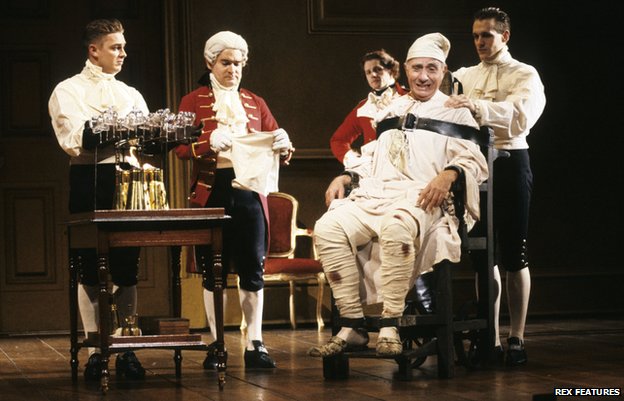 And Britain builds a new empire
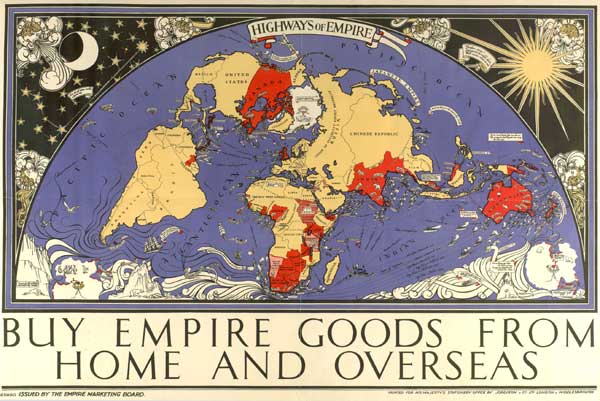 Inspired by the Americans, the Irish rebel. And lose.
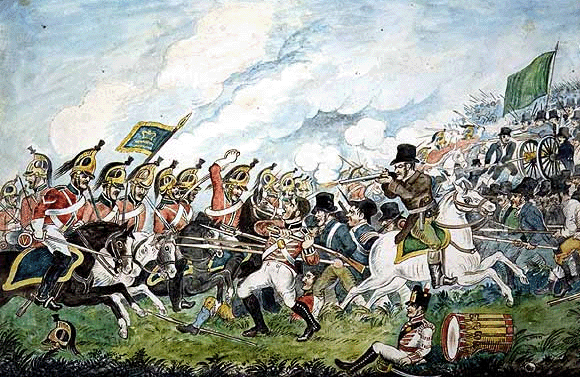 Canada is settled by American Loyalists, and start two new provinces (Ontario and New Brunswick)
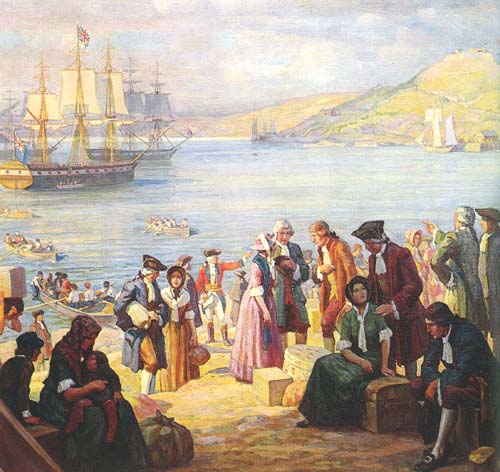 Australia is settled when Britain needs a new place to send their prisoners
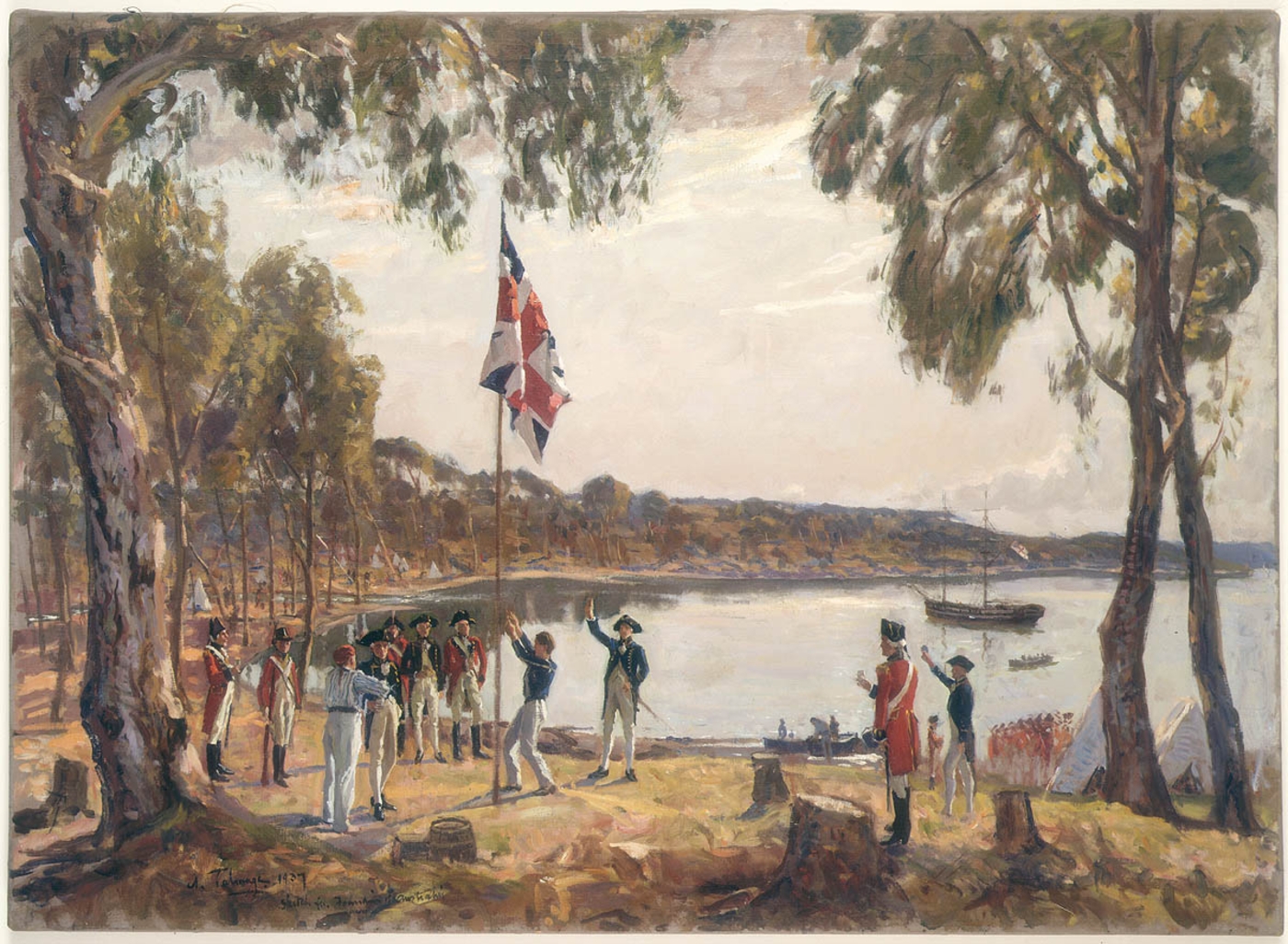 Inspired by American ideals, and sick of Royal taxes, the French rebel…
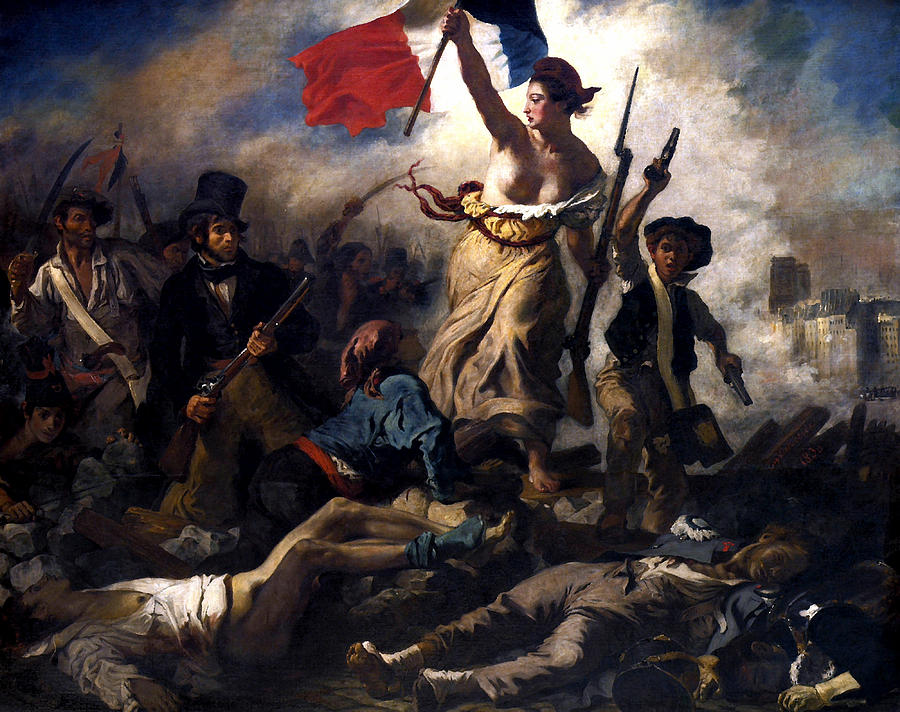 …and execute King Louis XVI, becoming a republic
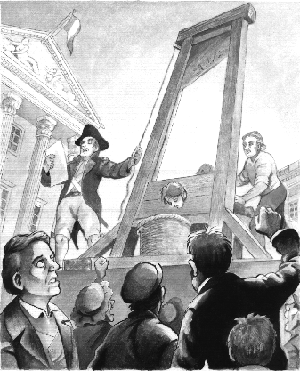 Eventually Latin America becomes independent as well.
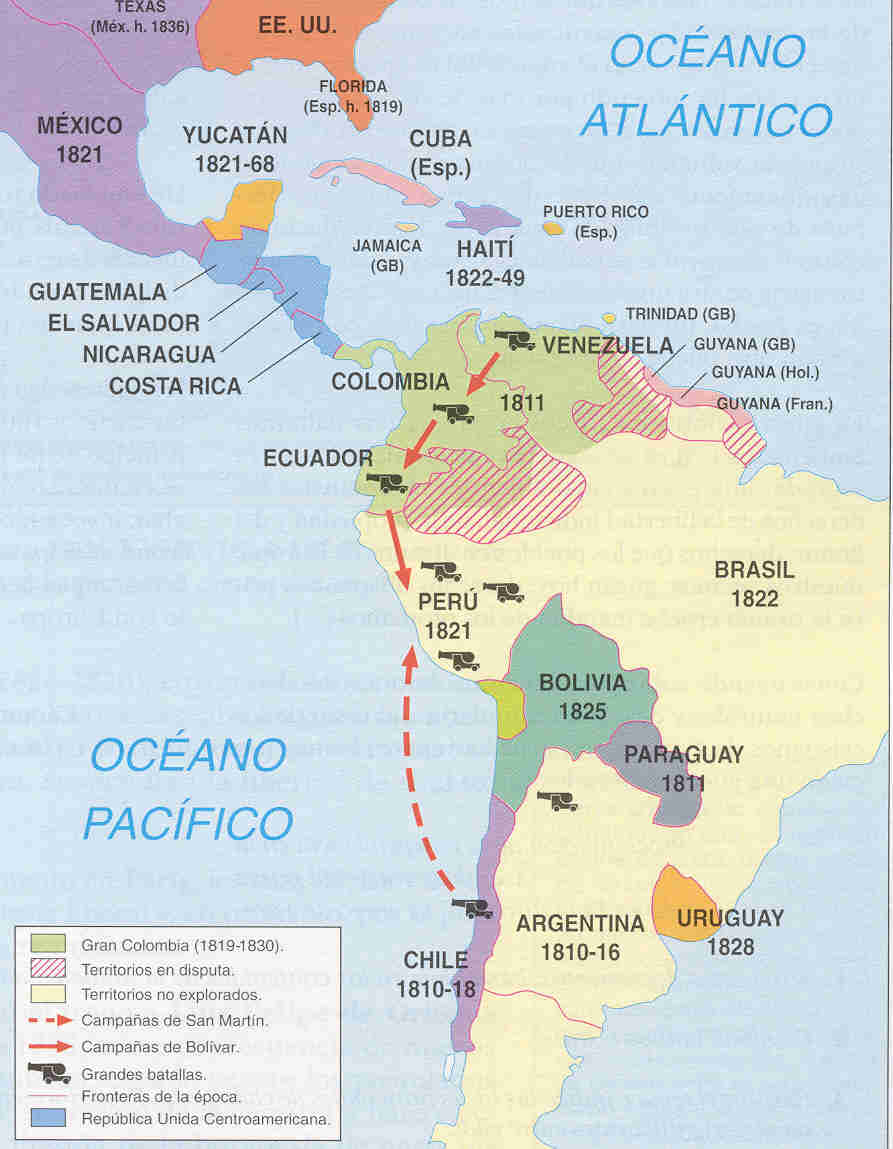 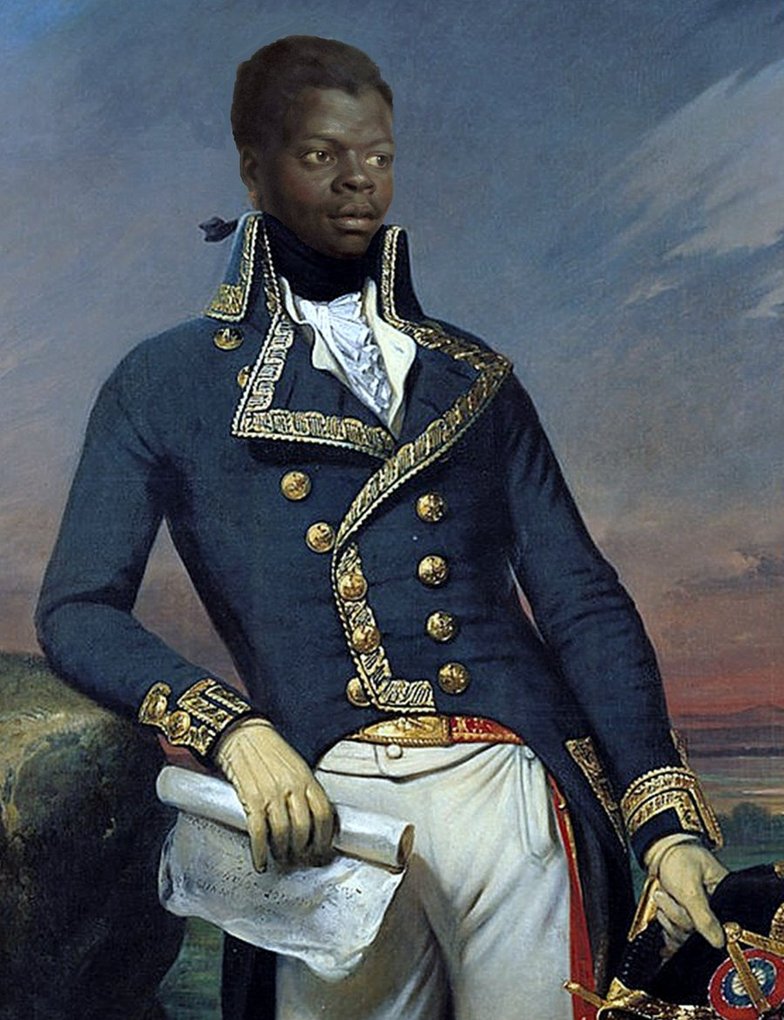 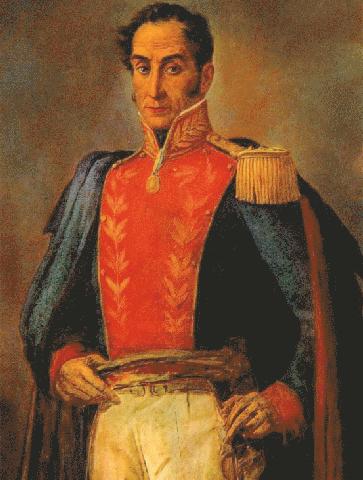 It still inspires revolution to this day…
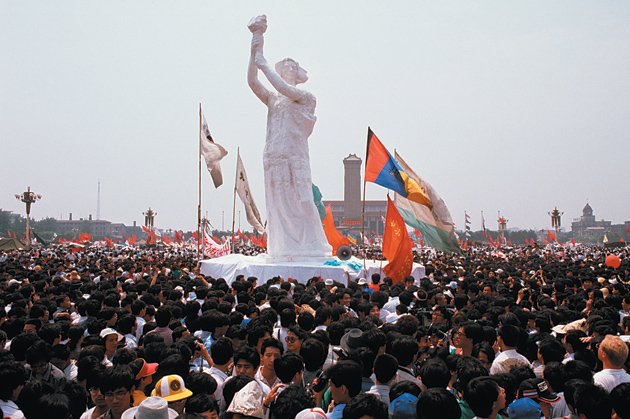 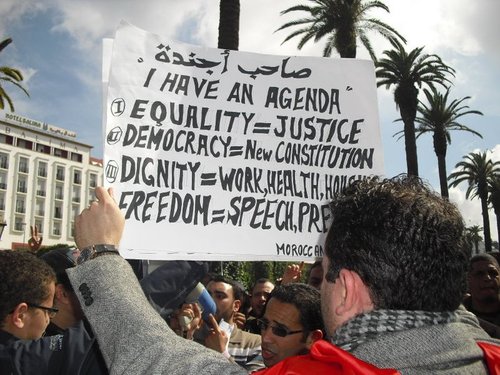 Kingdoms of the world, 1770s
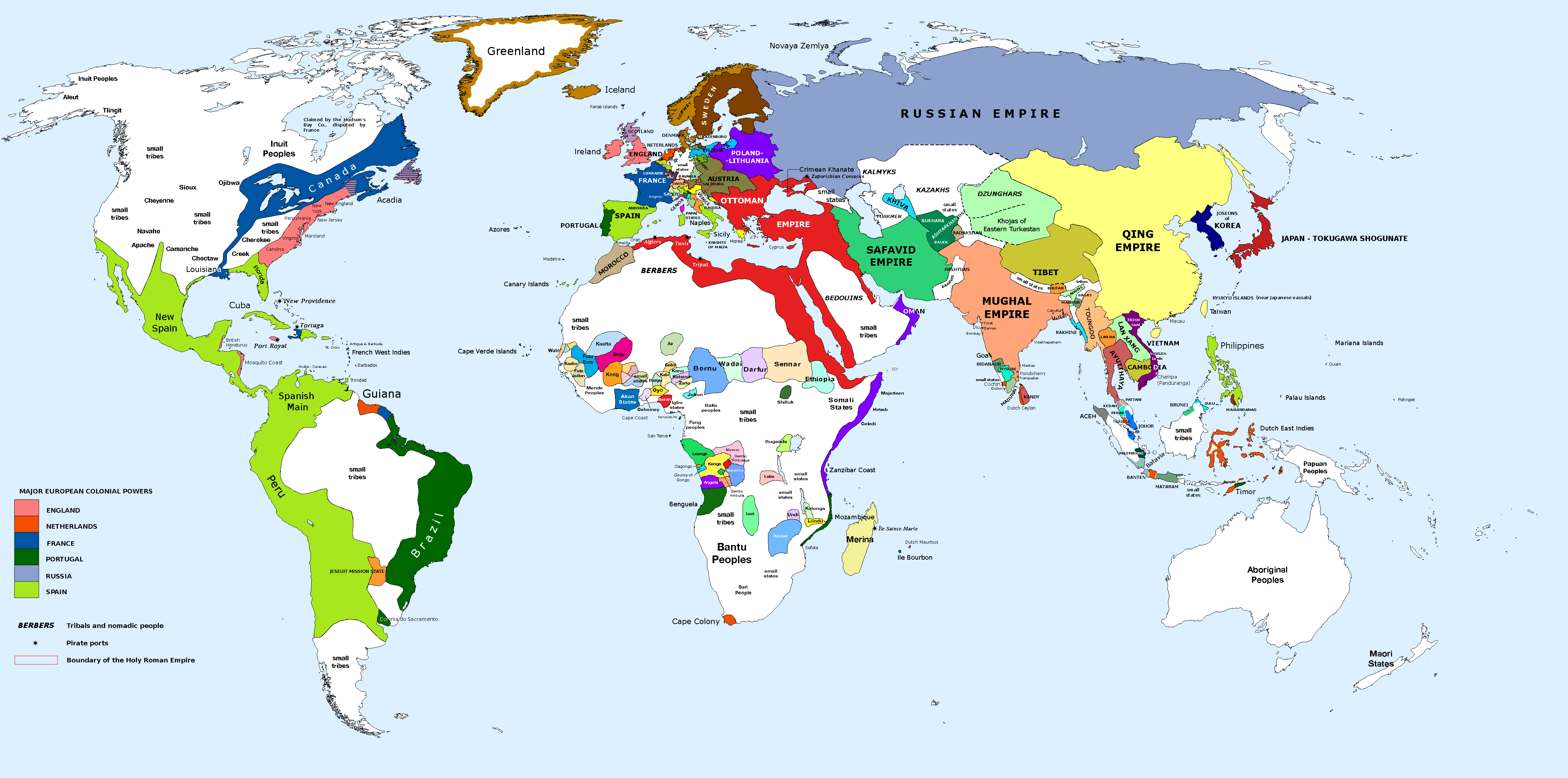 Kingdoms of the world, 2010s
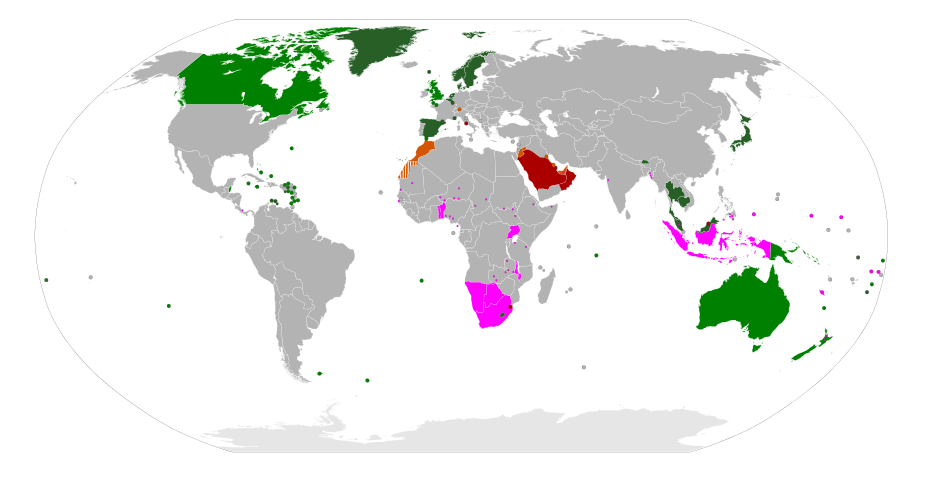 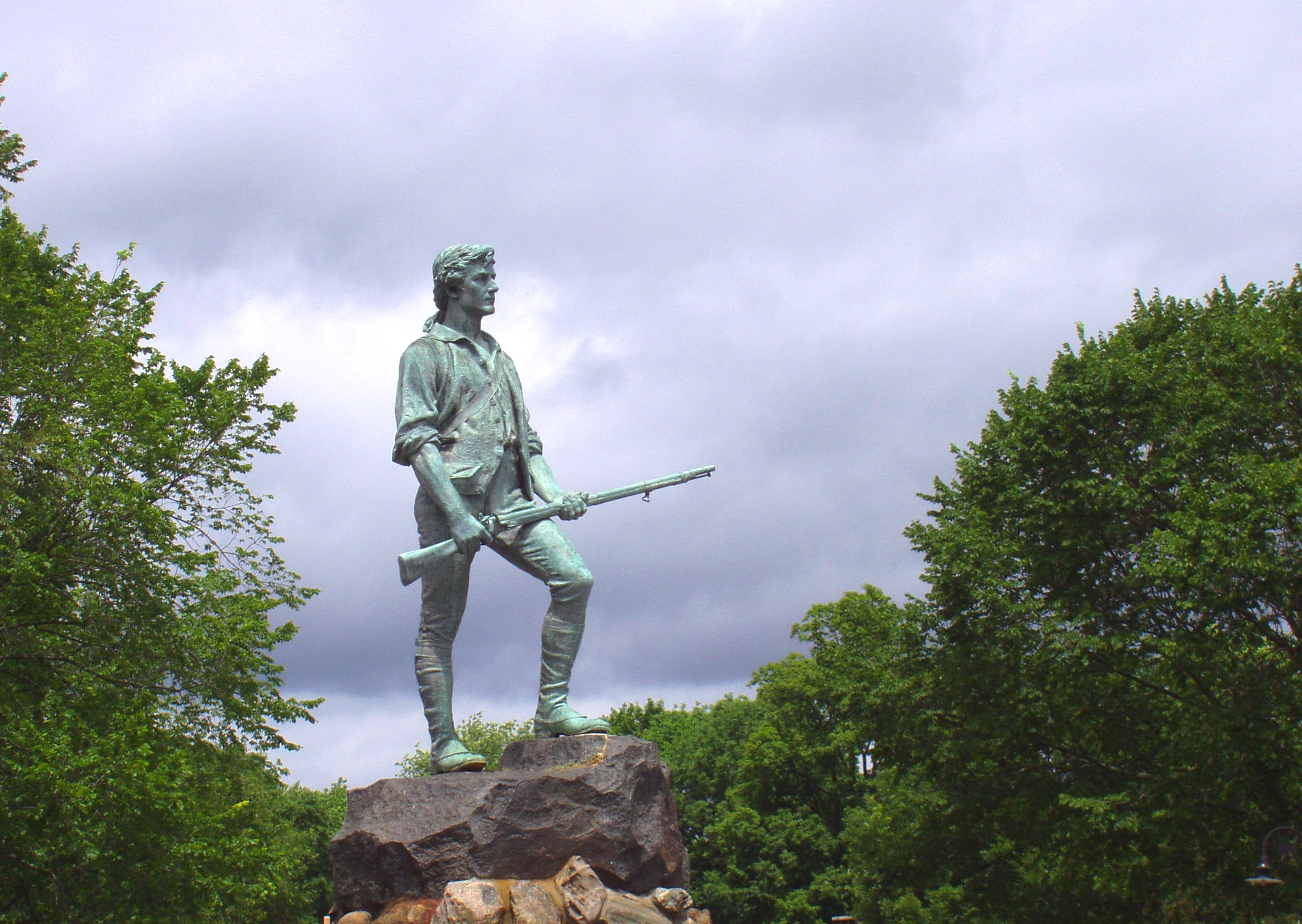 And that’s why its the 
“Shot Heard ’Round the World”
Effects of the American Revolution
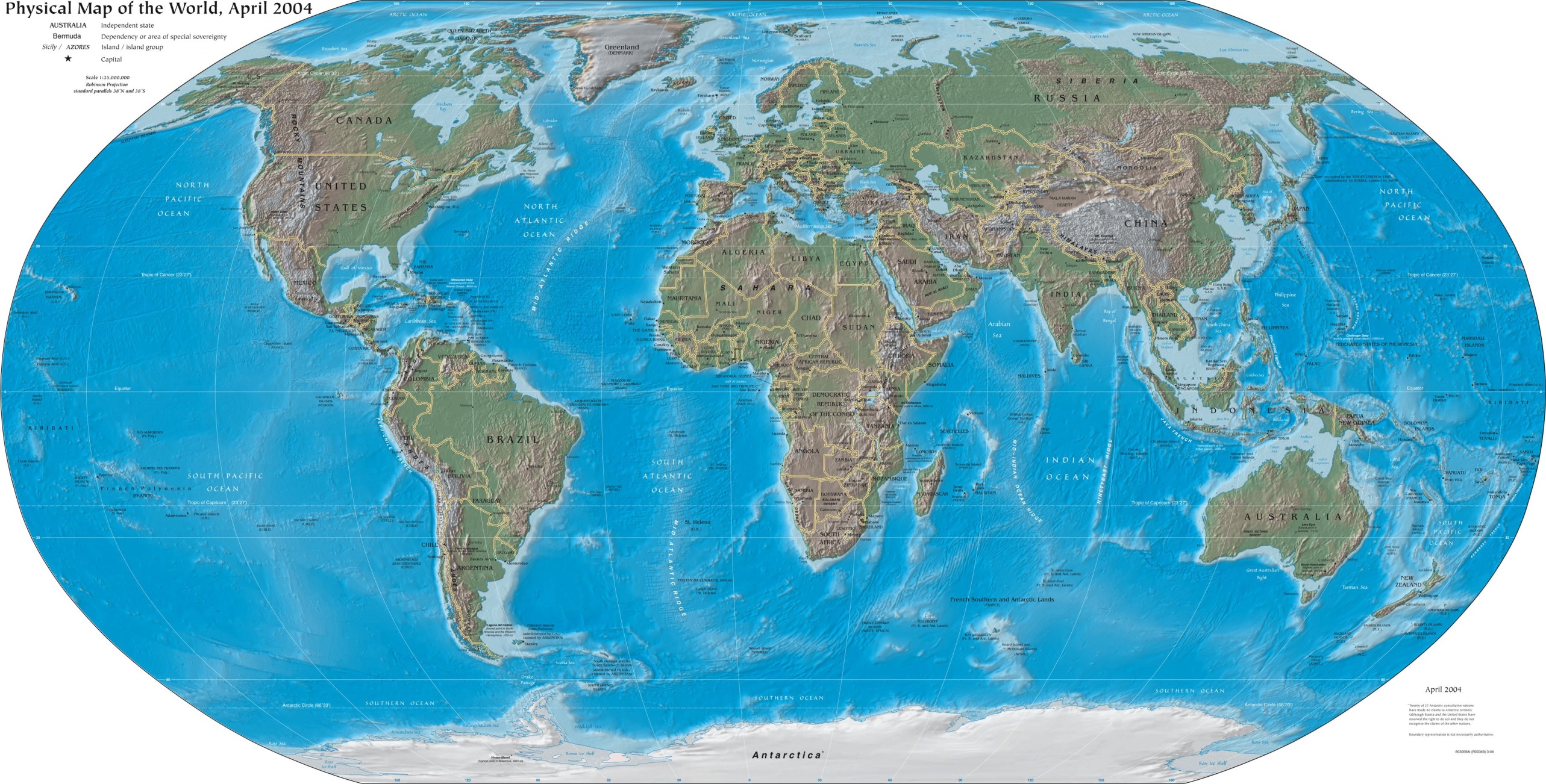 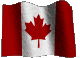 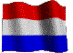 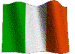 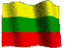 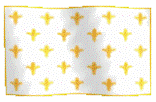 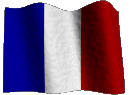 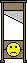 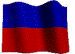 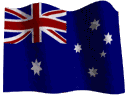